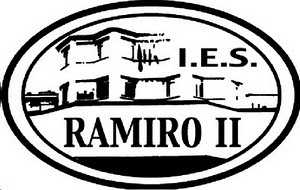 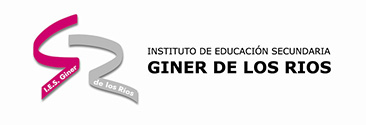 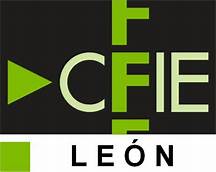 Febrero 2022
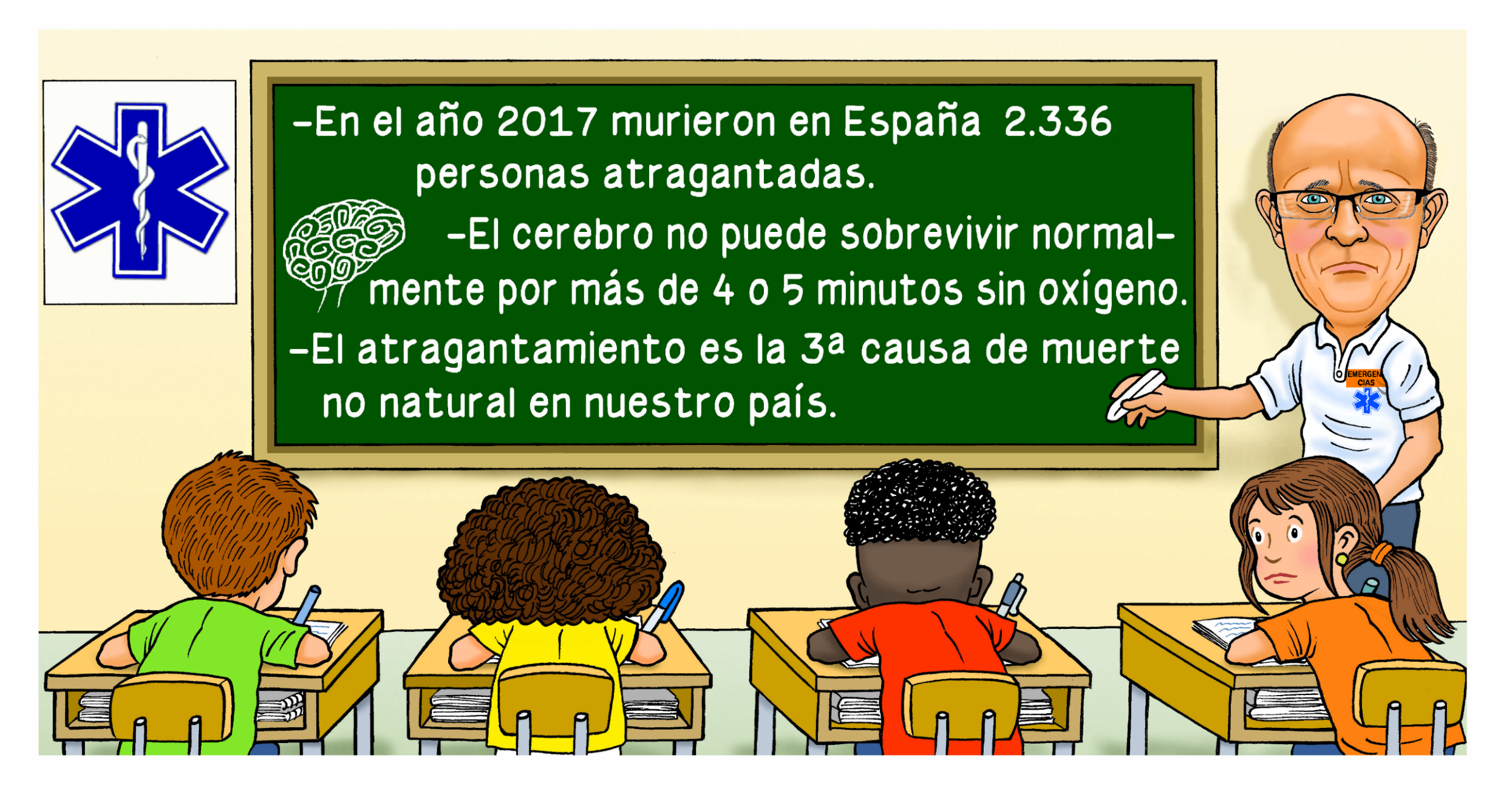 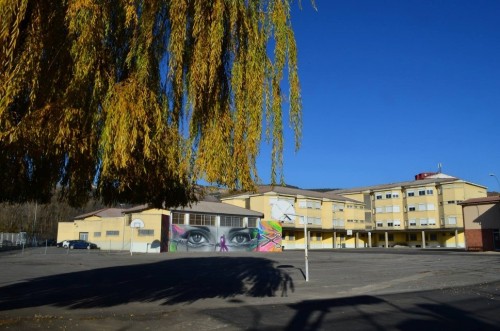 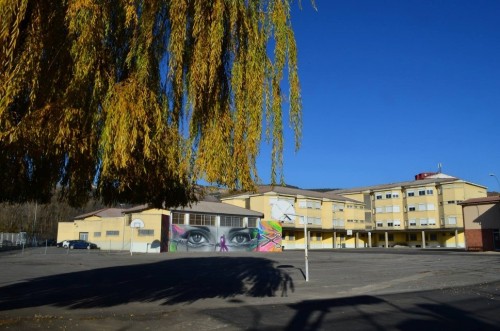 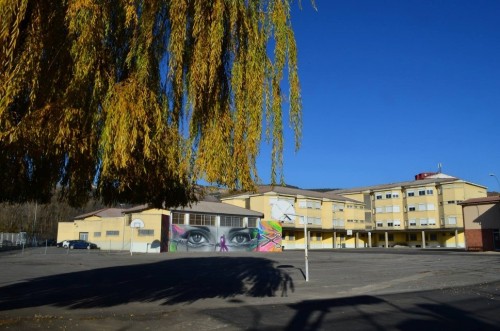 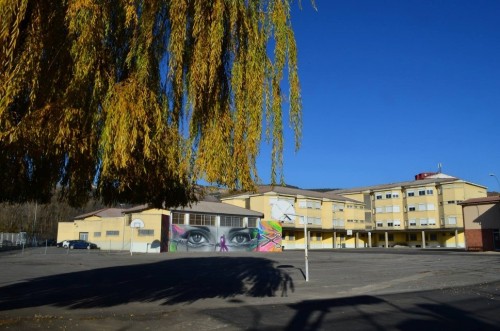 Curso Primeros Auxilios
Fco. Javier Rosa Morán
IES RAMIRO II
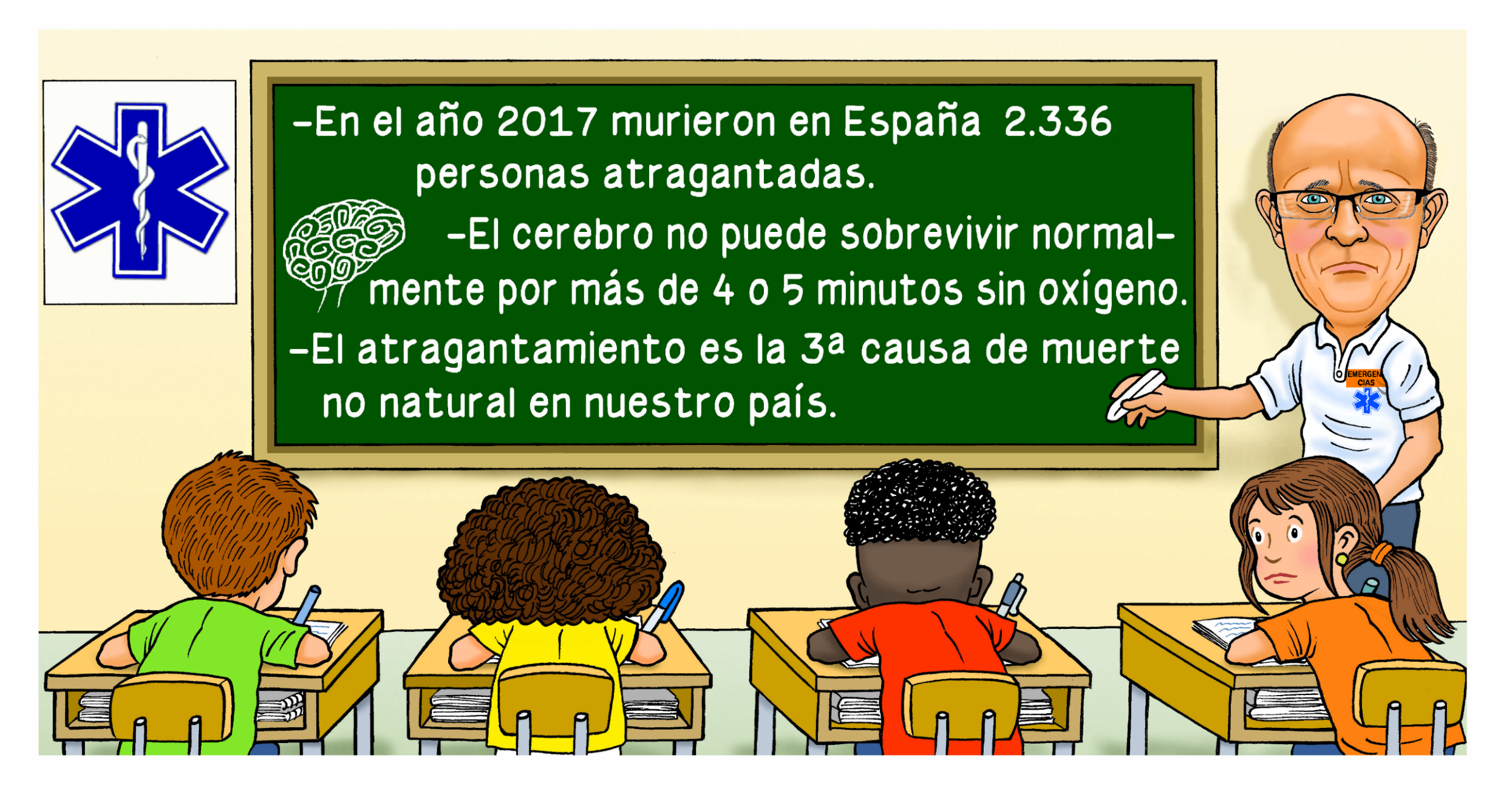 PRIMEROS AUXILIOS
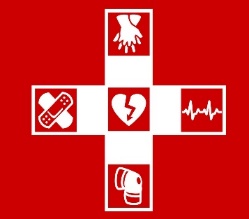 PRIMEROS
  CUIDADOS
  ACCIDENTADO
ENFERMO REPENTINO
  IN SITU
  HASTA LA LLEGADA
        DE LOS SANITARIOS
Primeros Auxilios
Fco. Javier Rosa Morán
OBJETIVOS DE LOS P. AUXILIOS
Fco. Javier Rosa Morán
AGRAVAR
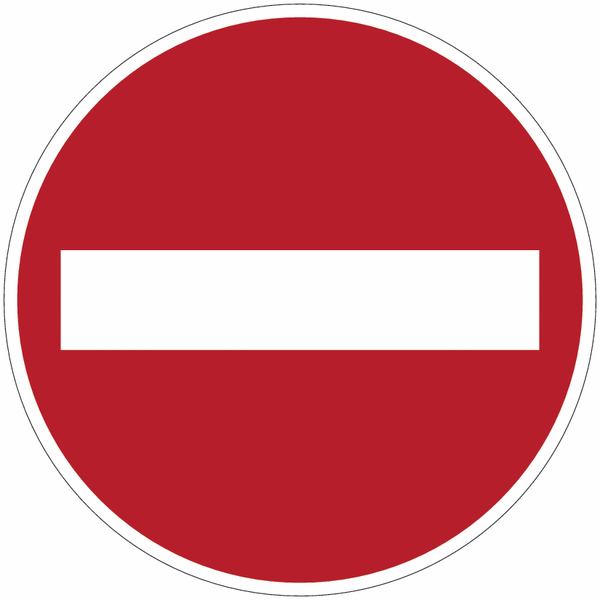 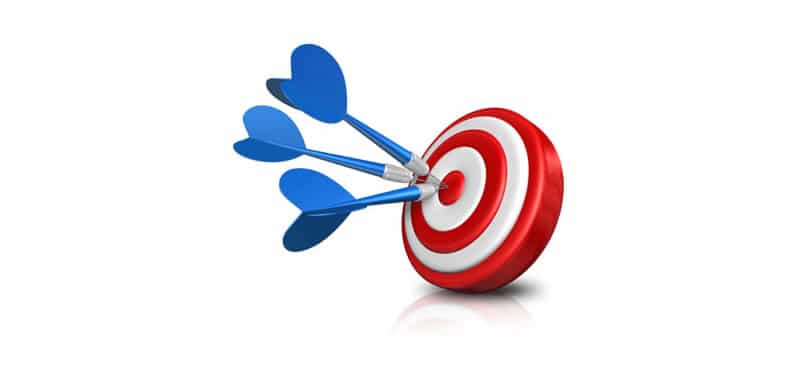 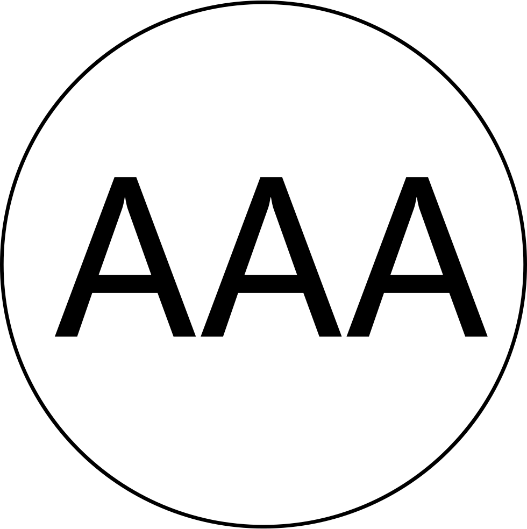 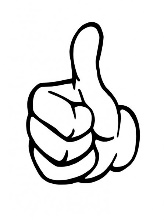 ALIVIAR
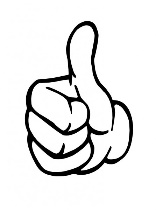 ASEGURAR
PRESERVAR
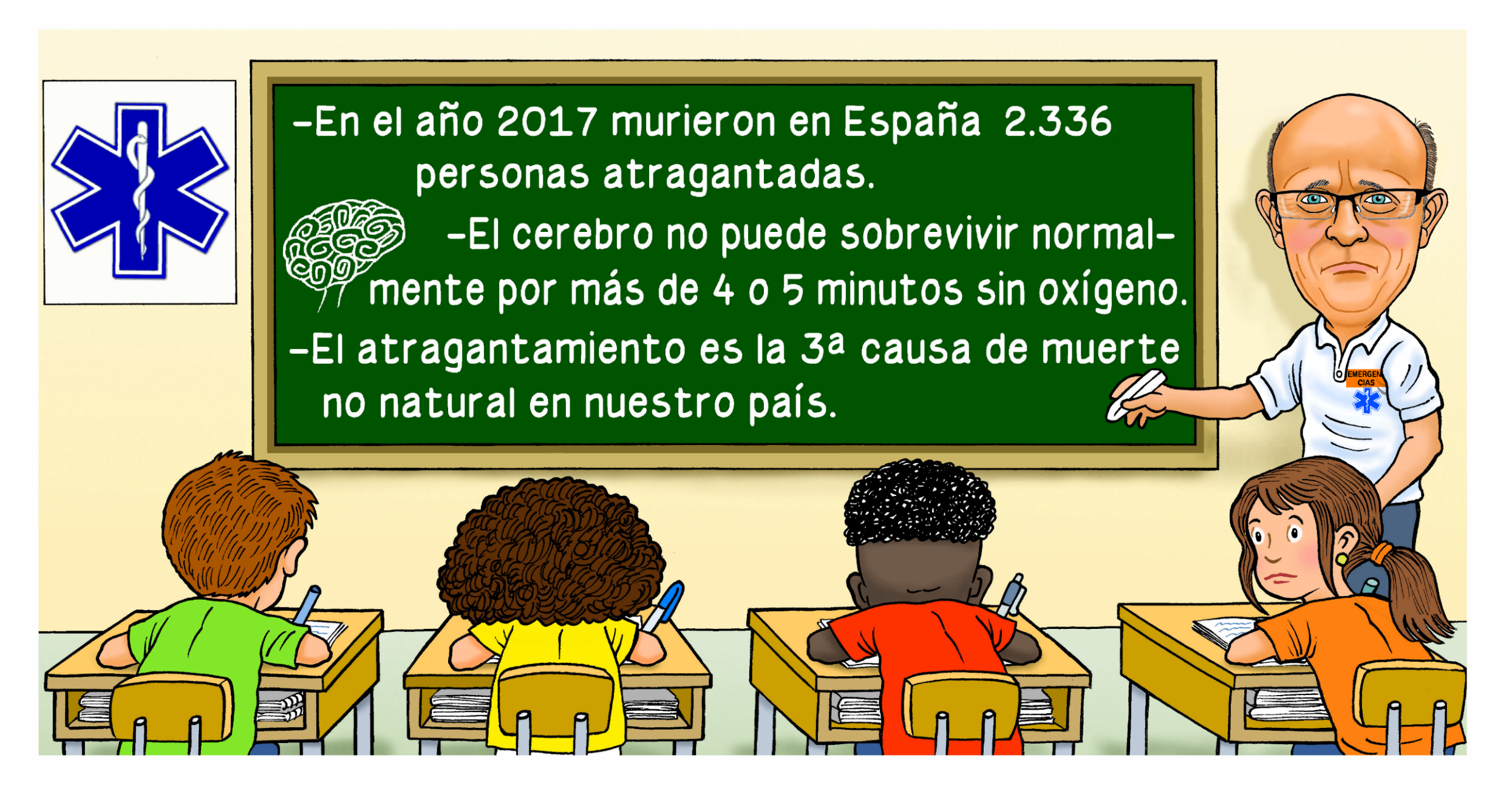 Solicitud por escrito de: Demanda de los padres/tutores legales del alumno enfermo para administrar medicación en casos de urgencia.
Informe del pediatra, endocrino, neurólogo asistencial especificando:
Enfermedad.
Síntomas de la posible urgencia.
Modo de administración de la medicación en caso de crisis.
Autorización de los padres.
Charla informativa al centro (Pediatra: adiestramiento en el manejo de la medicación).
NORMAS DE ACTUACIÓN ANTE ALUMNOS CON URGENCIAS SANITARIAS
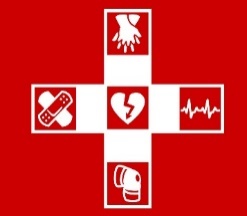 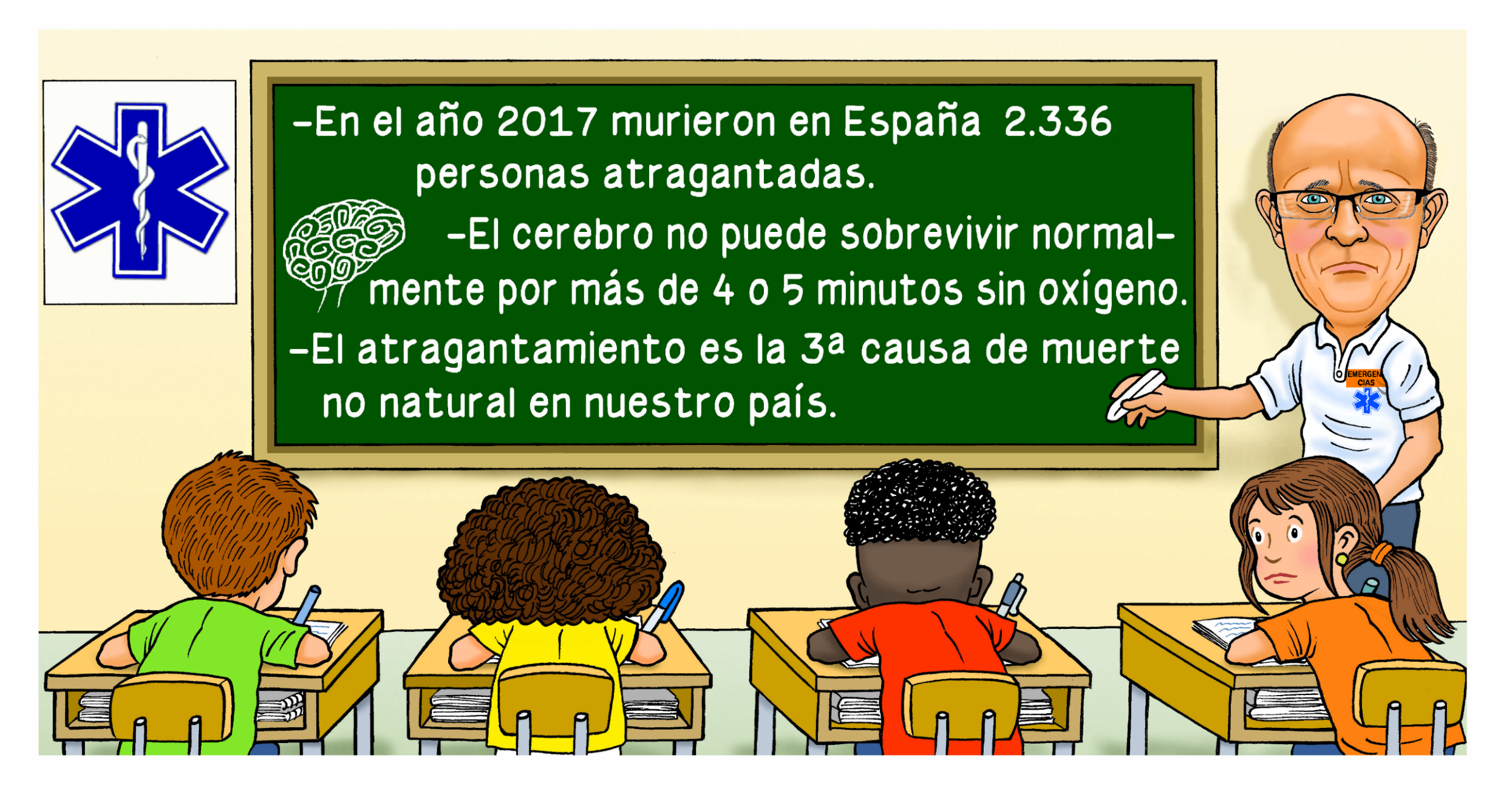 LLAMAR A UN COMPAÑERO  
   (NUNCA DEJAR AL NIÑO SOLO).
LLAMAR AL 1.1.2.
PADRES (TELÉFONO EN EL AULA).
CENTRO DE SALUD.
ADMINISTRAR LA MEDICACIÓN.
PLAN DE ACTUACIÓN ANTE CASO DE URGENCIA DE ALUMNO
Mientras el alumno está en el centro, su atención es responsabilidad nuestra
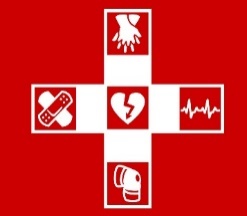 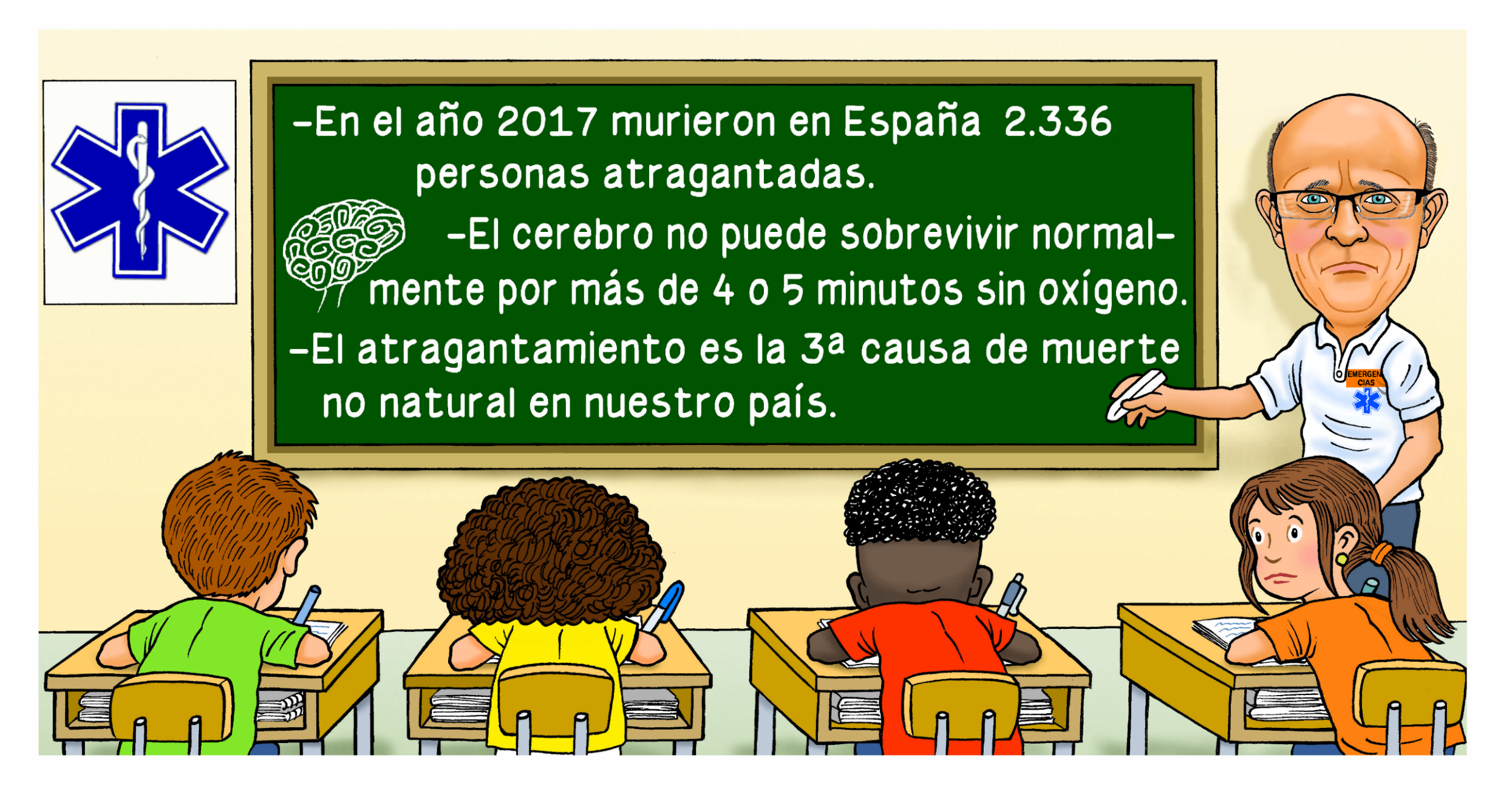 Ante un caso de …………………………............................ con los siguientes SÍNTOMAS: …………………………………………………………………………………………………………………………. ………………………………………………………………………………………………………………………….
Se procederá de la siguiente manera:

El profesor que se encuentre en el aula, llamará al compañero más próximo para que vigile las dos clases.
Se avisará al 1.1.2. describiendo la urgencia.
A continuación se avisará a los padres.
El centro de salud de ……………………....... también estará informado para que disponga la recepción de dicho niño, si fuera necesario. Teléfono de contacto: ………………………………
De la misma manera se avisará al equipo directivo.
El niño nunca permanecerá solo.
Si existe autorización por escrito por parte de la familia, se le administrará la medicación necesaria, hasta que pueda ser atendido por personal sanitario.
Los teléfonos de la familia de estos niños tienen que estar en el aula, en lugar visible y perfectamente localizados.
PLAN DE ACTUACIÓN ANTE CASOS DE ….
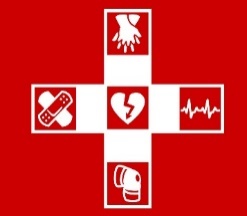 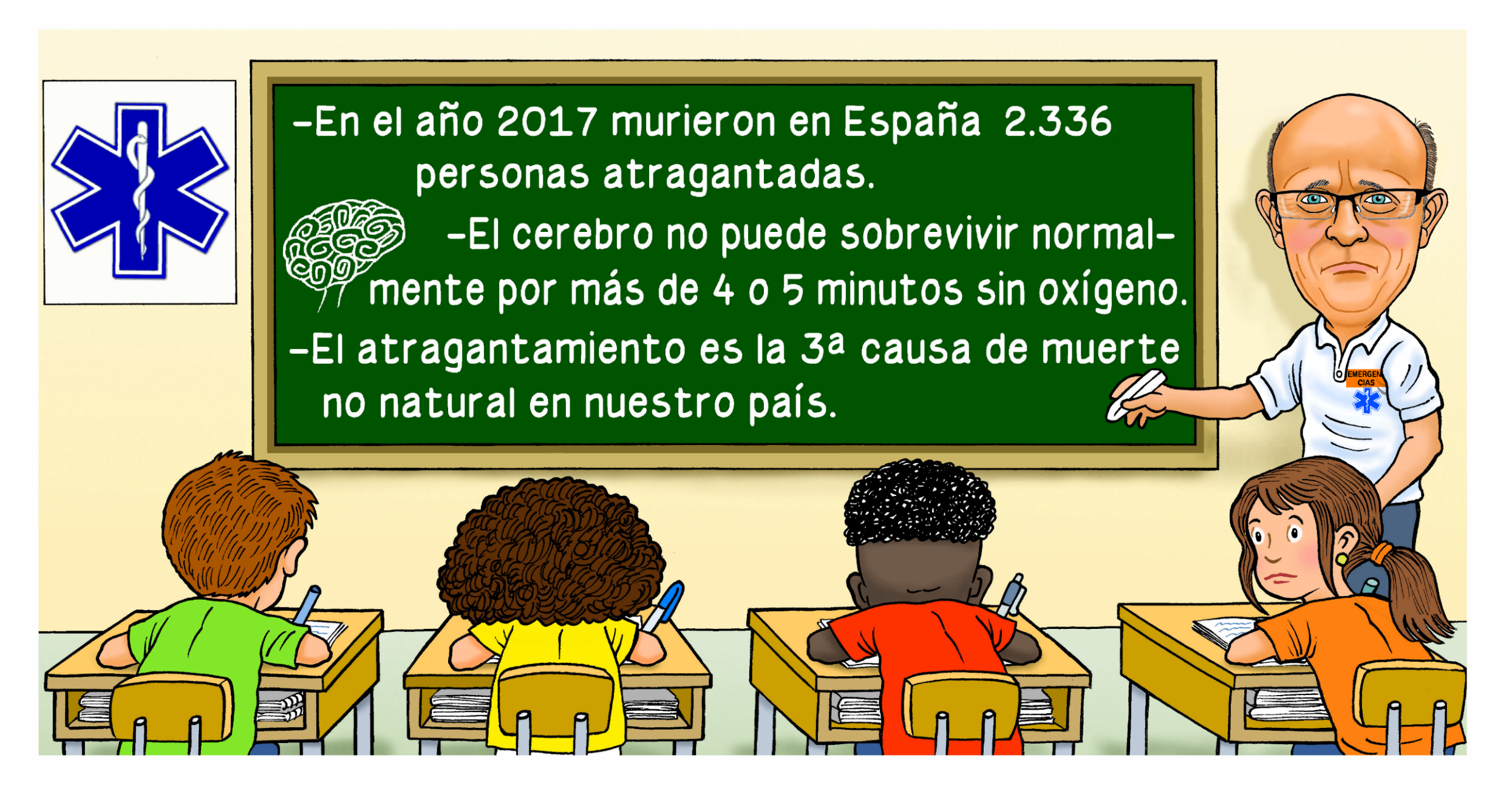 D./Dña. ……………………………, con DNI.: ……………, y domicilio en la c/ …………… n.º .... de la localidad de ……………., y teléfono: ……………, como padre/madre/tutor del alumno: ……………………escolarizado en el ………………. comunica a la dirección del centro que su hijo puede presentar ………………………., precisando atención y auxilio, en caso de presentarse dicha crisis, así como la administración del medicamento prescrito por el pediatra para tales ocasiones (adjuntar informe).
Del mismo modo declaran haber sido informados de:

Las medidas a tomar en caso de presentarse una crisis.

Los riesgos de la administración de este medicamento en el medio escolar y por personal no sanitario.
Que también han sido informados el profesor tutor y los profesores especialistas del alumno.

Una vez comprendido lo anterior, los padres SOLICITAN y a su vez AUTORIZAN al profesor tutor o responsable del alumno en ese momento, a la administración del medicamento en las dosis y pautas prescritas por el pediatra, quedando el centro y el profesorado EXENTOS de toda RESPONSABILIDAD que pudiera derivarse de dicha actuación.
Los padres dejan el n.º de teléfono antes reseñado para ser informados de cualquier eventualidad, quedando así  el centro autorizado al traslado del alumno a un centro sanitario si no les localiza a la mayor brevedad.
	                     
En,                               a            de                           de 2022

Fdo.: (Padre, madre o tutor)
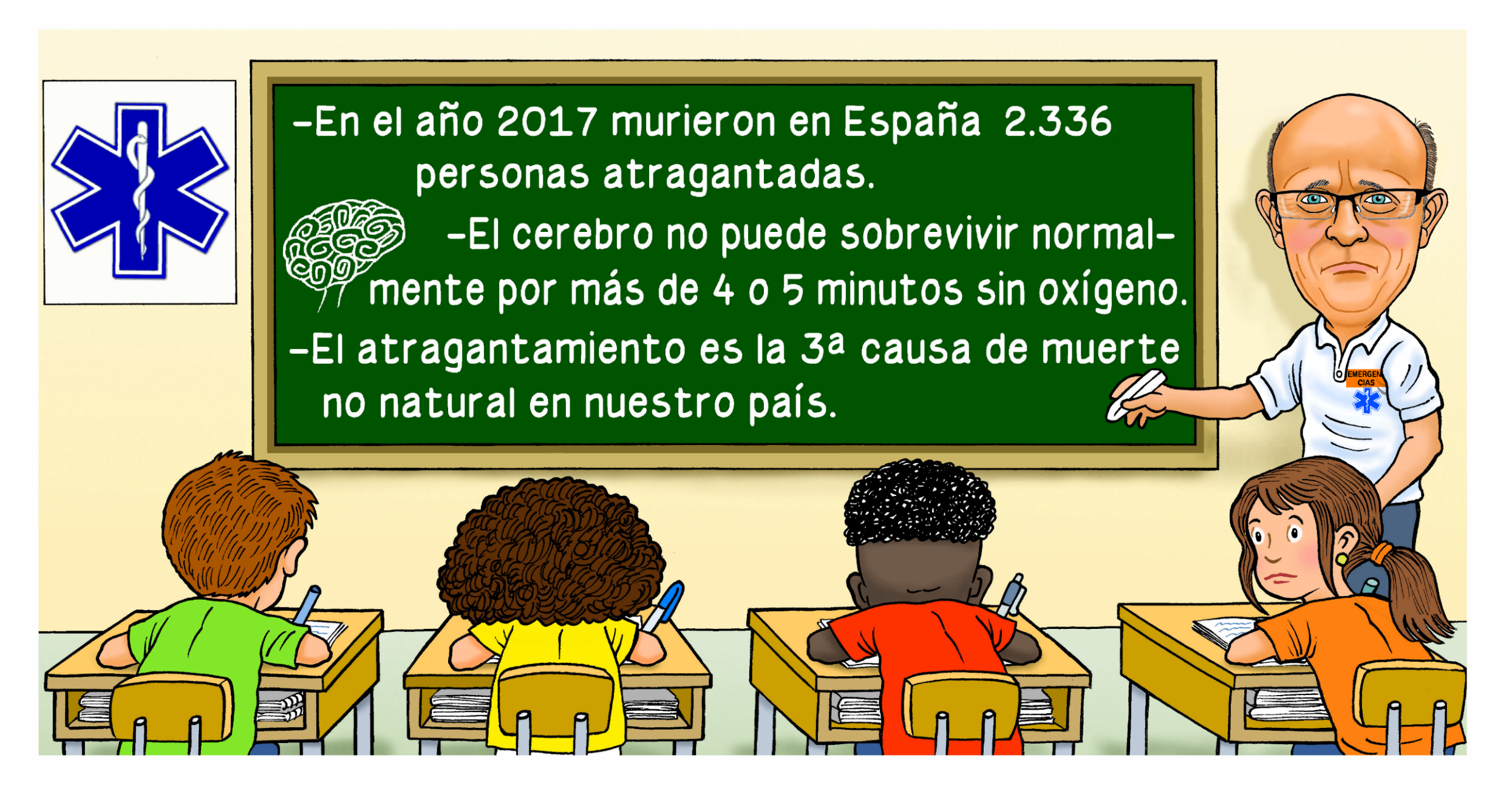 DOCUMENTO DE INFORMACIÓN Y CONSENTIMIENTO
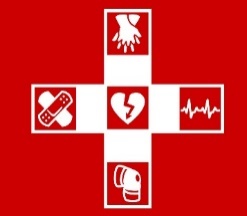 SEGURIDAD Y PROTECCIÓN
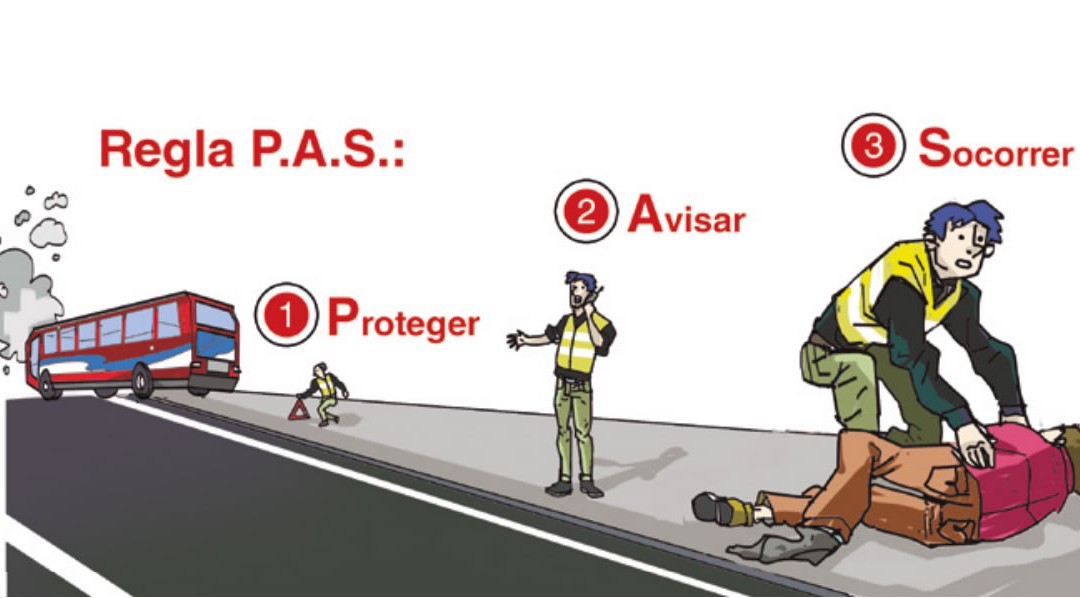 Fco. Javier Rosa Morán
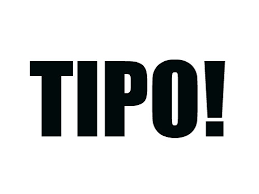 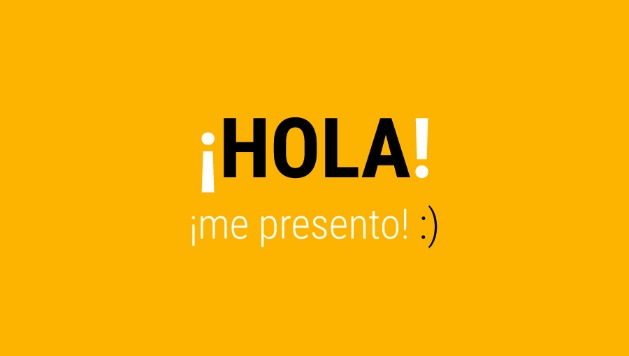 Fco. Javier Rosa Morán
Volver a llamar si es necesario
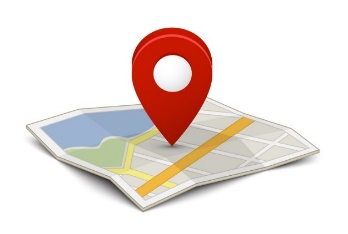 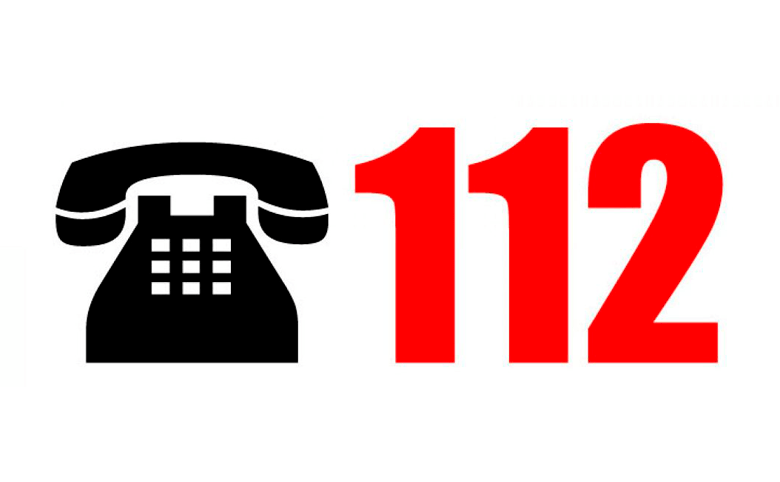 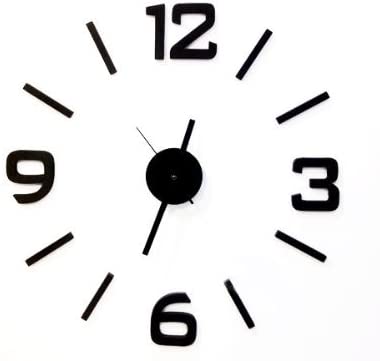 INFORMACIÓN AL CCU
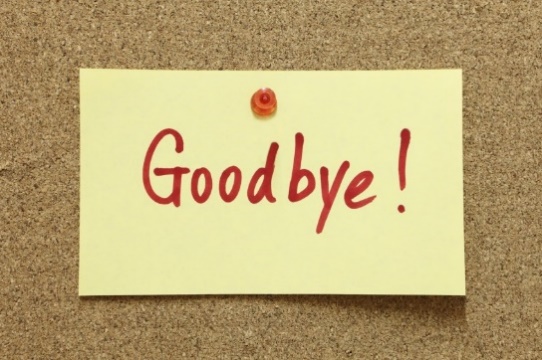 777-777.777
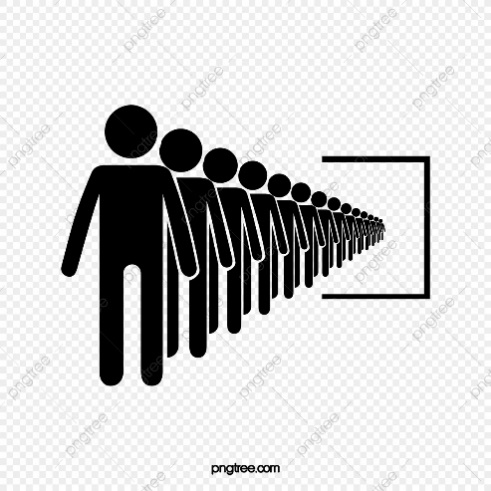 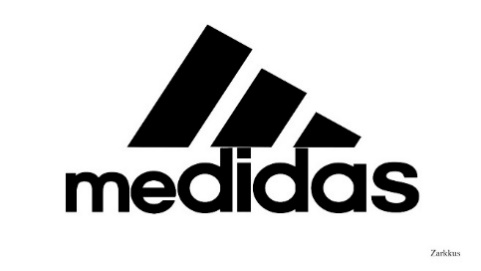 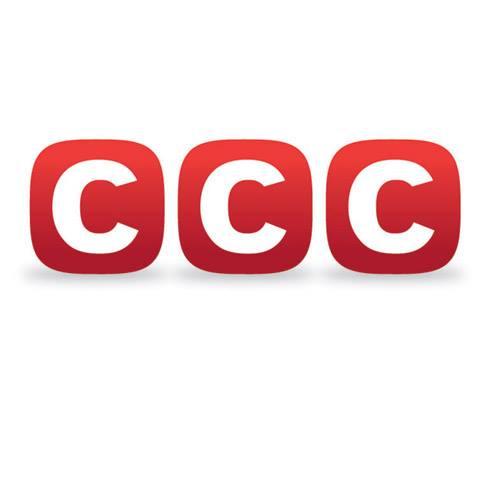 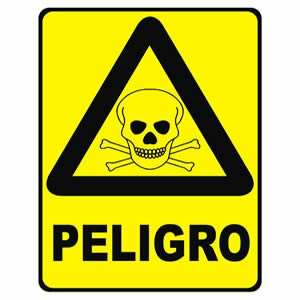 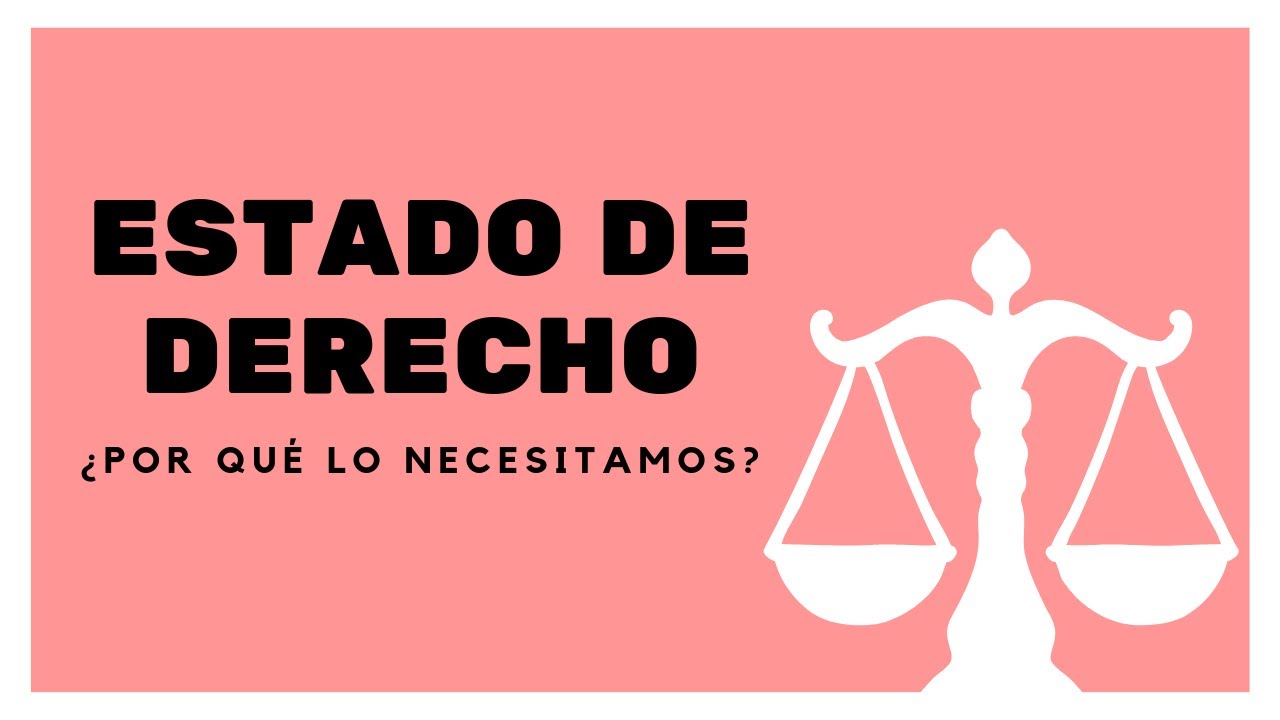 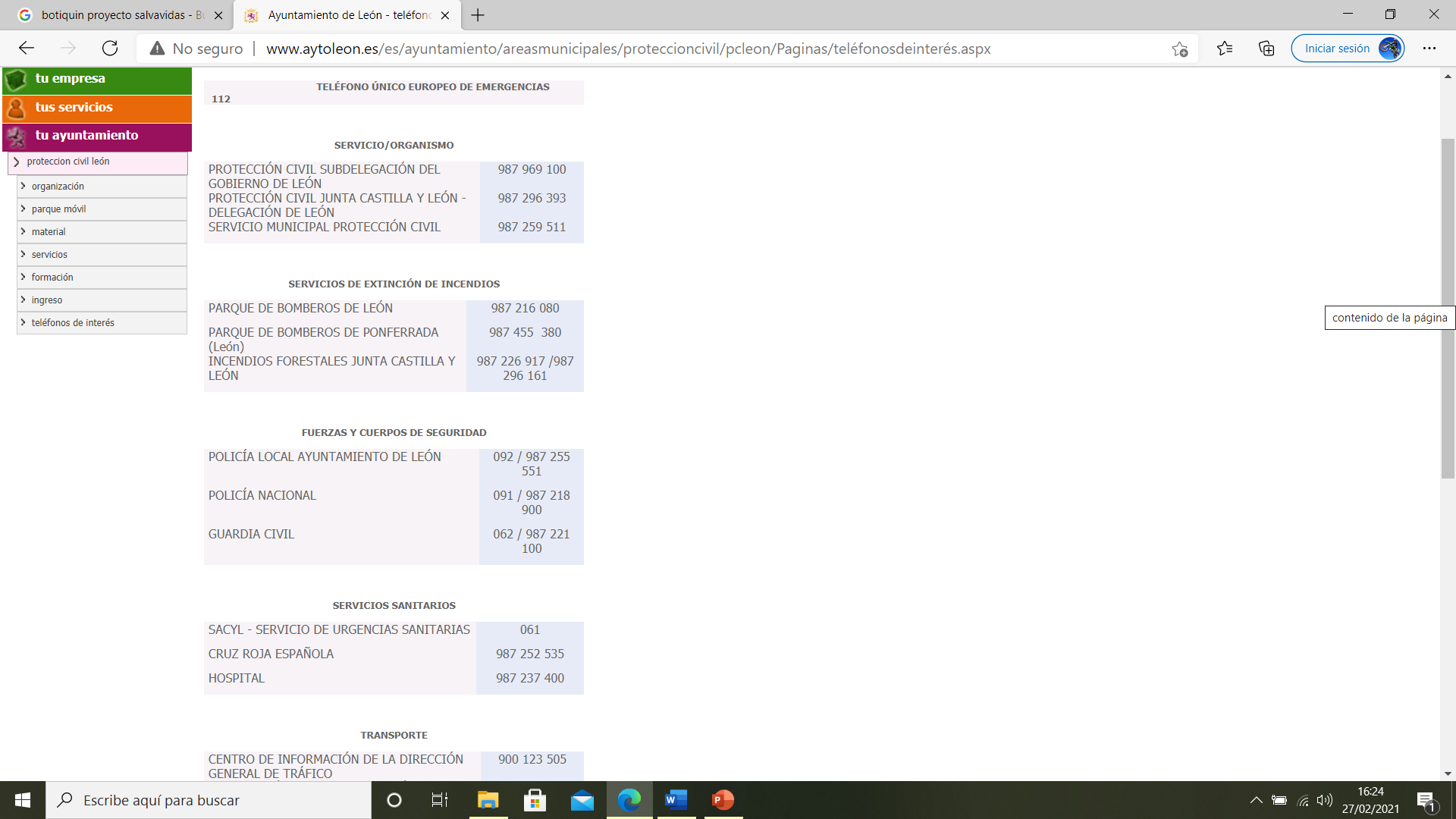 Fco. Javier Rosa Morán
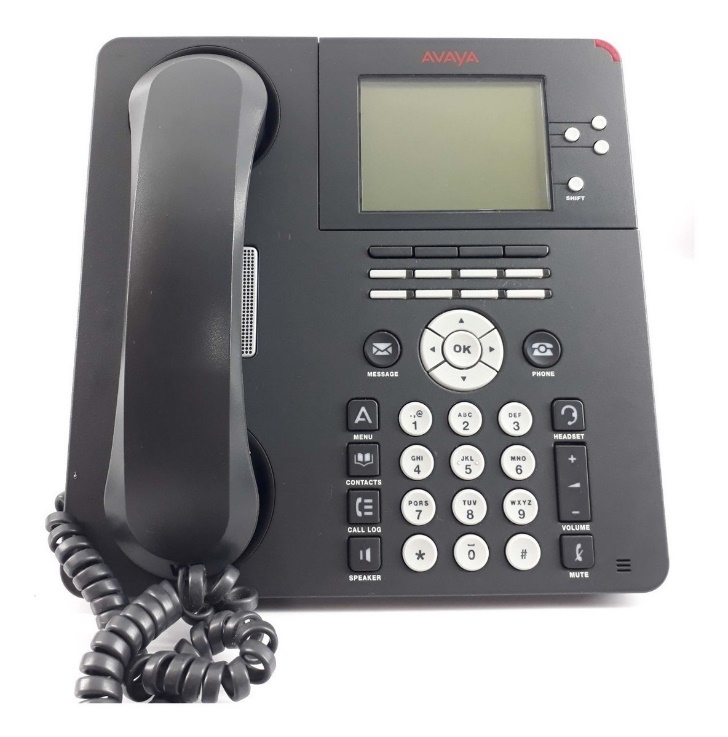 TELÉFONOS DE INTERÉS
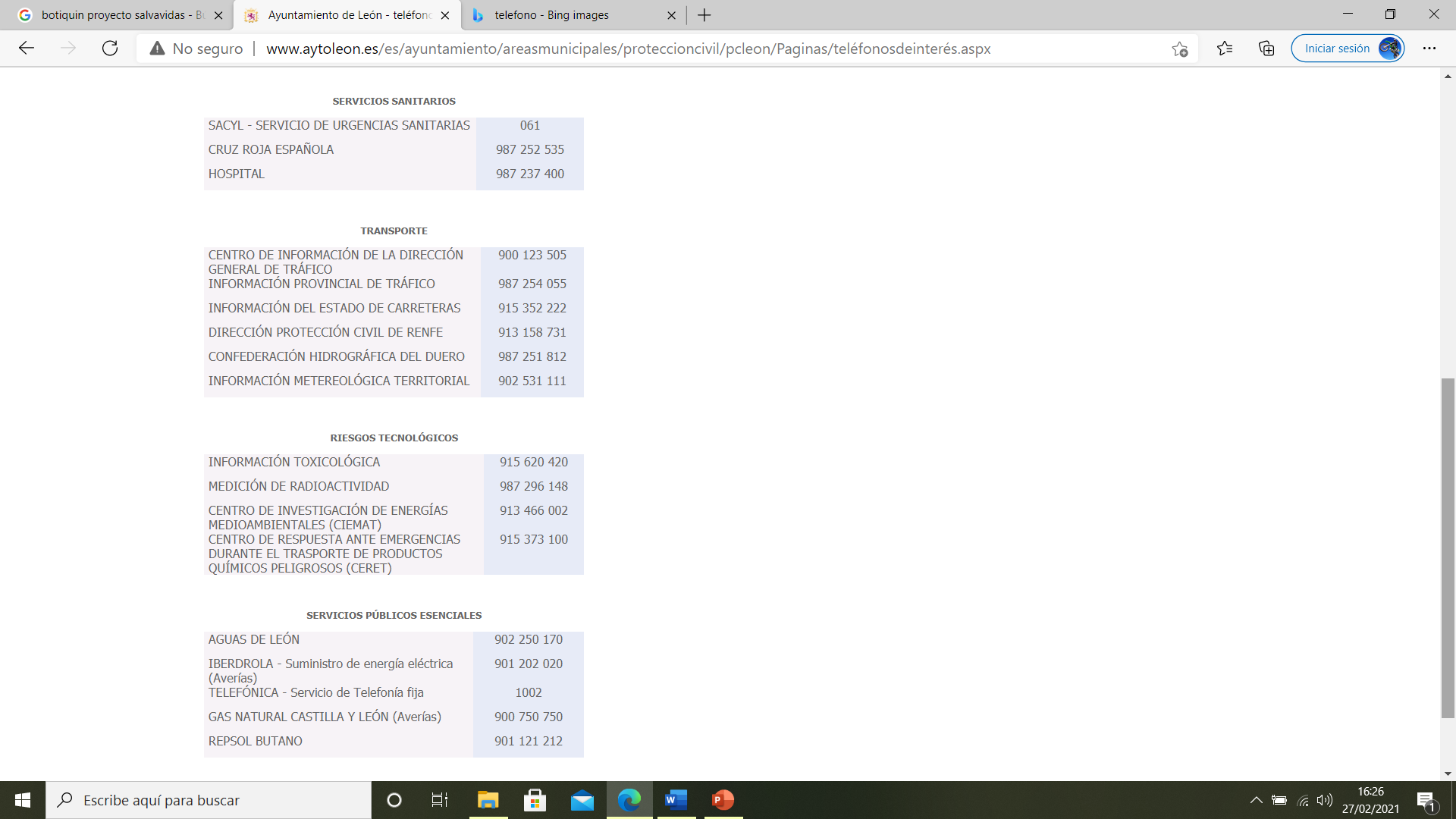 Fco. Javier Rosa Morán
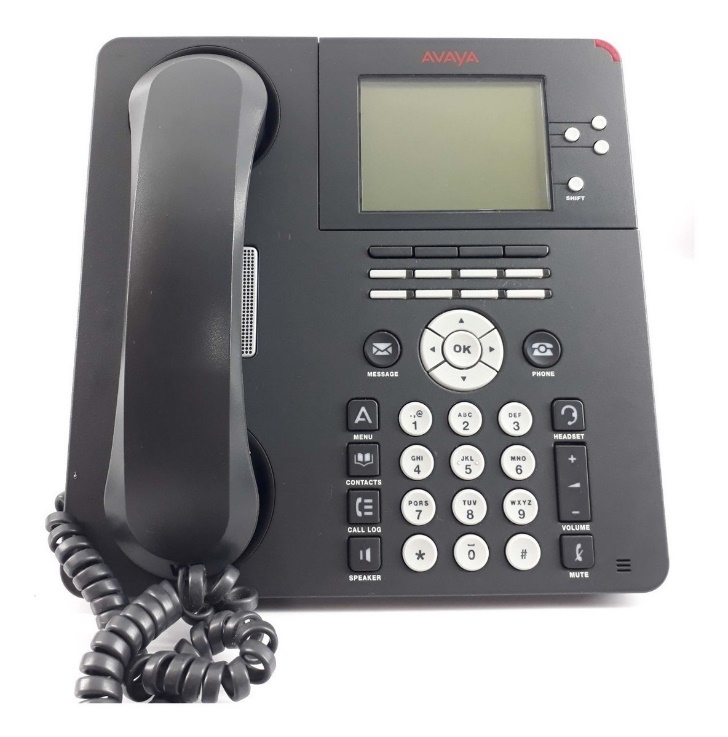 TELÉFONOS DE INTERÉS
Fco. Javier Rosa Morán
ACERCAMIENTO AL HERIDO
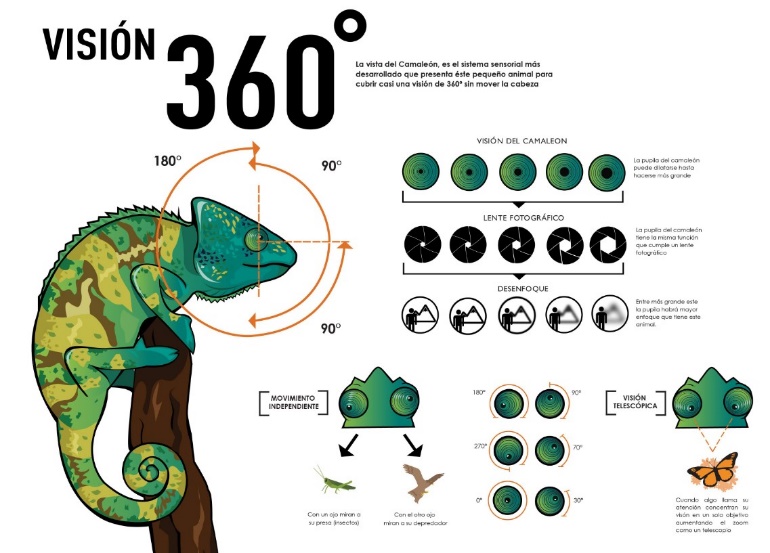 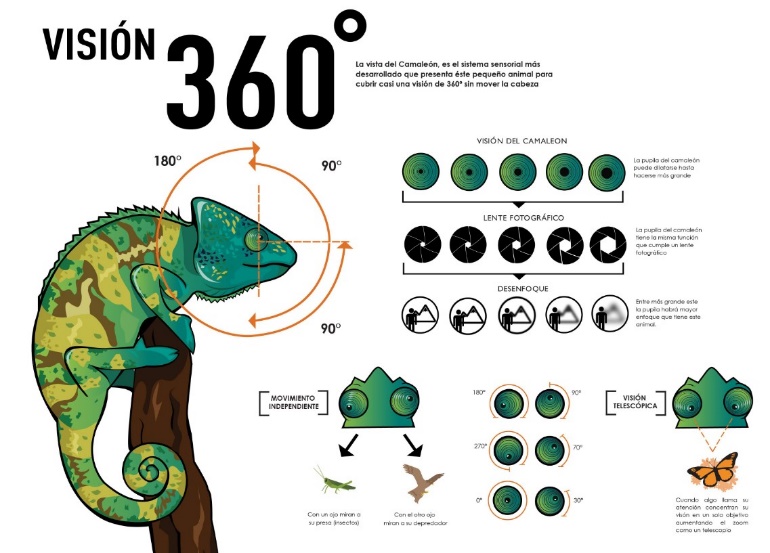 APROXIMACIÓN
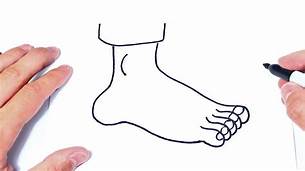 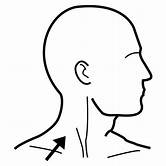 Fco. Javier Rosa Morán
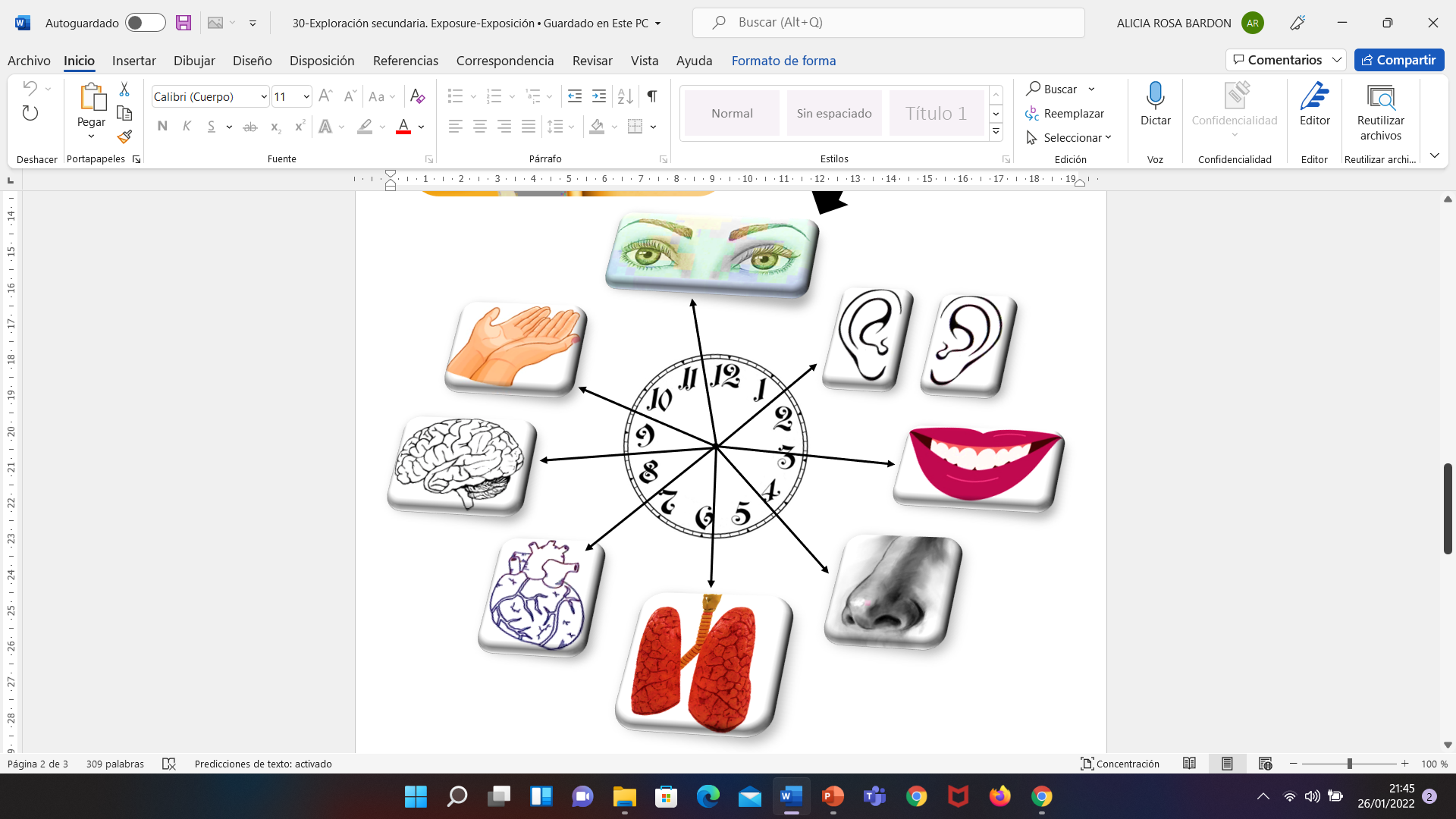 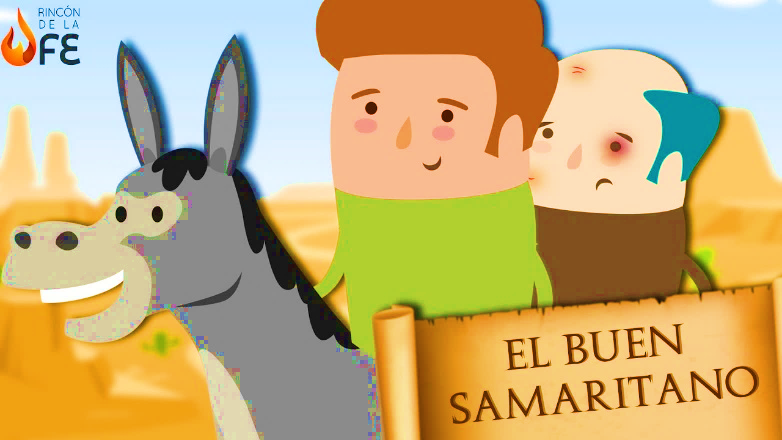 LAS 12 HERRAMIENTAS
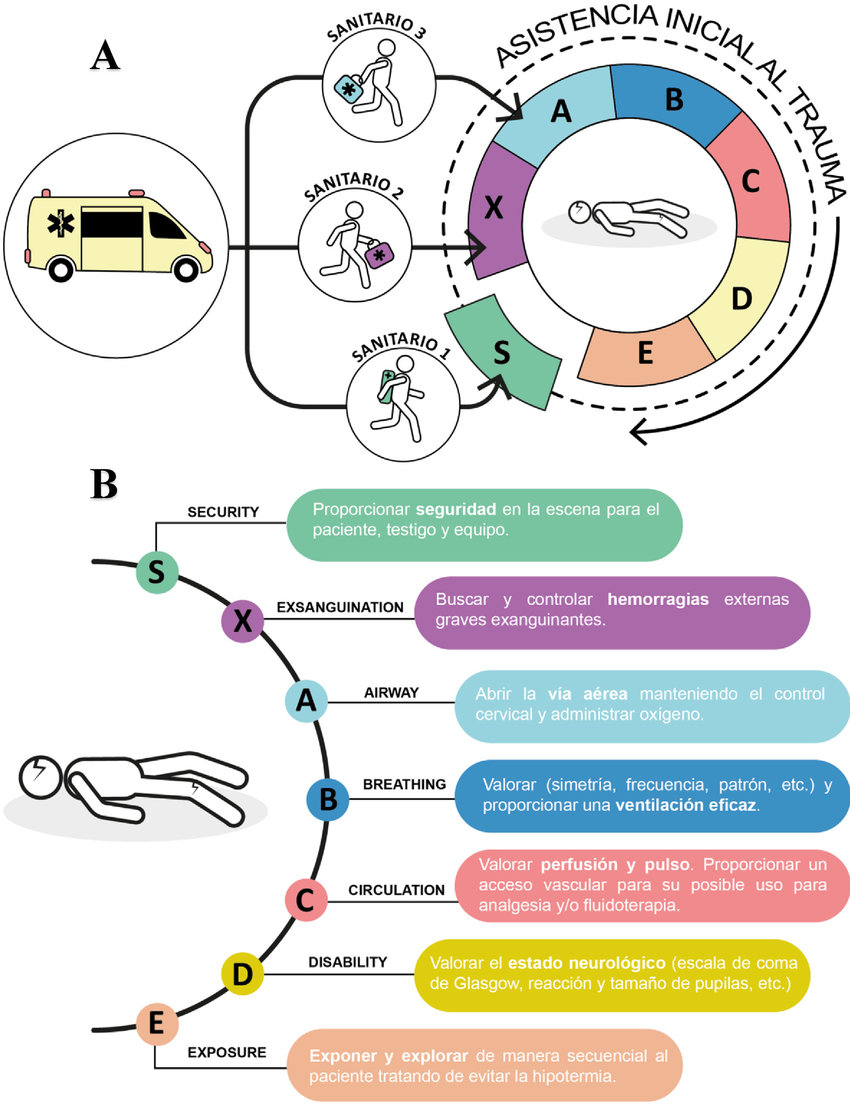 EXAMEN                  DEL PACIENTE
Fco. Javier Rosa Morán
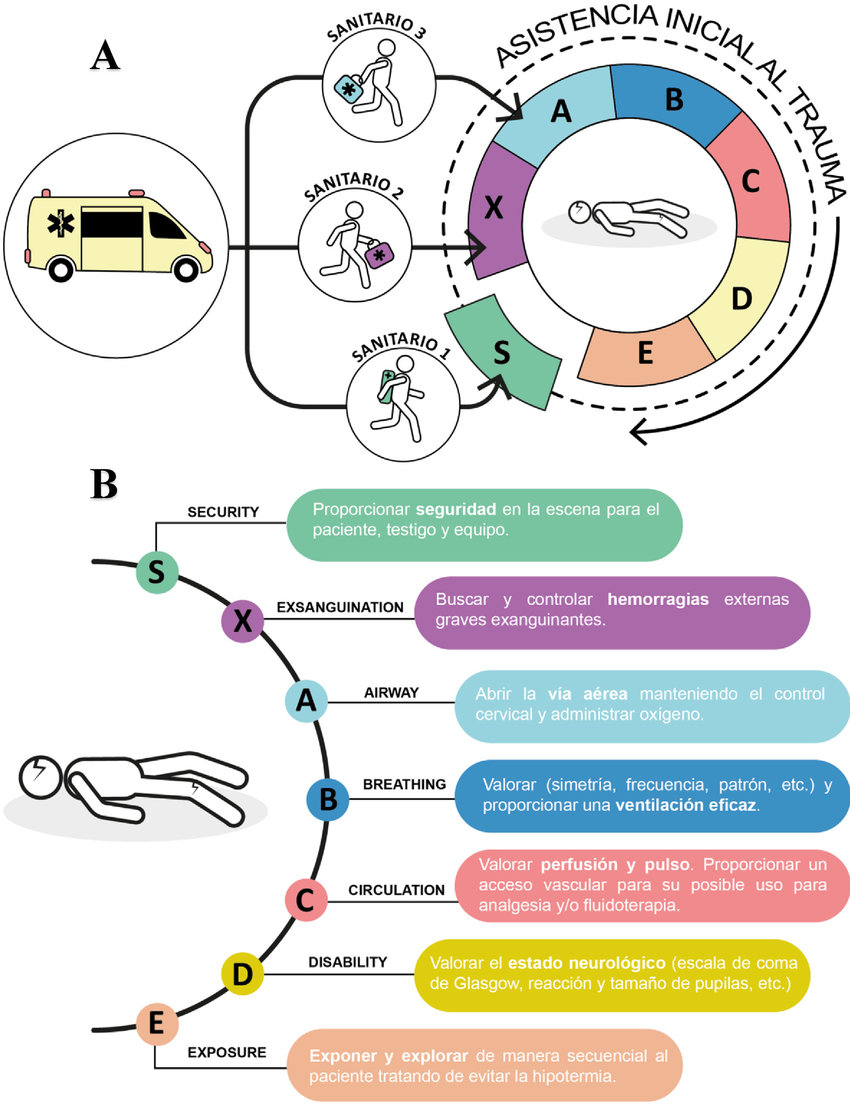 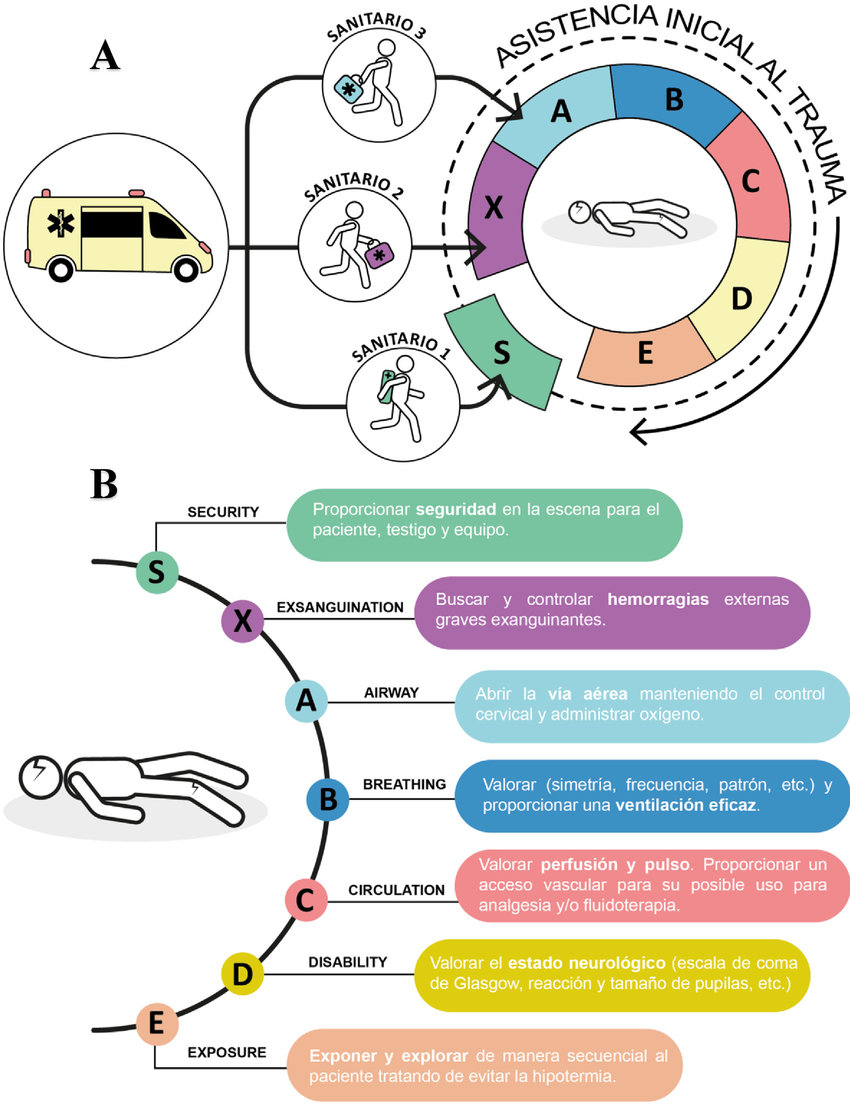 CONSCIENCIA
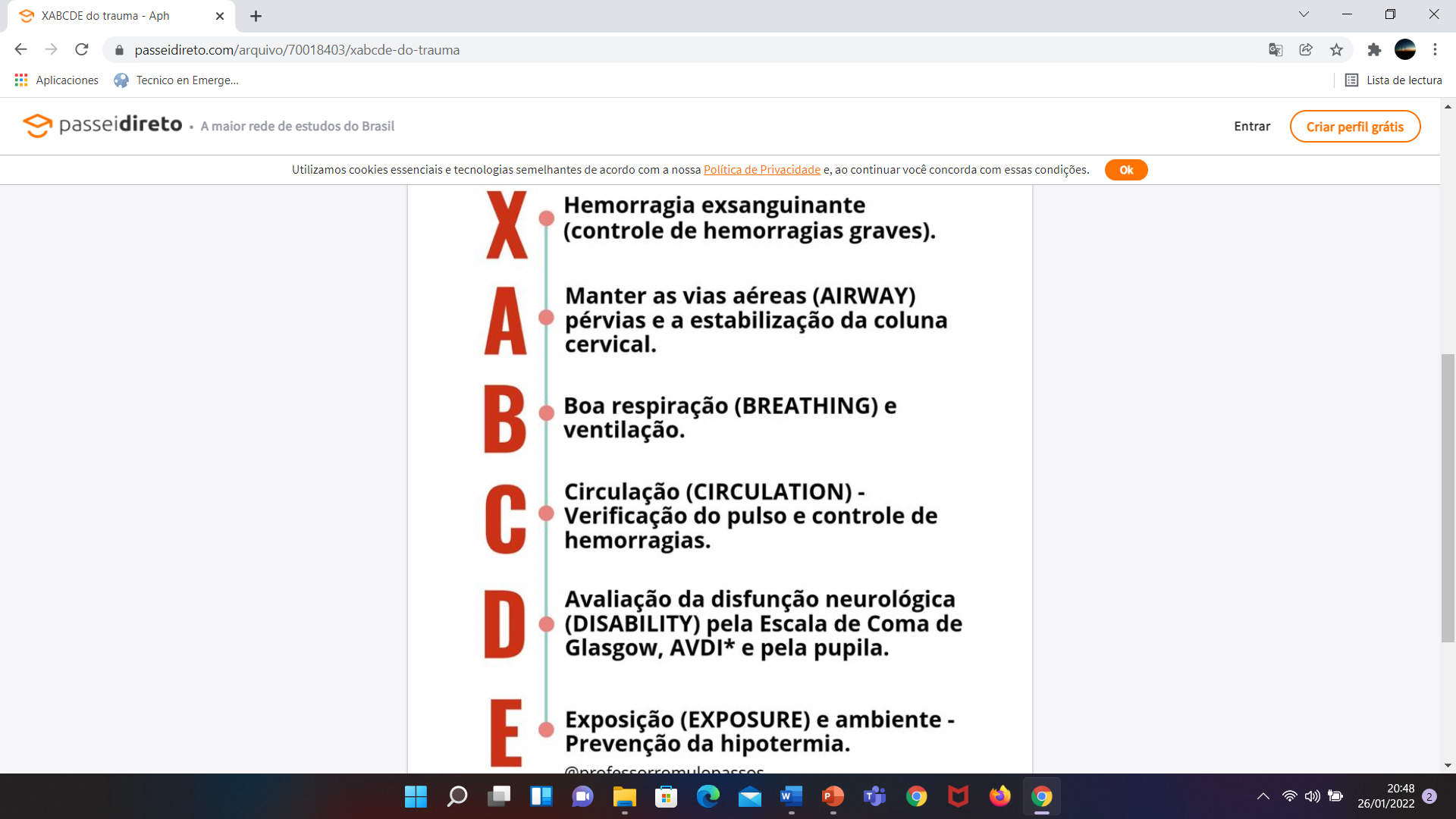 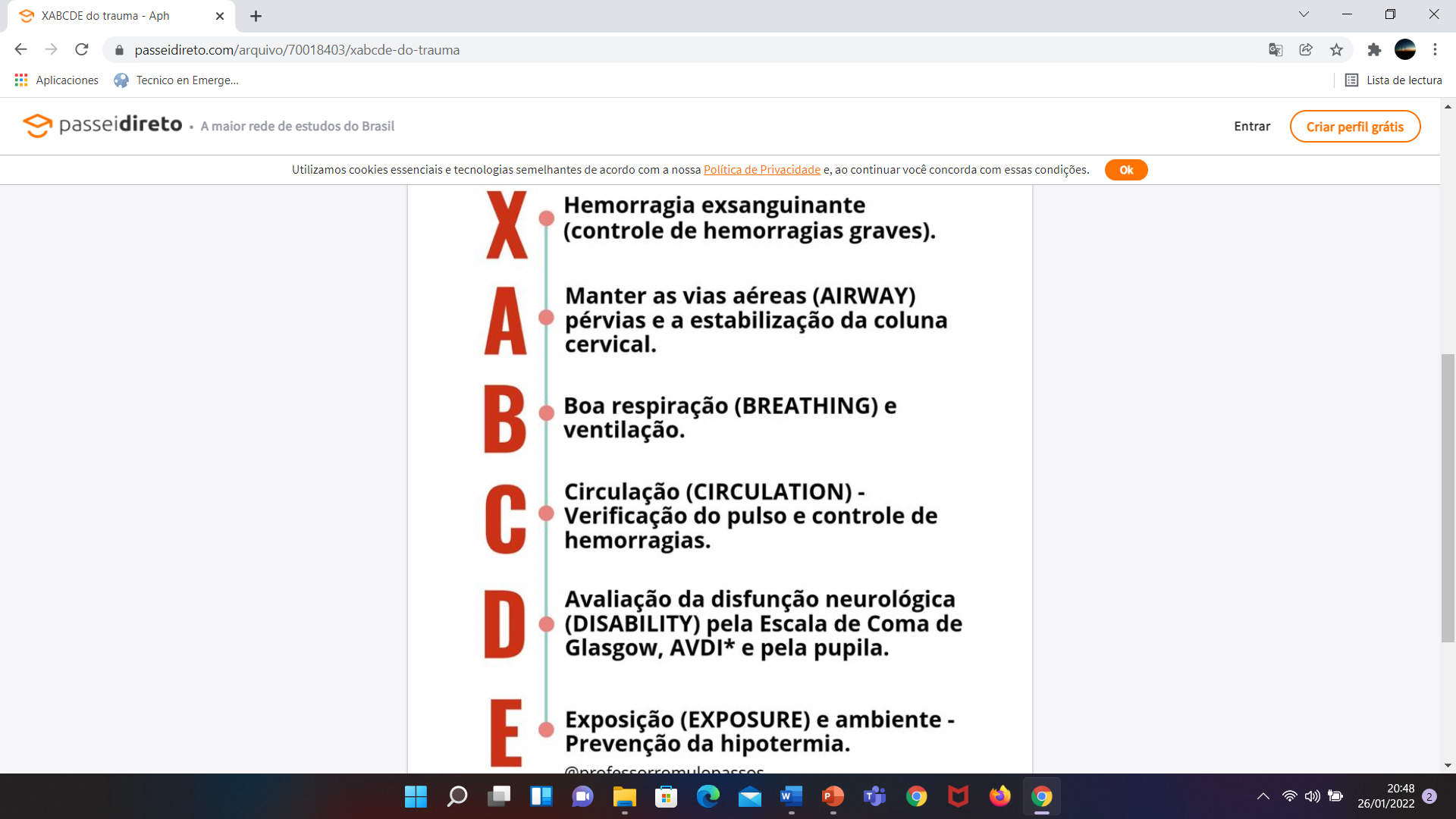 EVALUACIÓN
PRIMARIA
Paciente
traumático
Paciente
NO
traumático
EVALUACIÓN
SECUNDARIA
Valoración inicial del paciente
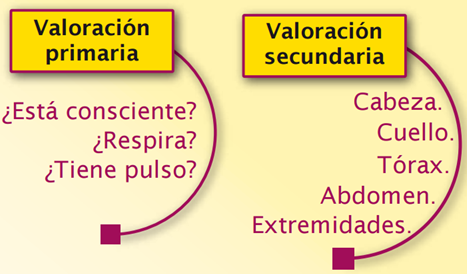 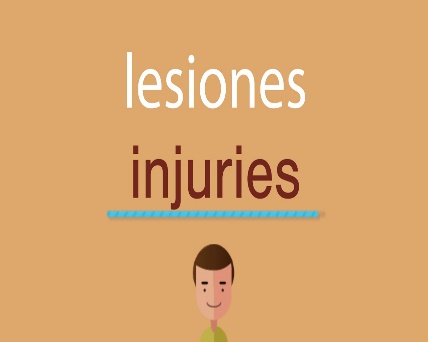 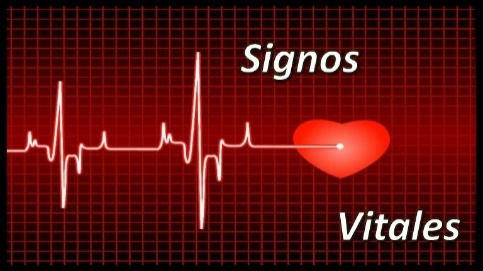 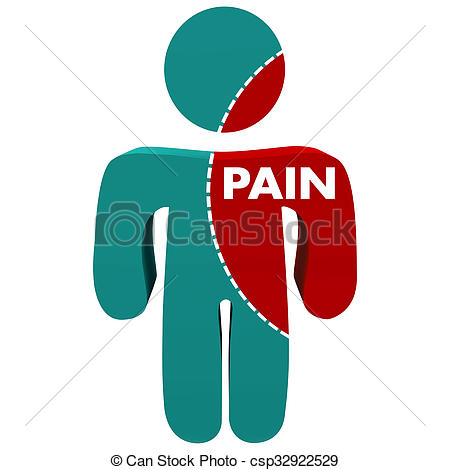 Fco. Javier Rosa Morán
Fco. Javier Rosa Morán
¡¡¡ Solo dos posibles caminos !!!
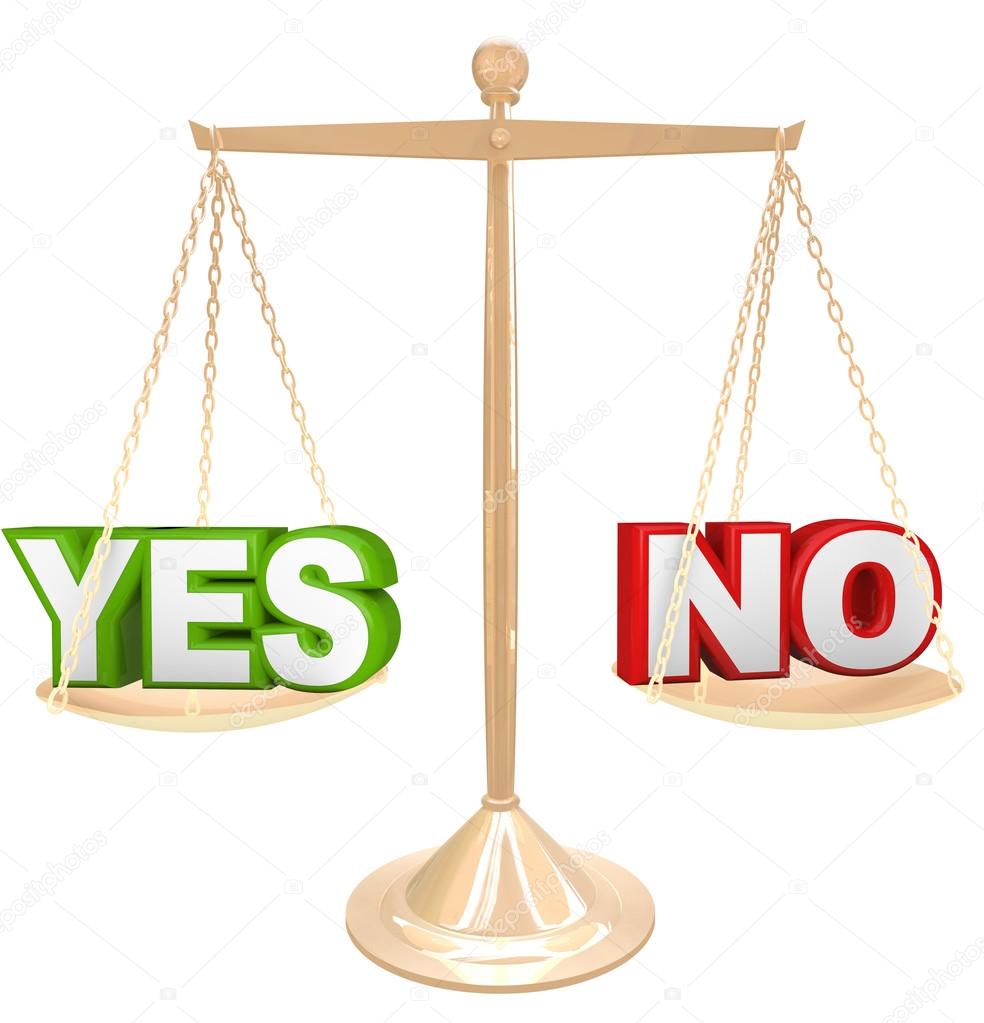 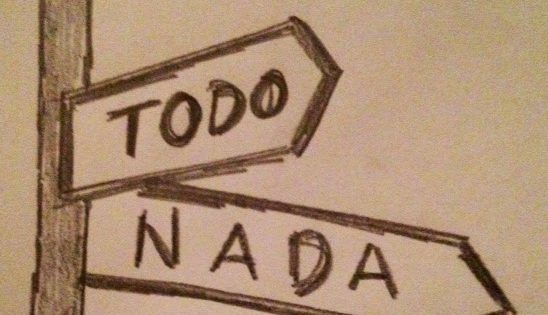 VALORACIÓN PRIMARIA
VALORACIÓN SECUNDARIA (ITV)
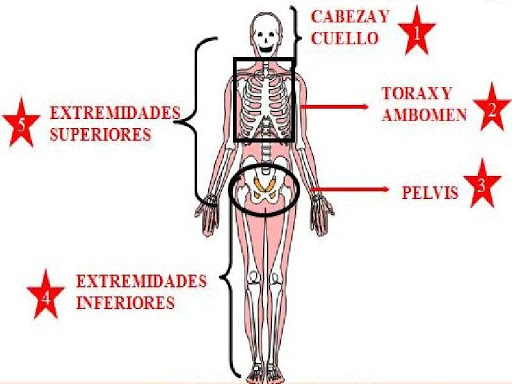 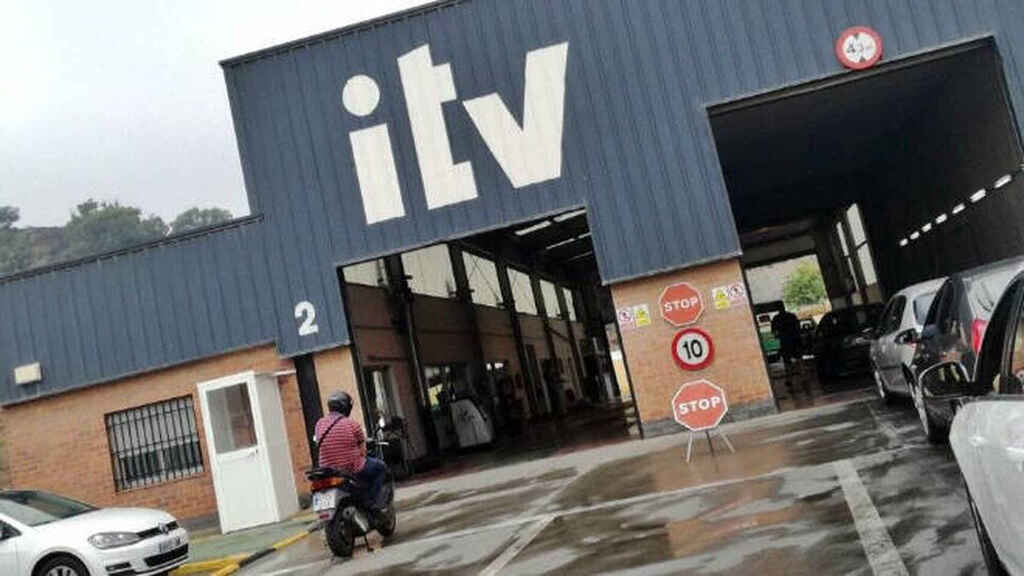 VALORACIÓNSECUNDARIA
¿¿¿ ITV= Inspección Técnica de Víctimas ???
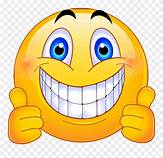 Fco. Javier Rosa Morán
VALORACIÓN SECUNDARIA
Fco. Javier Rosa Morán
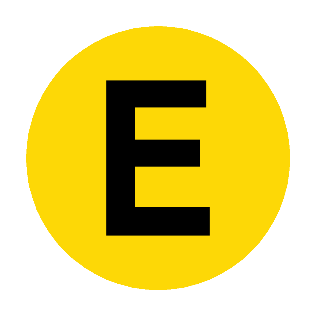 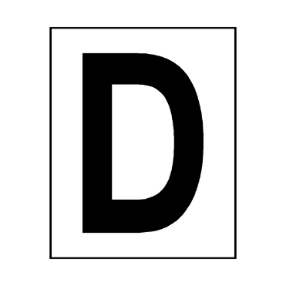 Exploración detallada
Déficit neurológico
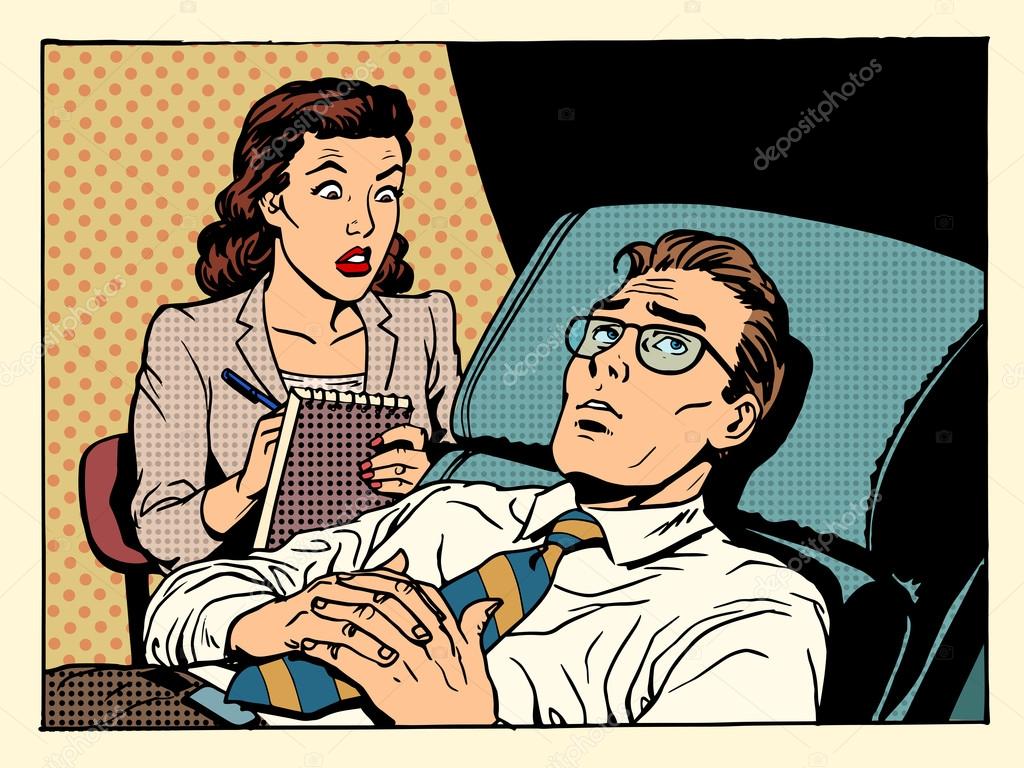 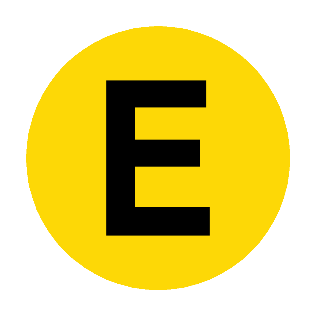 Entrevista
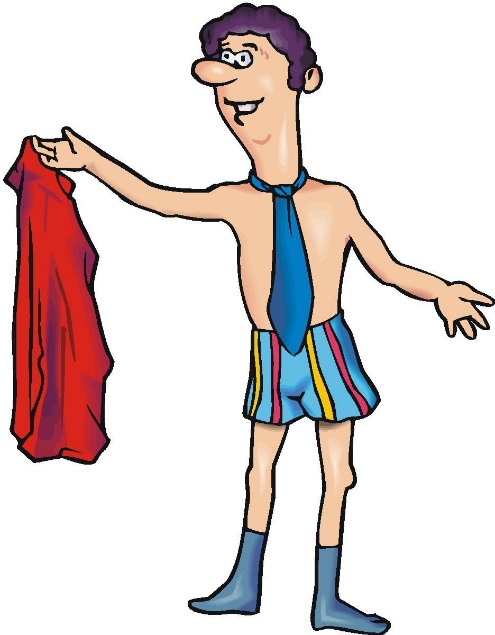 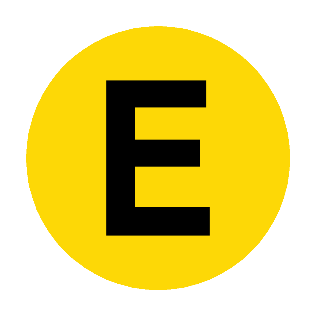 Exposición
VALORACIÓNSECUNDARIA
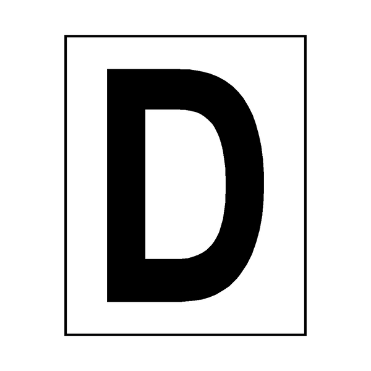 Fco. Javier Rosa Morán
Déficit neurológico
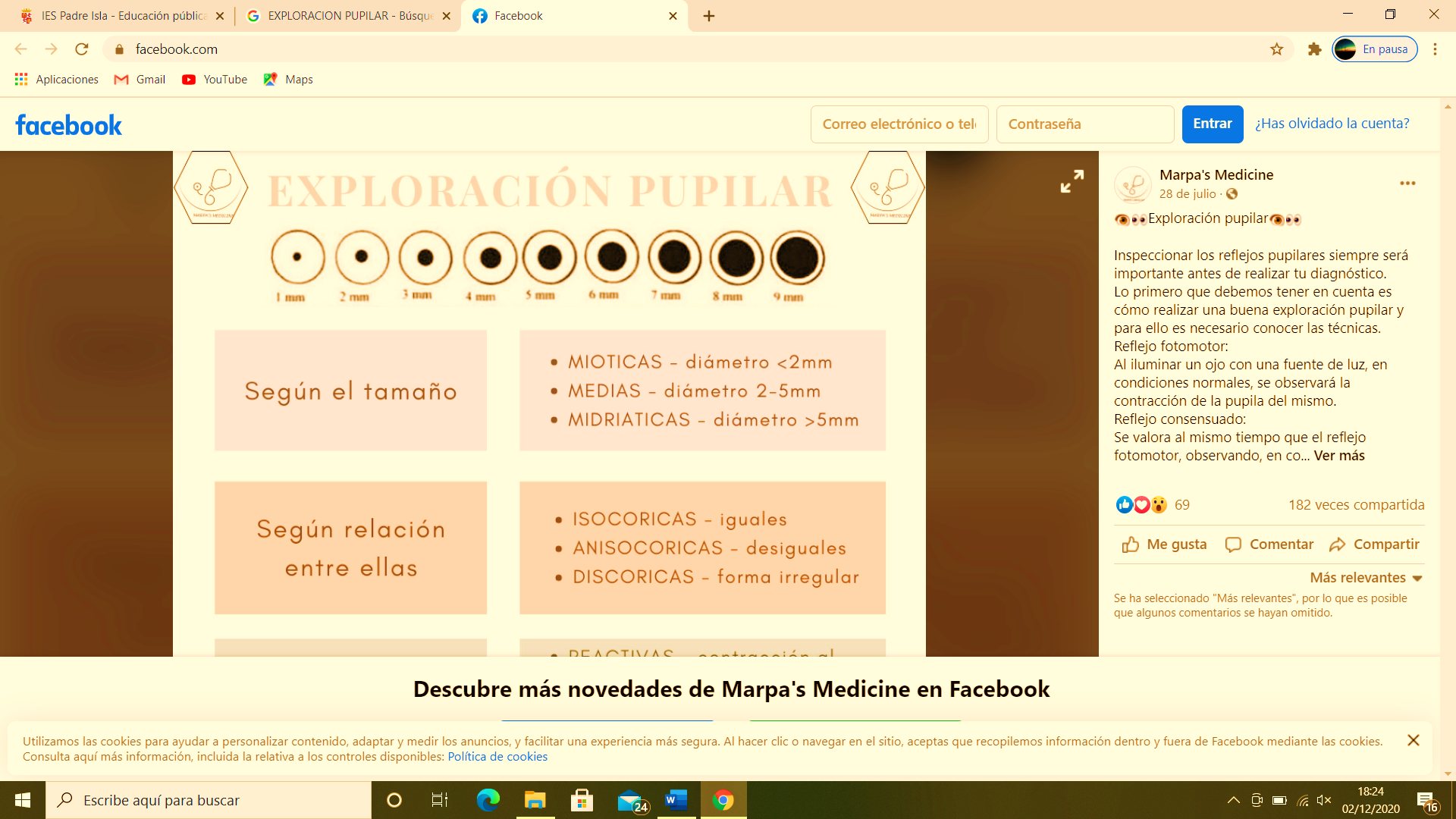 PUPILAS
Tacto Suave 
Tacto moderado: 
    -Presionar 
-Pellizcar 
3. Tacto profundo
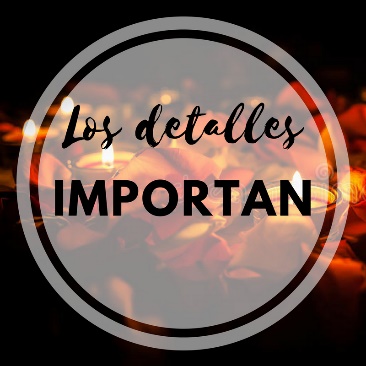 Las 3 “E”

Elevar
Empujar 
Estrechar
MOTRICIDAD
SENSIBILIDAD
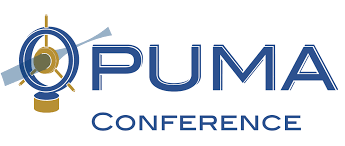 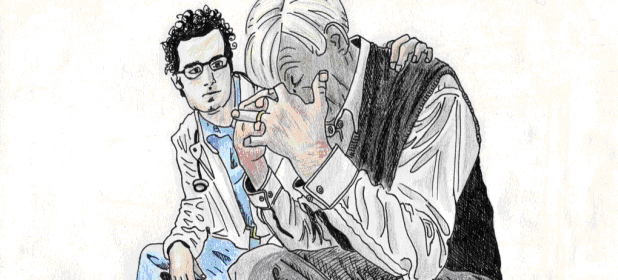 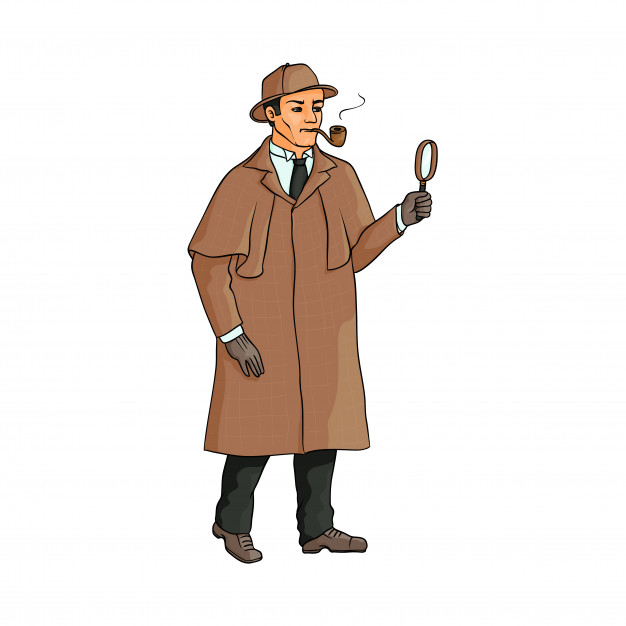 VALORACIÓNSECUNDARIA
Fco. Javier Rosa Morán
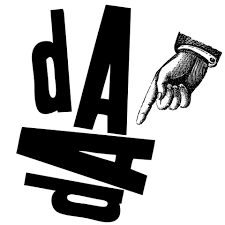 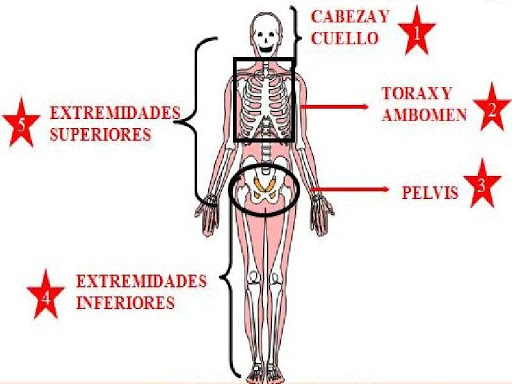 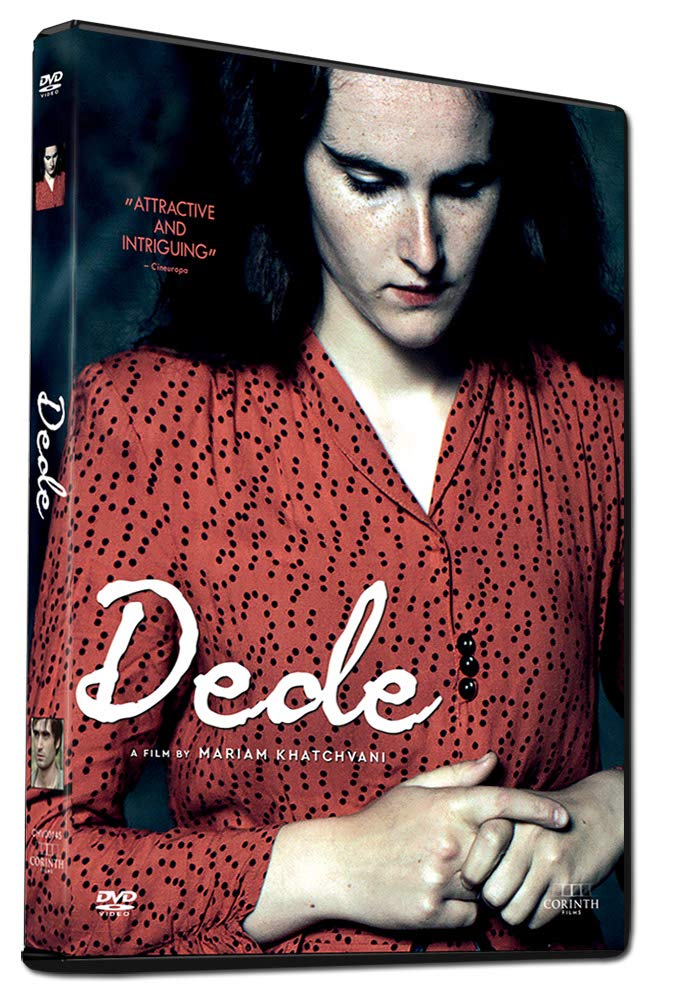 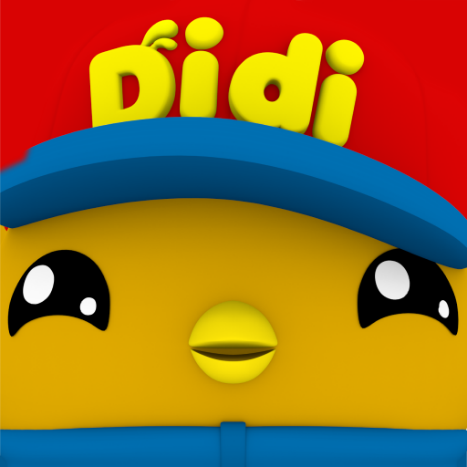 VALORACIÓNSECUNDARIA
Fco. Javier Rosa Morán
POSICIONAR 








ACOMPAÑAR: comunicación (3 “P”).

TRANQUILIZAR: contacto visual, físico y posición del auxiliador

TAPAR
MÉTODO PATATA
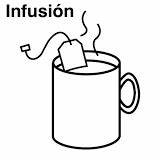 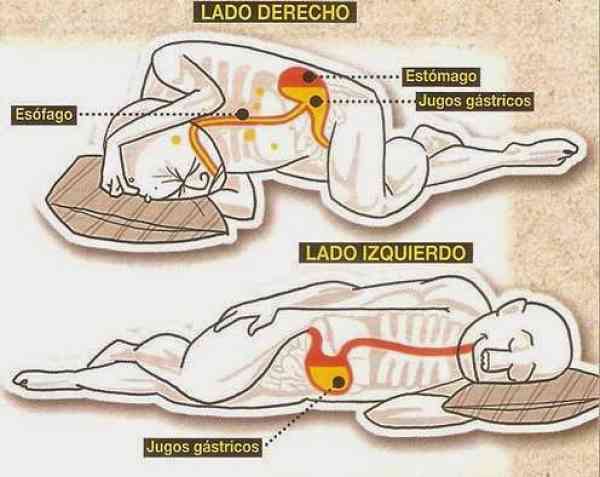 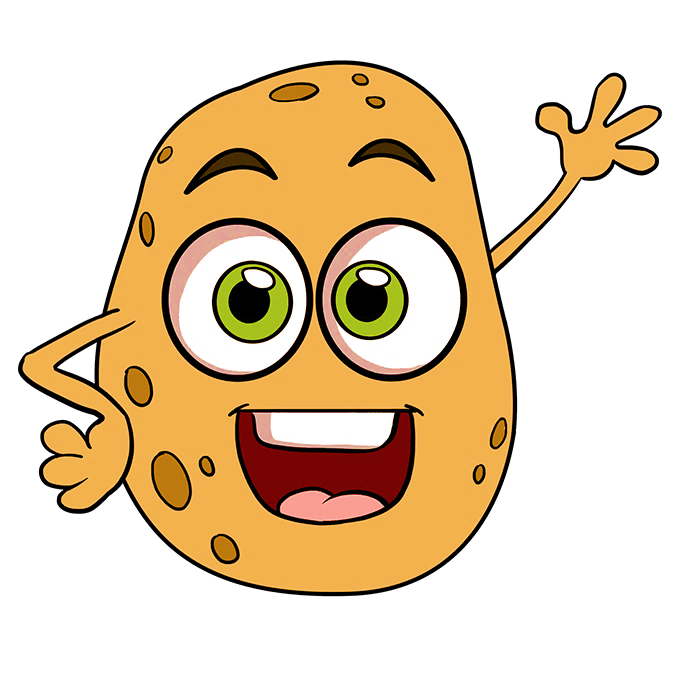 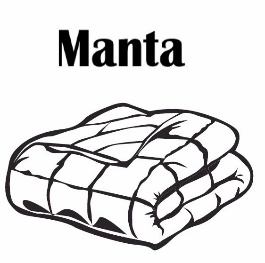 LA ESPERA
VALORACIÓNPRIMARIA
Consciencia
Fco. Javier Rosa Morán
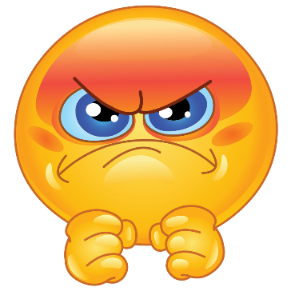 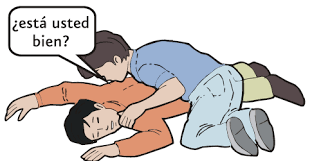 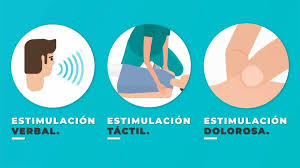 Tener en cuenta que un paciente consciente puede que no permanezca así
¿Me puede decir su nombre, por favor?
VALORACIÓNPRIMARIA
VA y respiración
Fco. Javier Rosa Morán
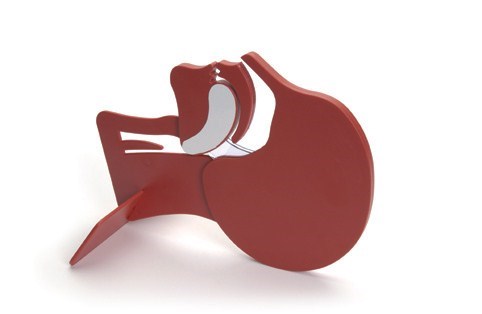 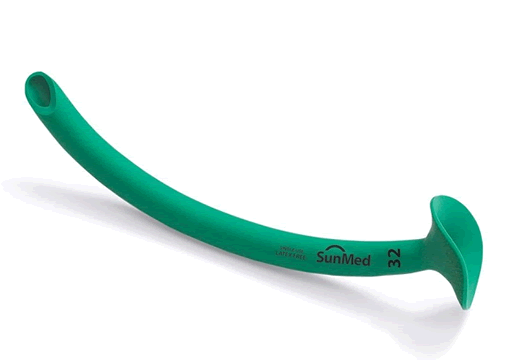 OVAL
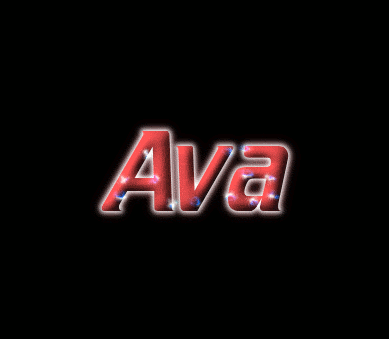 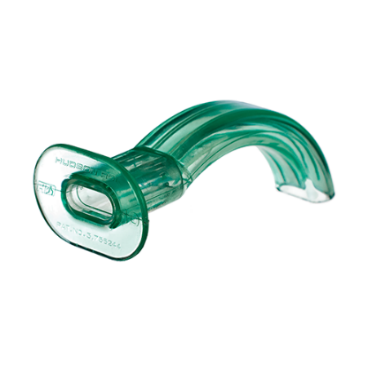 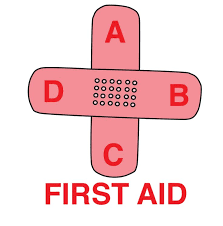 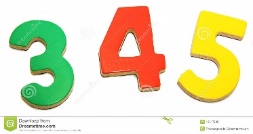 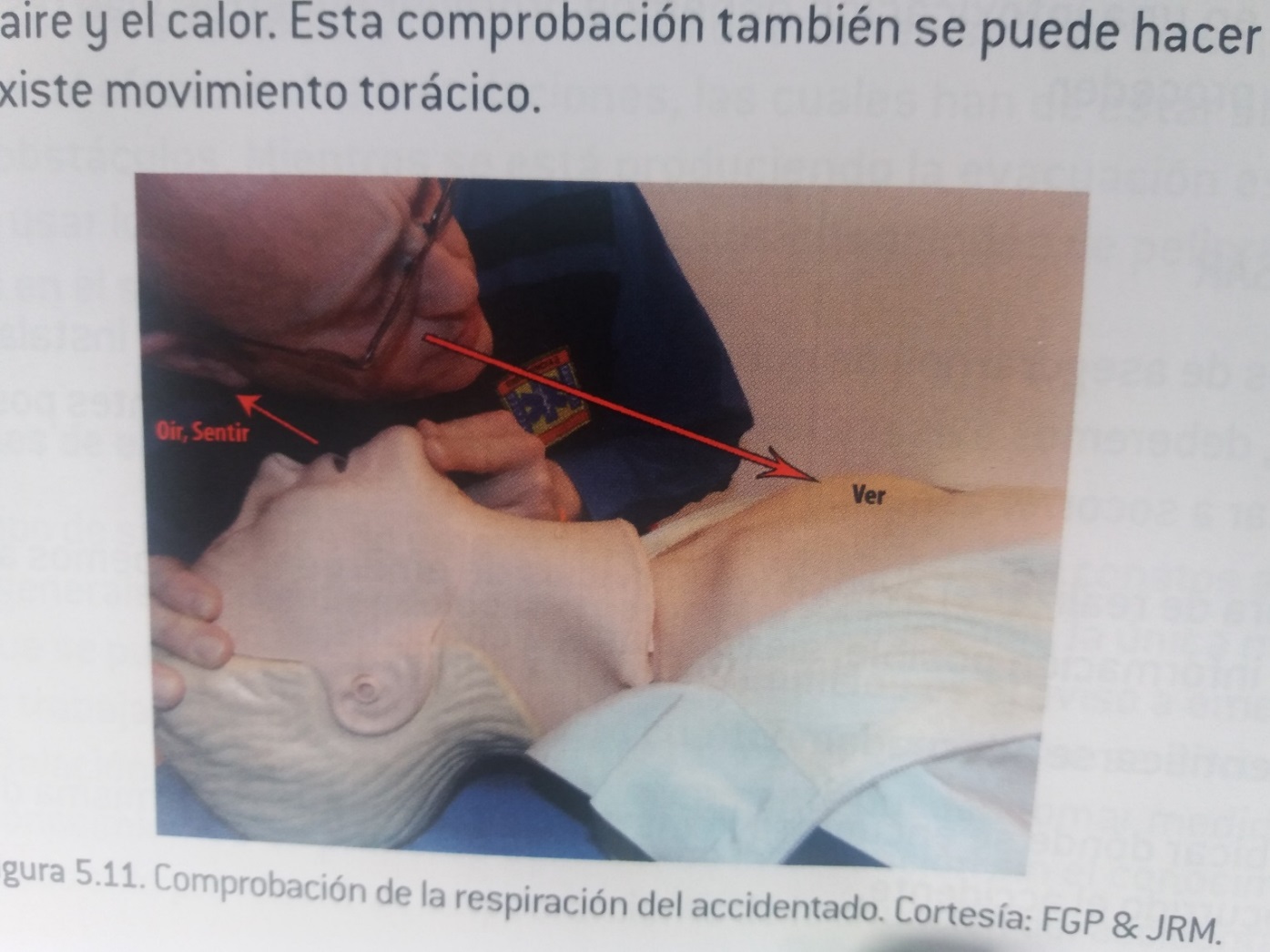 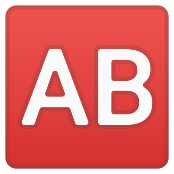 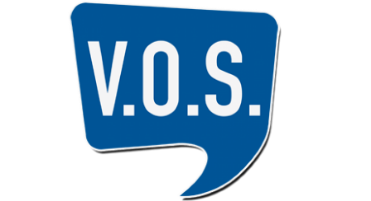 VALORACIÓNPRIMARIA
Pulso
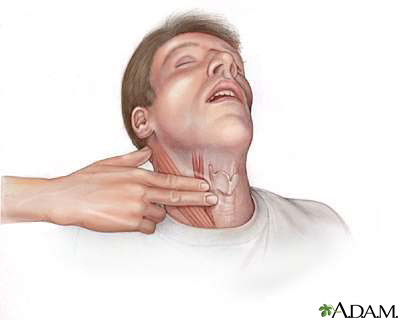 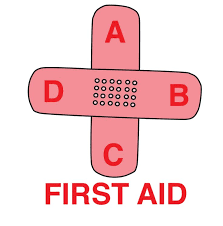 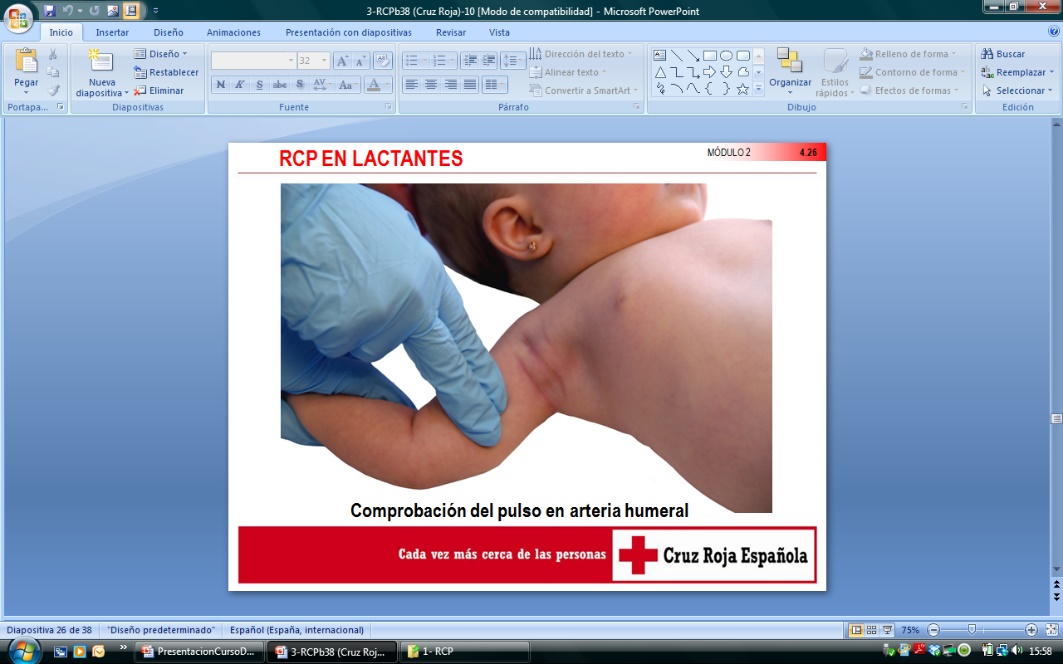 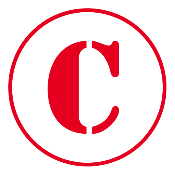 Fco. Javier Rosa Morán
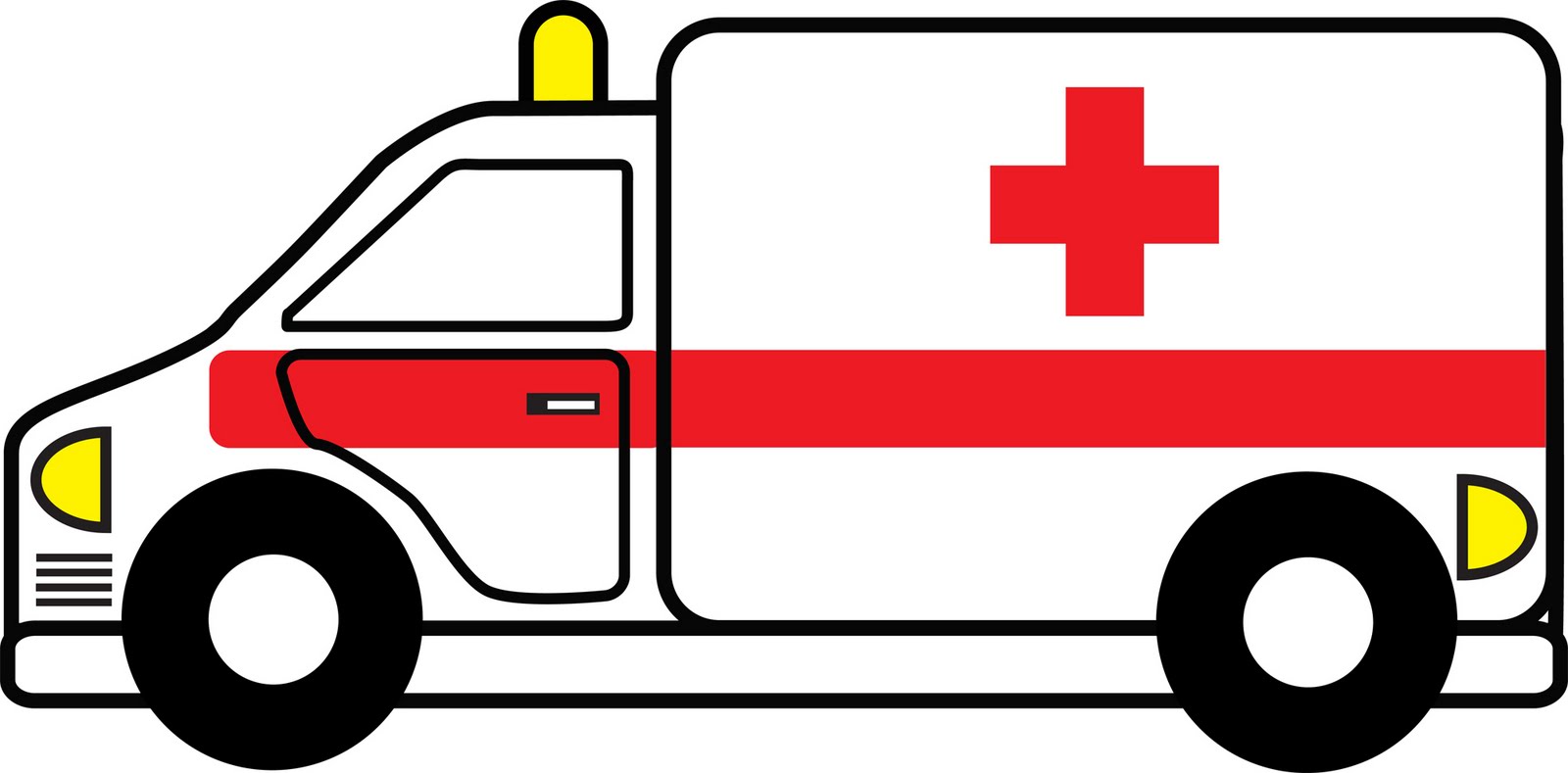 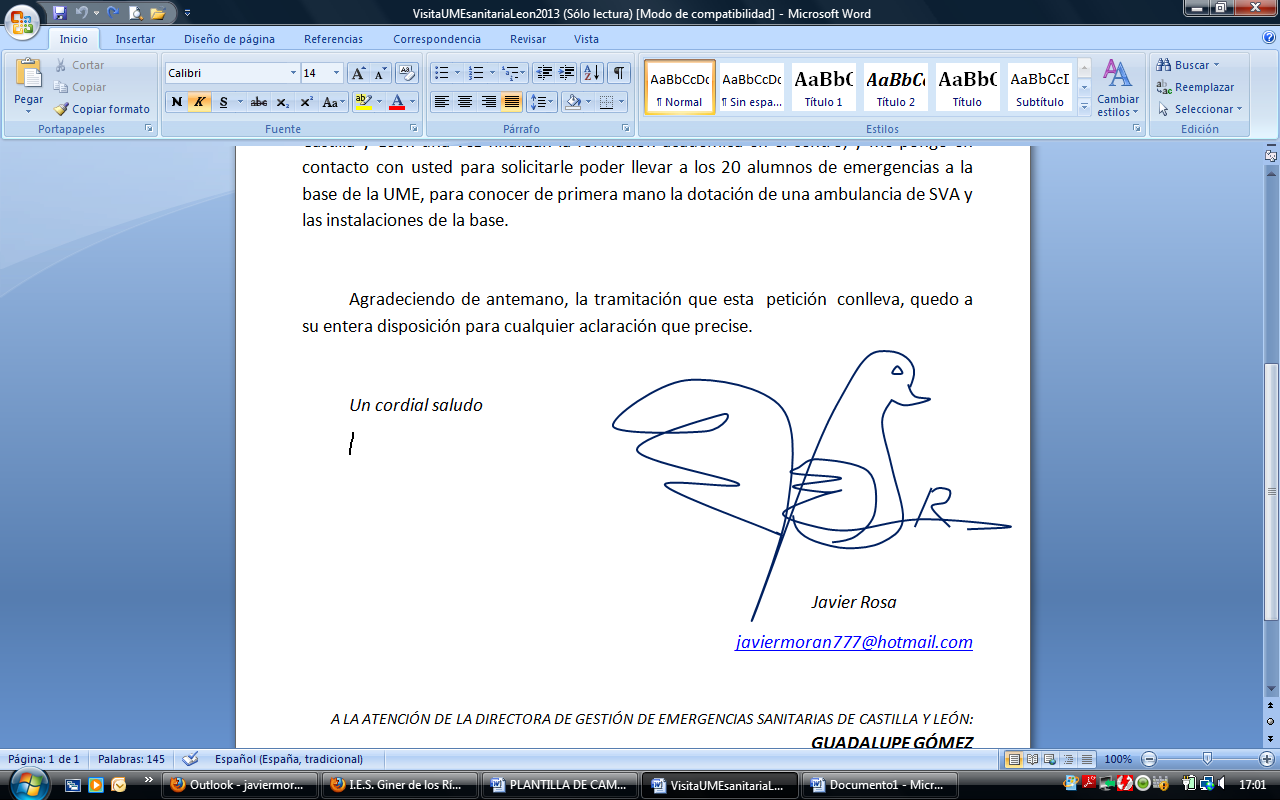 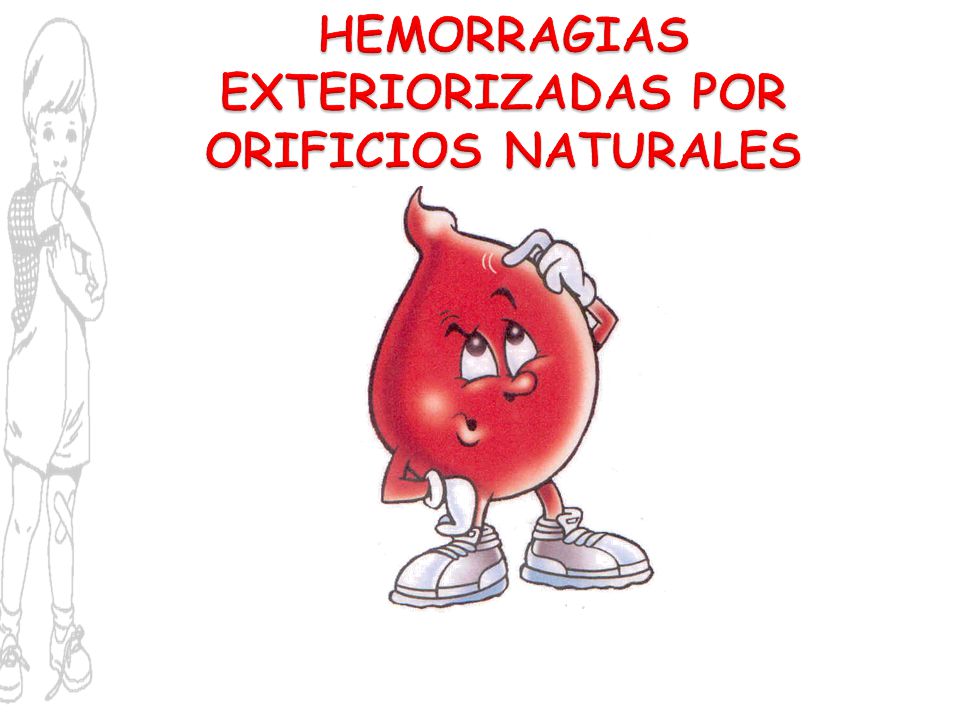 HEMORRAGIAS
HEMORRAGIAS
Diseño del título
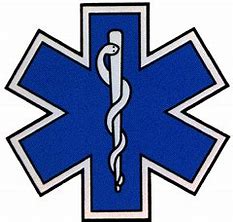 Subtítulo
PRESIÓN DIRECTA Y VENDAJE COMPRESIVO
HEMORRAGIAS
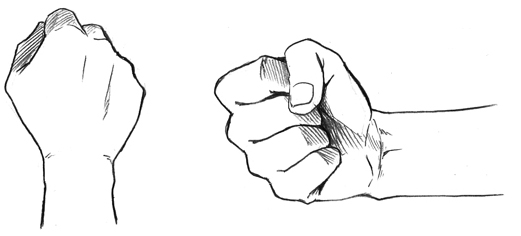 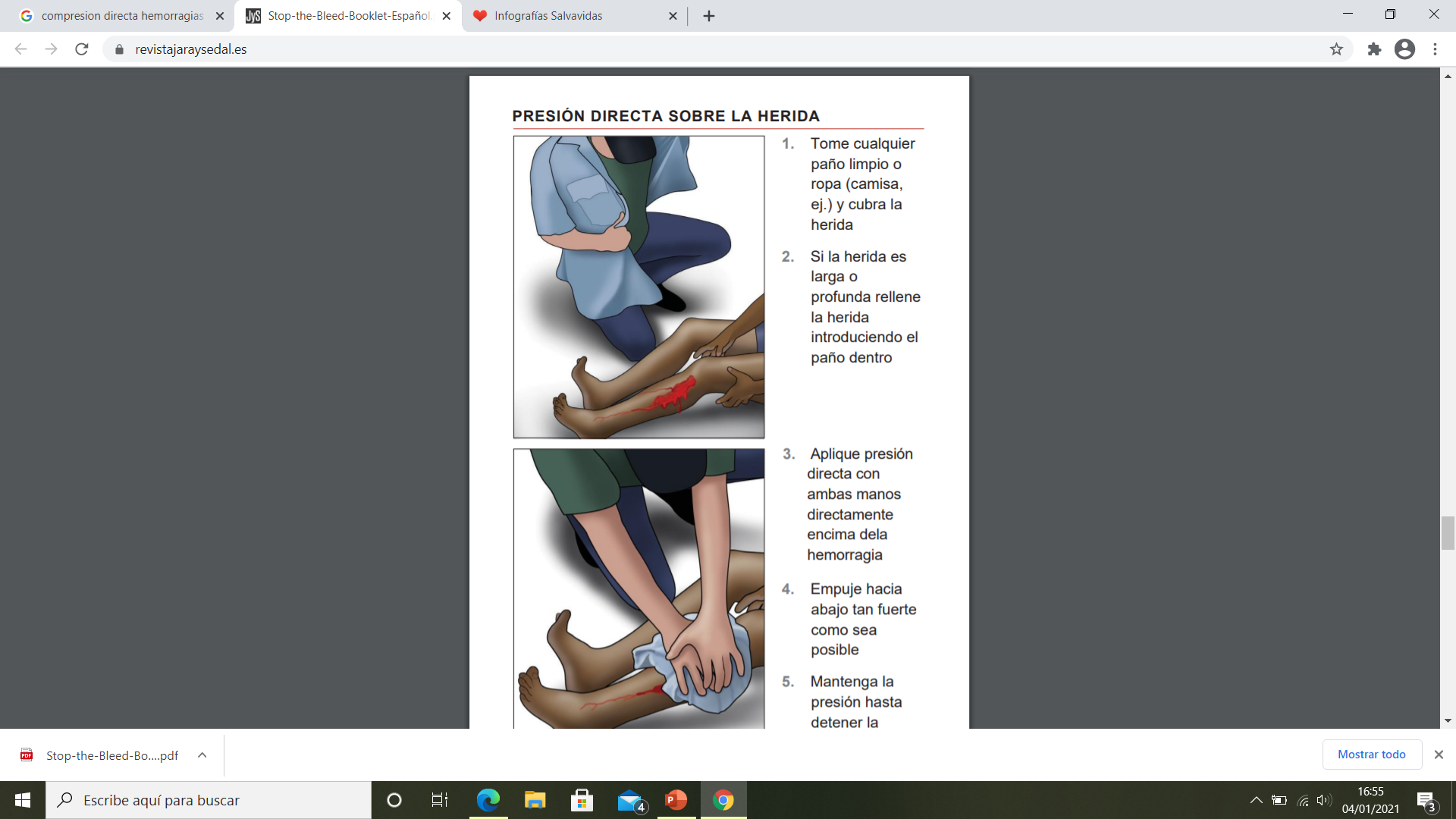 1 puño 
20 ml
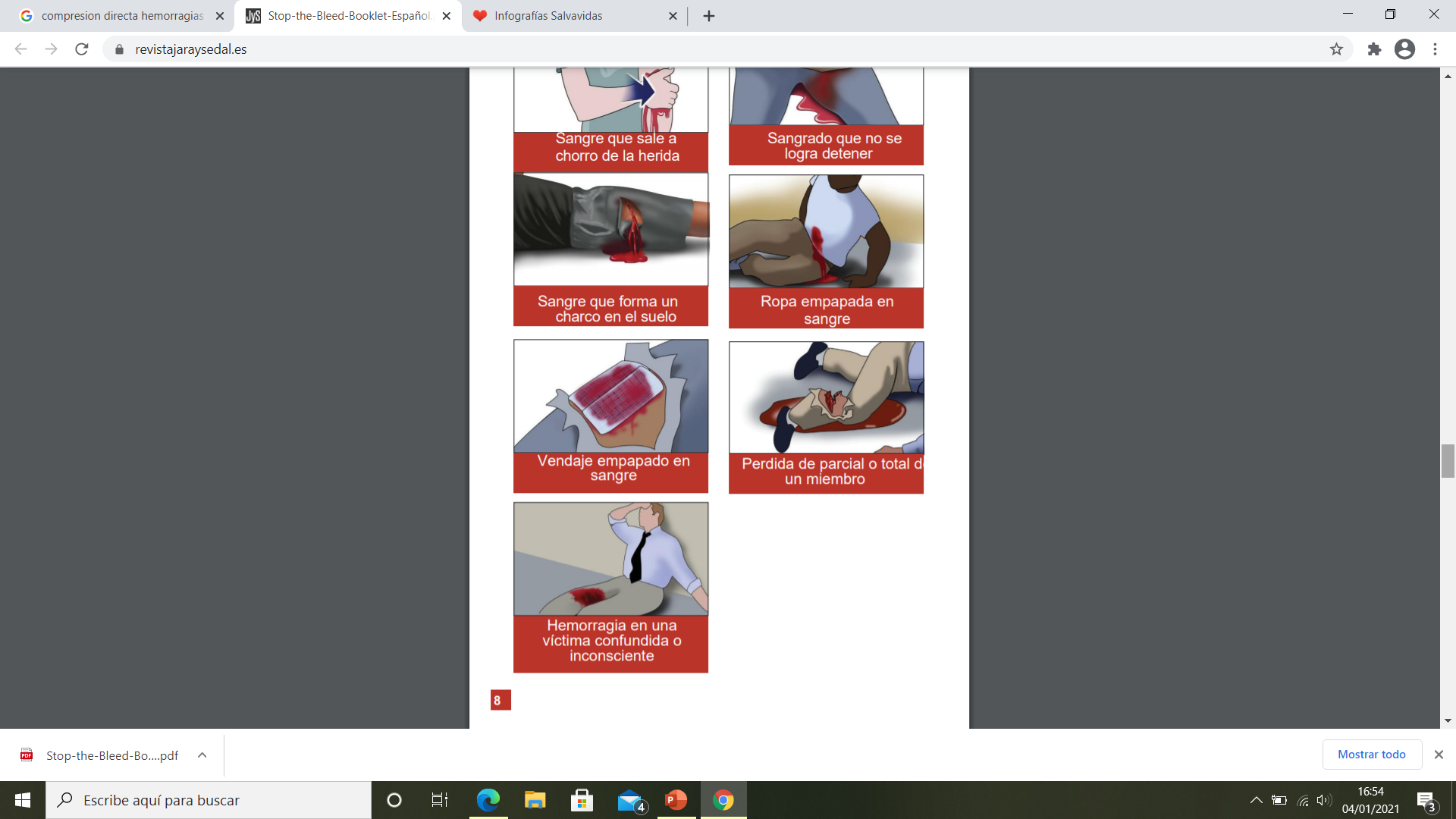 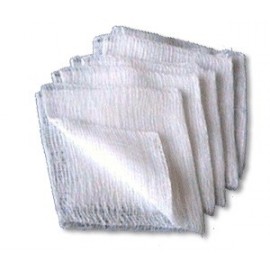 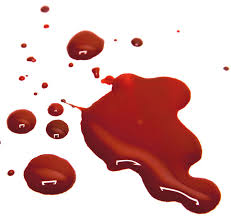 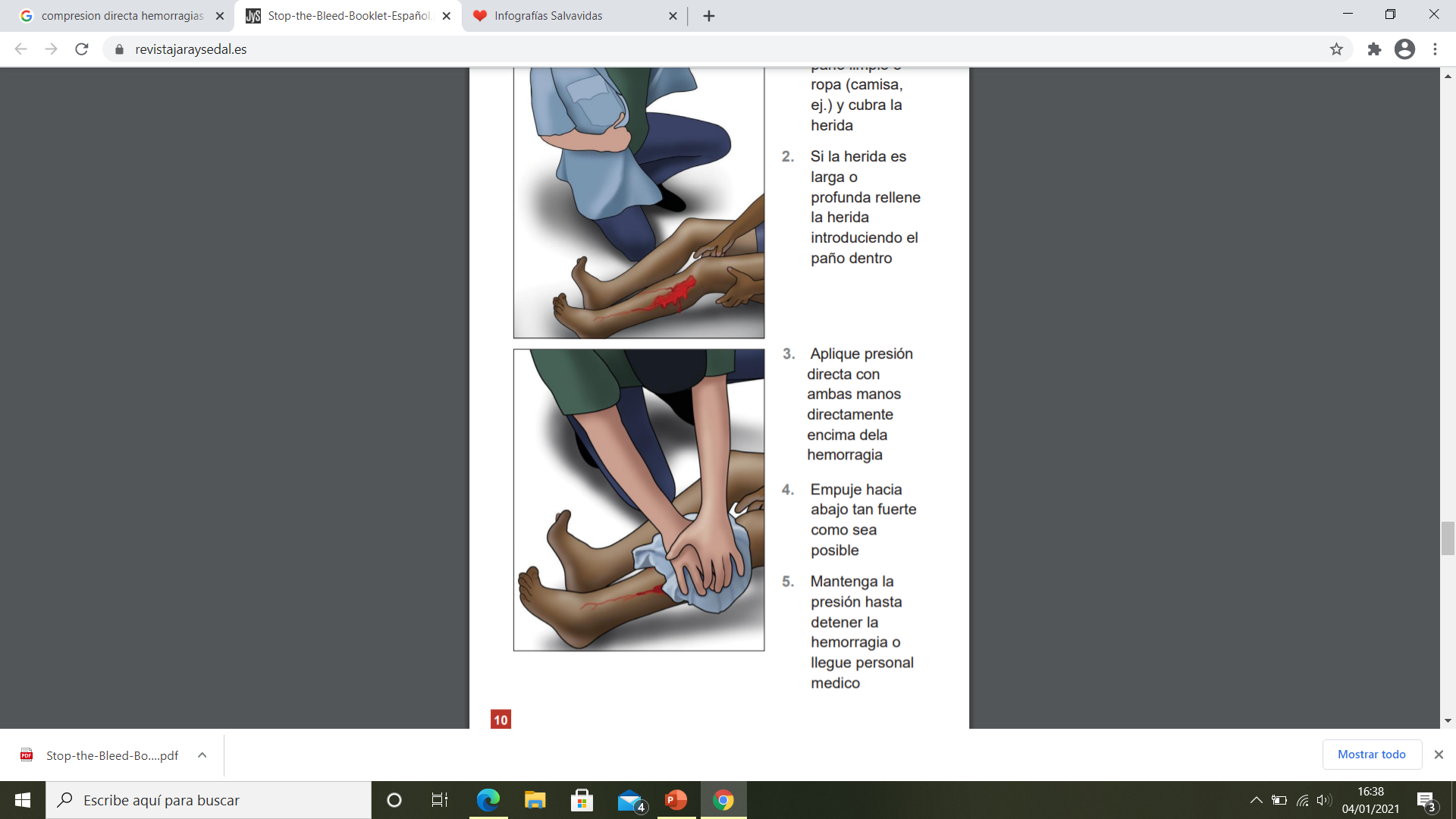 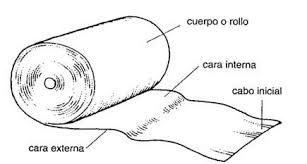 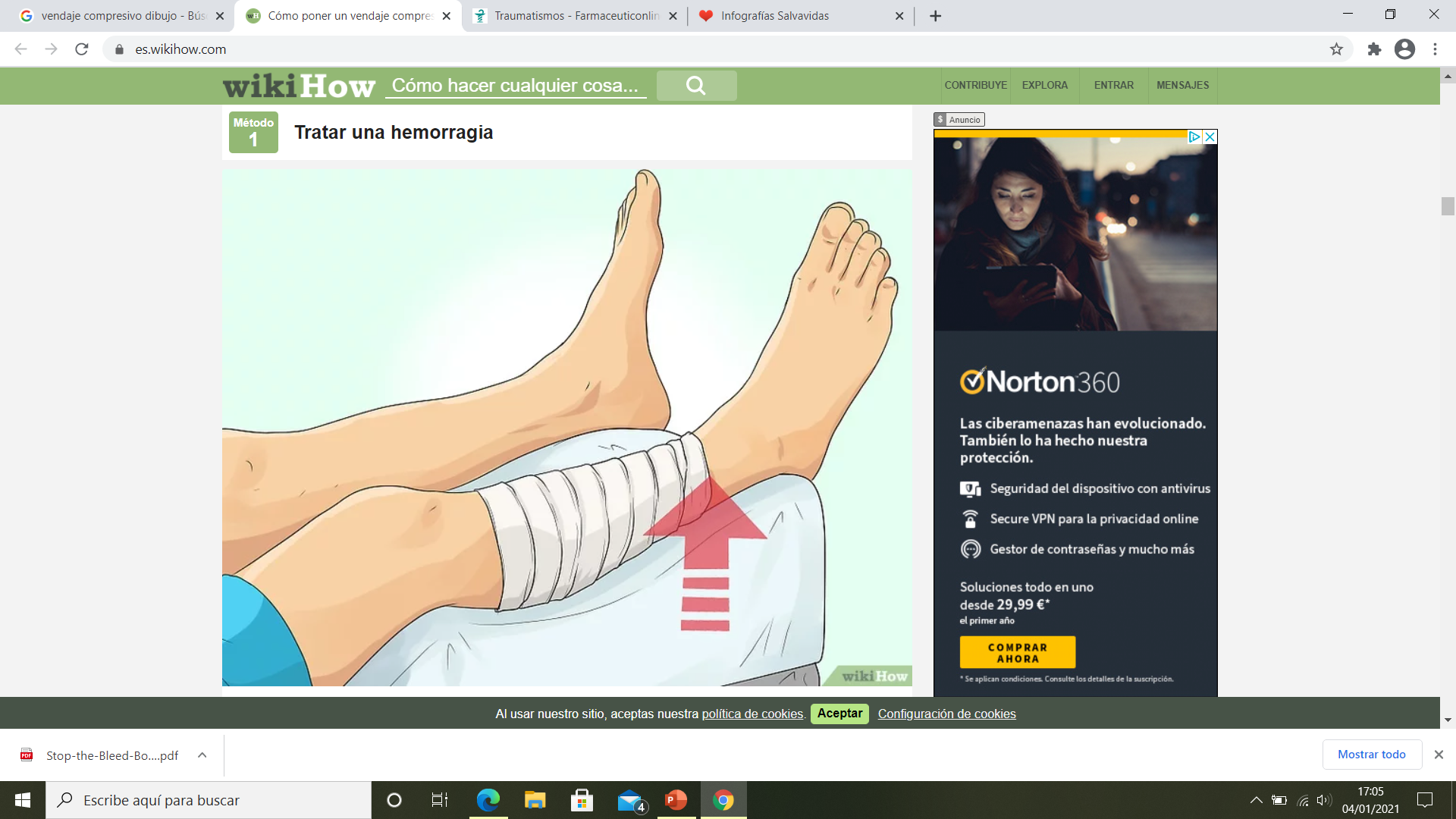 LAS HEMORRAGIAS
SON PRIORITARIAS
VENDAJE HEMOSTÁTICO(EMPAQUETADO DE HERIDAS)
HEMORRAGIAS
Fco. Javier Rosa Morán
LOS 7 PASOS DEL EMPAQUETAMIENTO
Para sangrados severos en zonas de no TK: cuello, axilas, ingles, tórax, abdomen, ….

Exponer herida: localizar punto (extraer sangre con dedo II y/o III en cuchara ).
Comprimir punto sangrante con dedos II y III.
Desembolsar venda: que no toque ni el suelo ni las manos con sangre. Tener venda al alcance.
Introducir venda con la otra mano: rellenar cavidad. Según se mete venda con una mano, se hace P con dedos II y III de la otra mano. Si se acaba la venda, meter kerlix,  crepé, trozo de tela (camiseta). Si sobra venda se deja sobre la herida para ejercer + P.
P directa con fuerza tras rellenar la cavidad. 
Tiempos:  3´ si se usa hemostático y 10´ si no se usa. 
Forma: con nudillo del puño  y agarrando la muñeca con la otra mano. Rodillas inclinadas para hacer + presión.
Comprobar si sigue sangrando (tras el tiempo de P). Se retira el puño y se baja en “C” la otra mano. Si venda blanca, el hemostático ha funcionado. Si empapada en sangre: no fue eficaz. Retirar rápido  y meter otra venda
Vendaje compresivo.
Diferencia entre empaquetado y P directa clásica: en ésta se evita que salga sangre al exterior pero sigue sangrando; en el empaquetado se actúa sobre el punto de origen del sangrado.
HEMORRAGIAS
Fco. Javier Rosa Morán
EMPAQUETAMIENTO
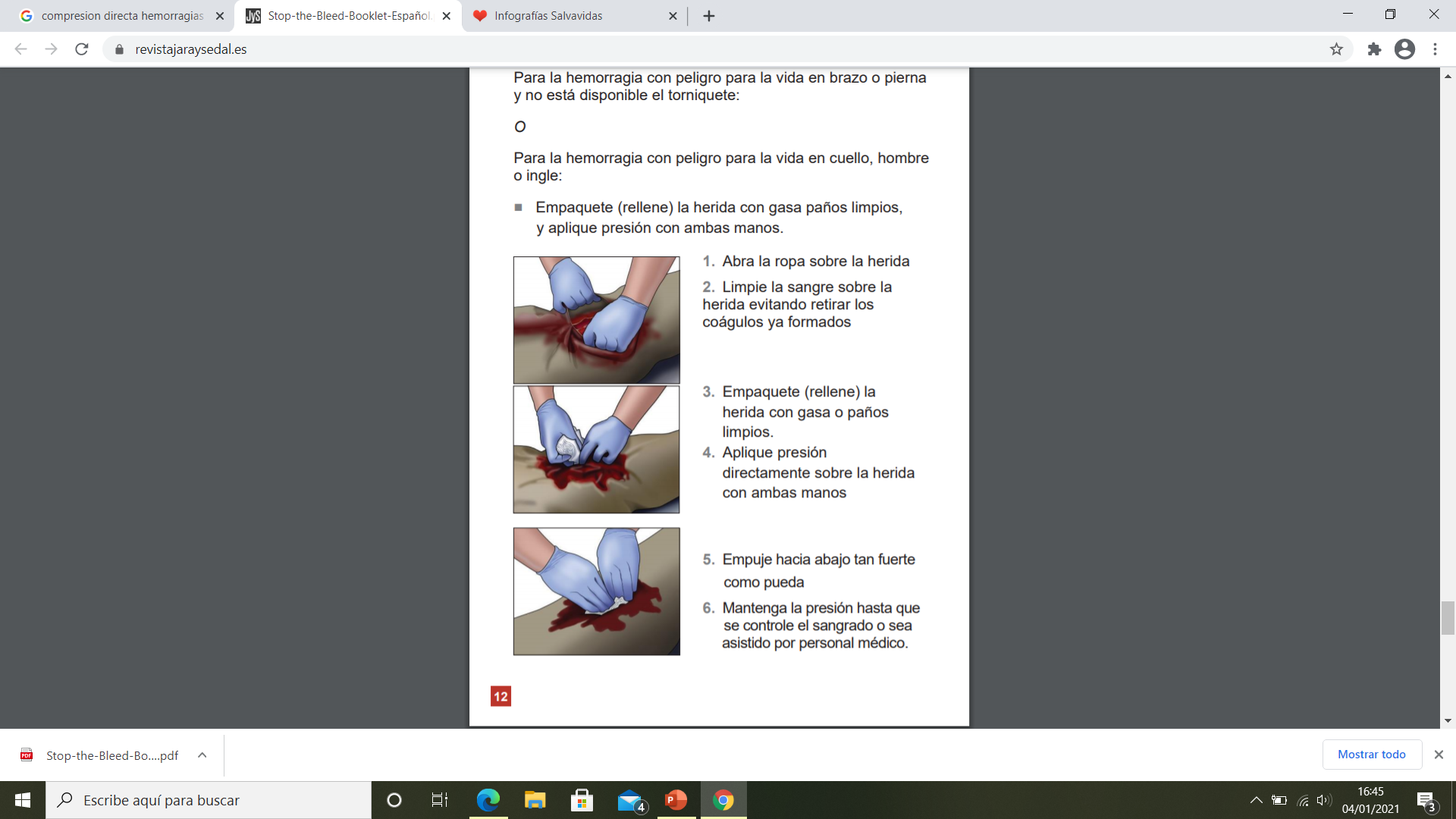 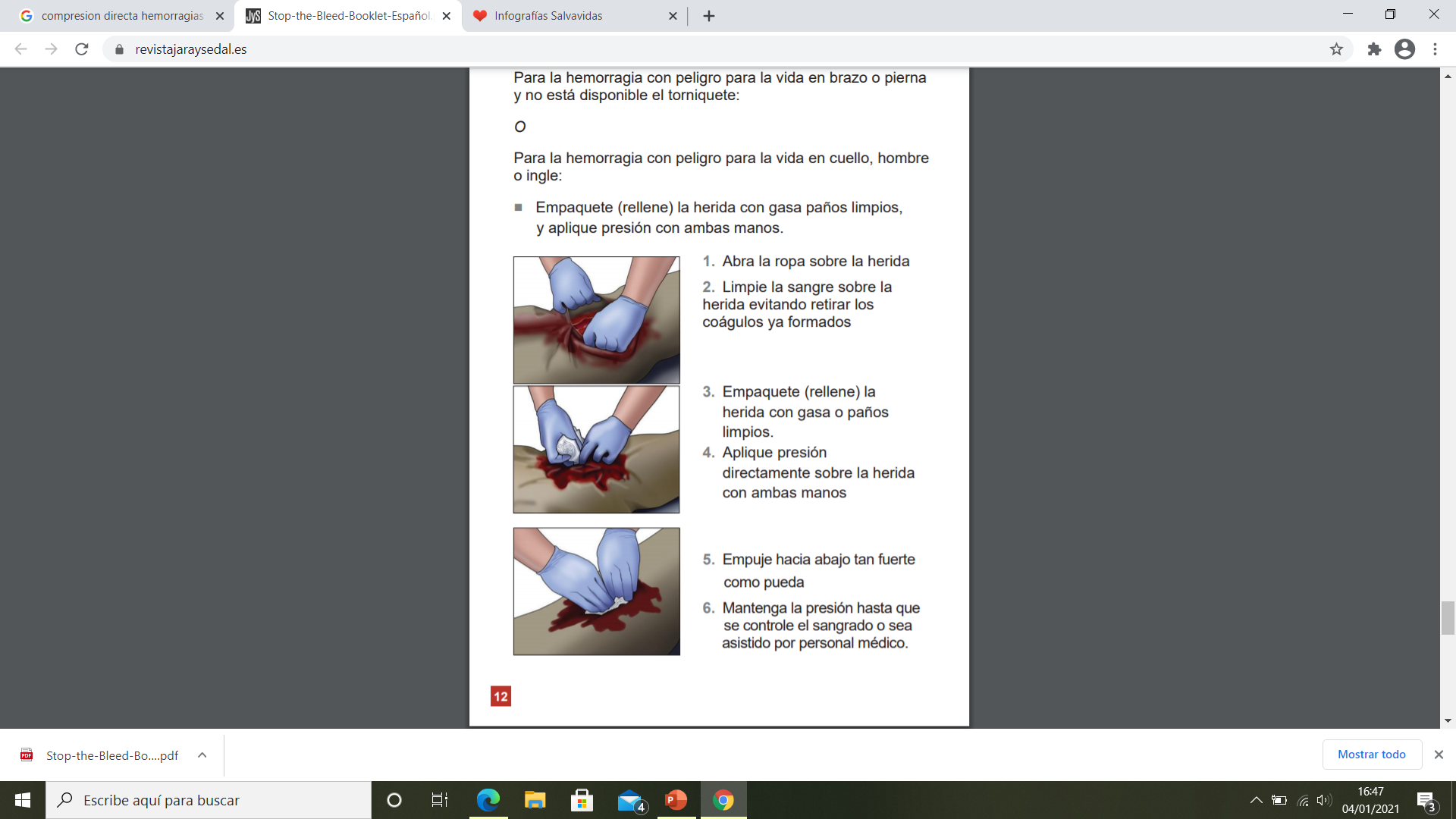 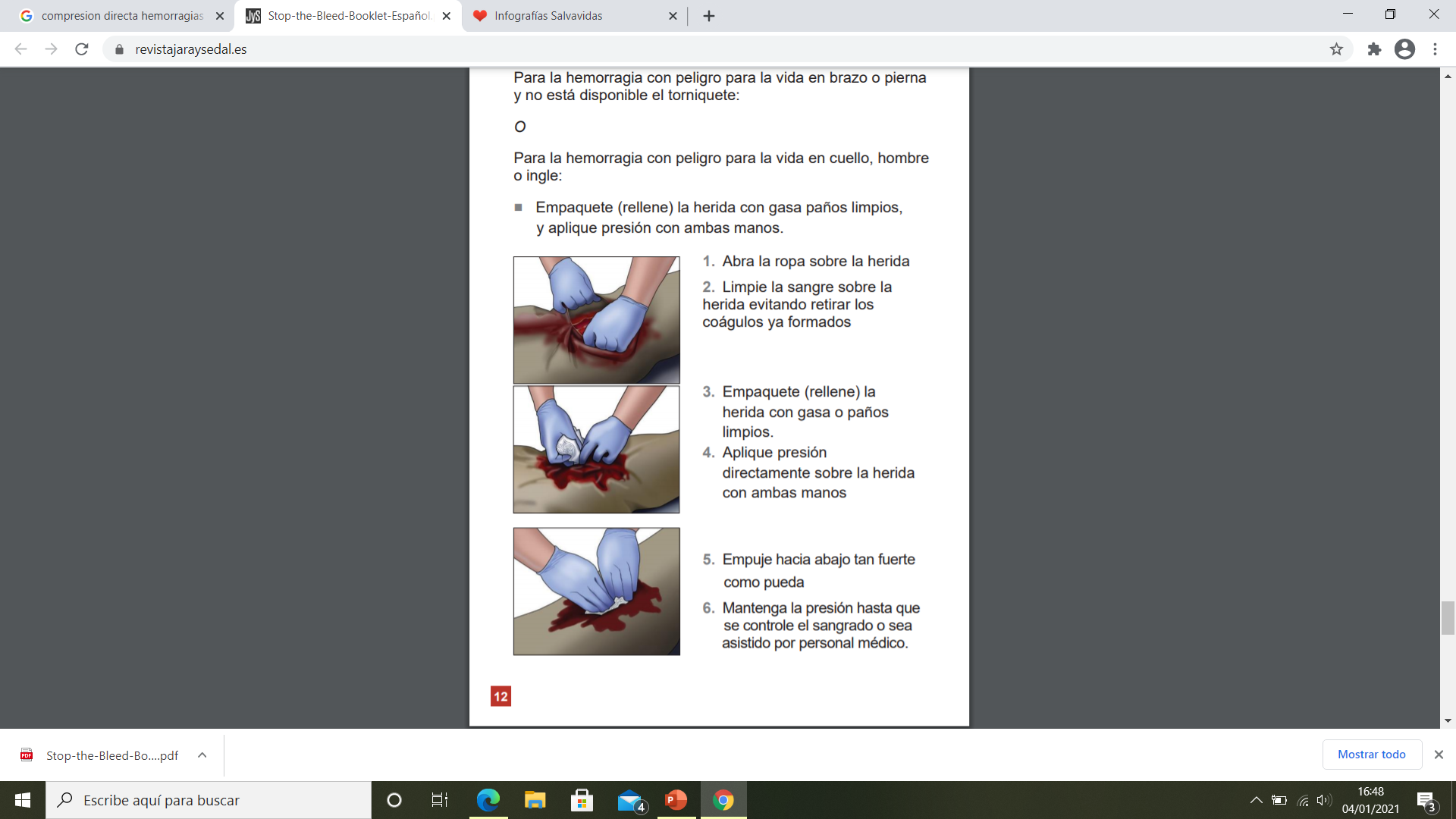 VENDAJE COMPRESIVO
HEMORRAGIAS
Fco. Javier Rosa Morán
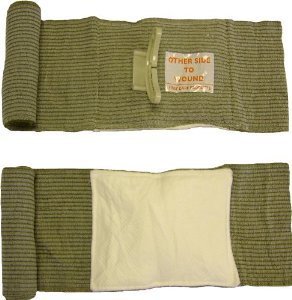 APLICADOR DE PRESIÓN
ALMOHADILLA O COMPRESA
VENDA ELÁSTICA
BARRA DENTADA DE FIJACIÓN
TORNIQUETE
HEMORRAGIAS
Fco. Javier Rosa Morán
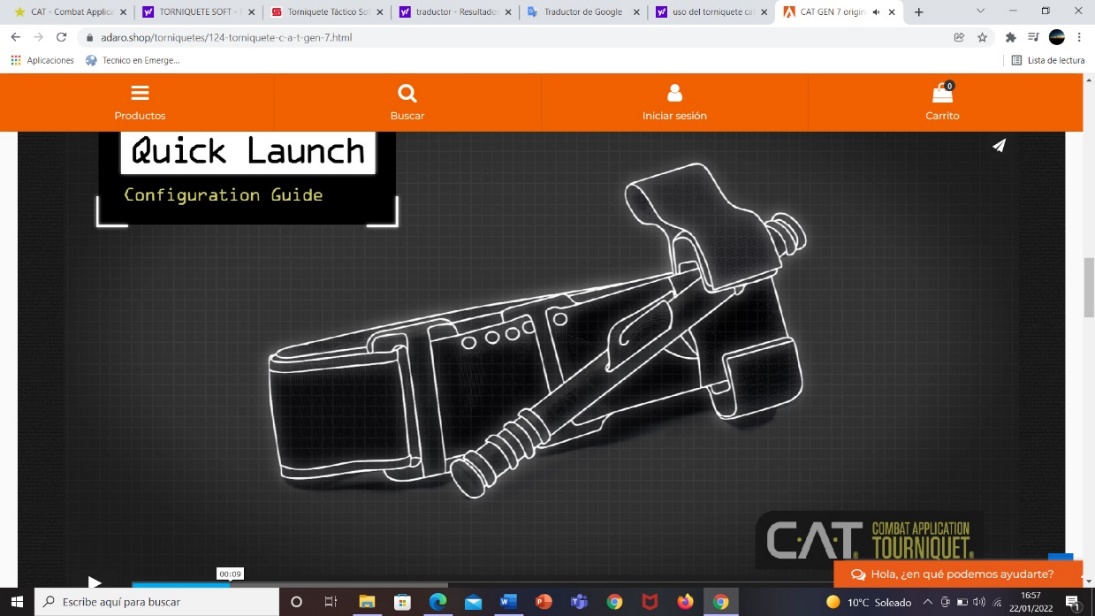 TORNIQUETE
DE MOLINETE  HOMOLOGADO
CORREA
HEBILLA DE AJUSTE
VARILLA DE MOLINETE
GANCHO EN “C” PARA EL MOLINETE
BANDA TIME O LENGÜETA DE TIEMPO.
TORNIQUETE
HEMORRAGIAS
Fco. Javier Rosa Morán
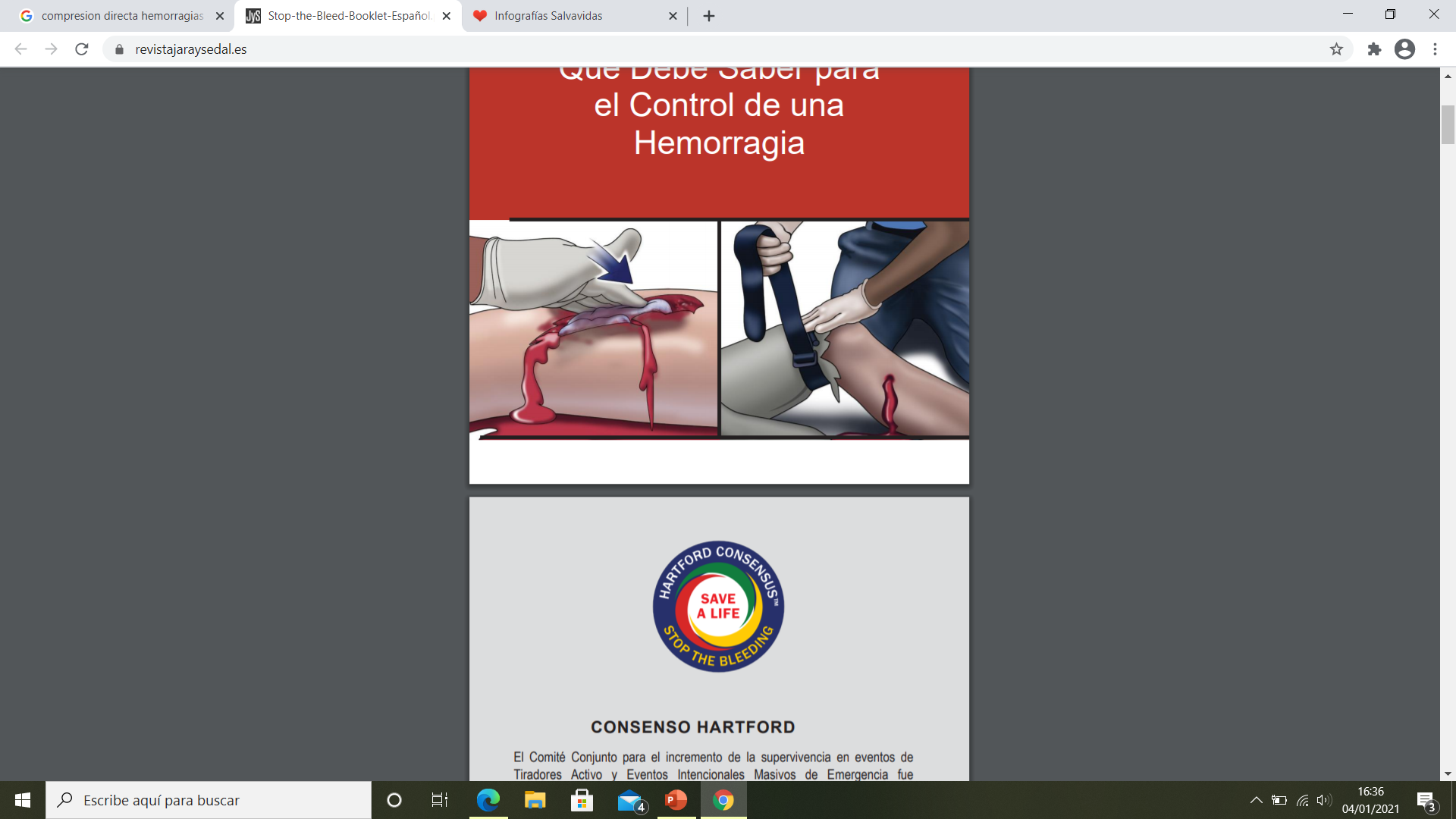 Tensar hacia el centro del cuerpo. Así se hace más fuerza que si se hace hacia afuera.
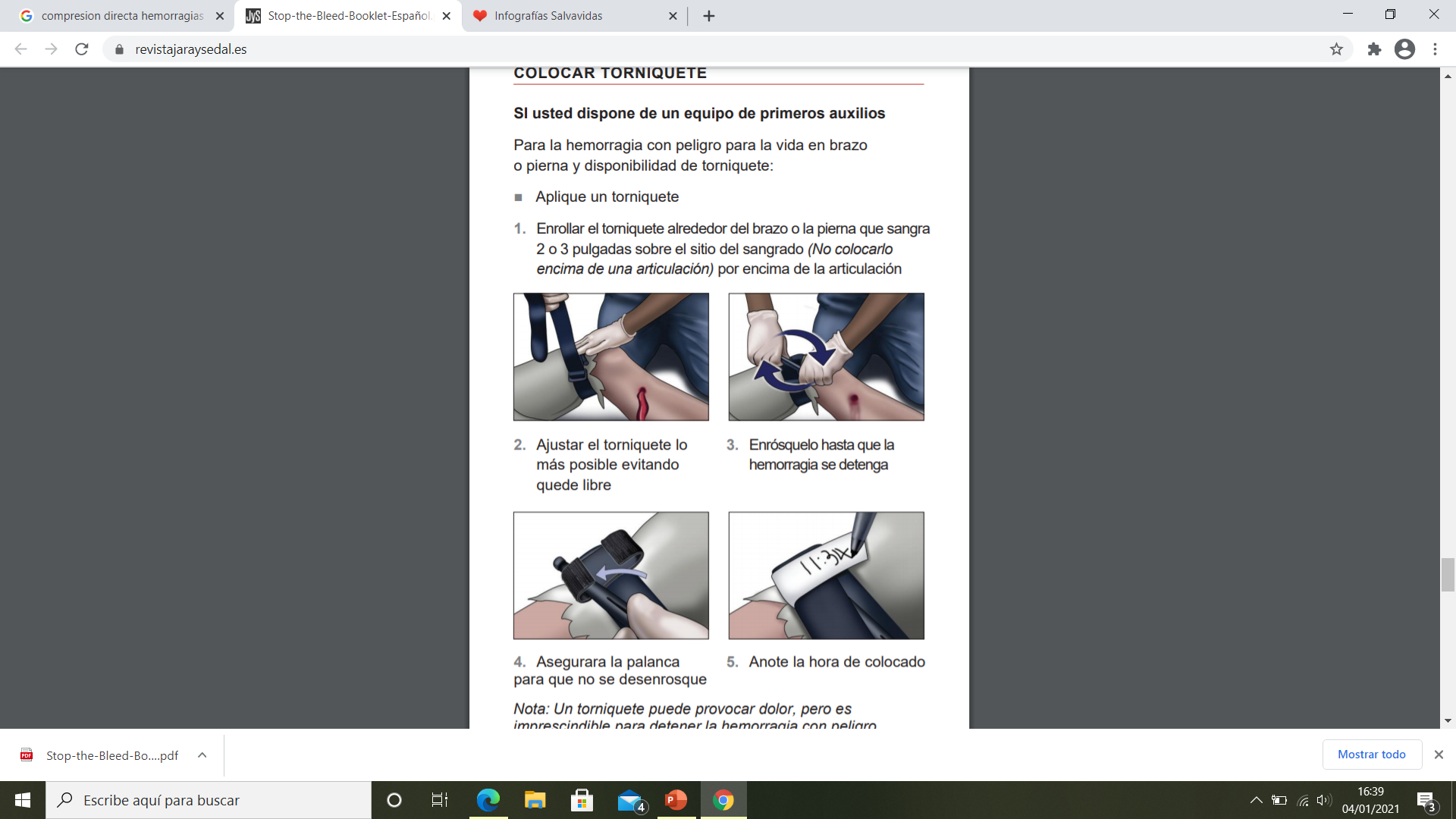 Pasar la correa por el interior del gancho y sobre la varilla. Asegurar con la banda TIME y registrar la hora de aplicación.
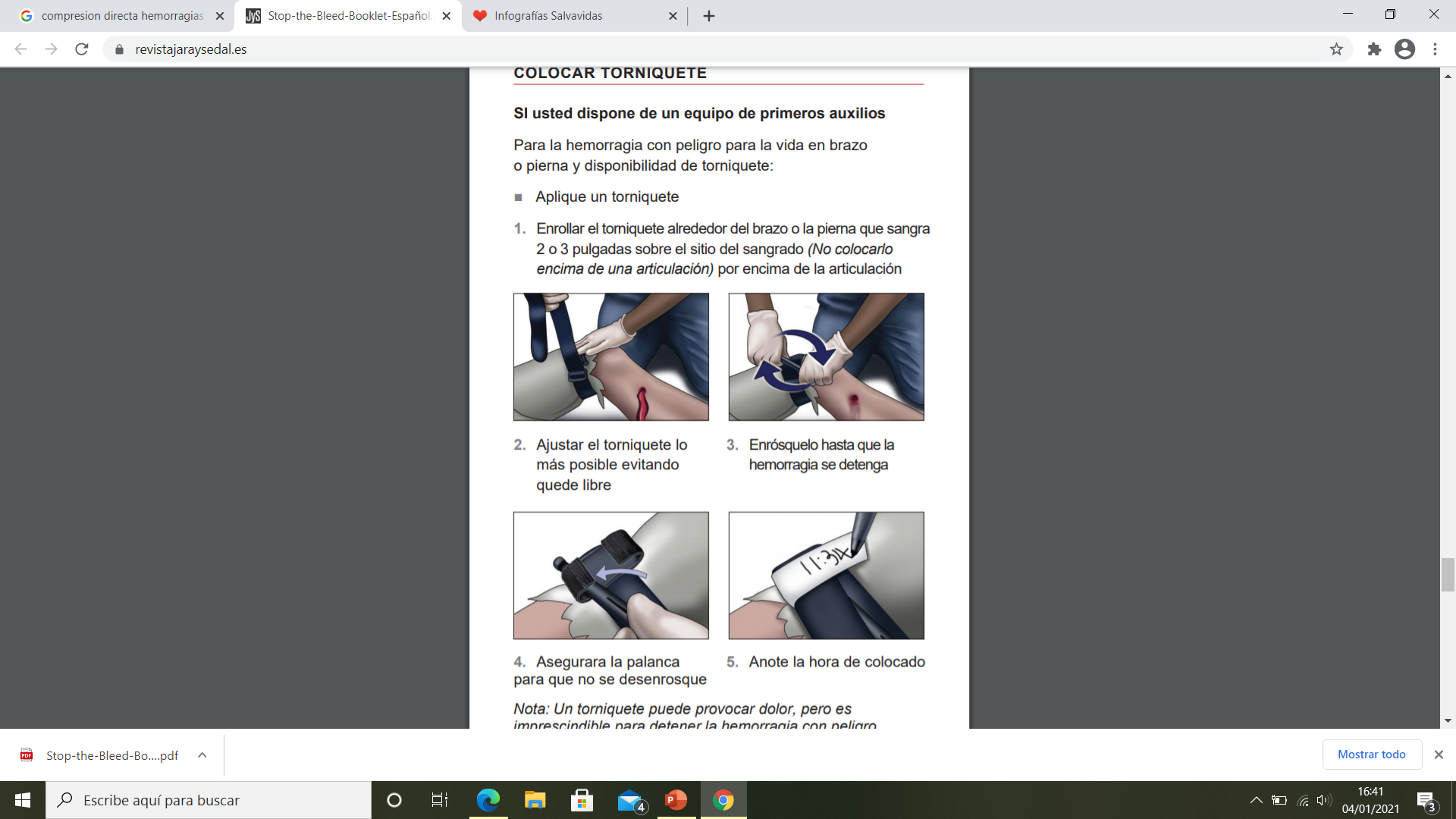 Correa alrededor de la extremidad.
Introducir el externo de correa a través de la hebilla.
Situar 5-7 cm por encima de sangrado. Si no hay tiempo para examinar de dónde proviene el sangrado, aplicar encima de la ropa,  lo más alto posible (proximal) en la extremidad (“high and tight”: alto y apretado).
Colocar preferiblemente encima de la piel.
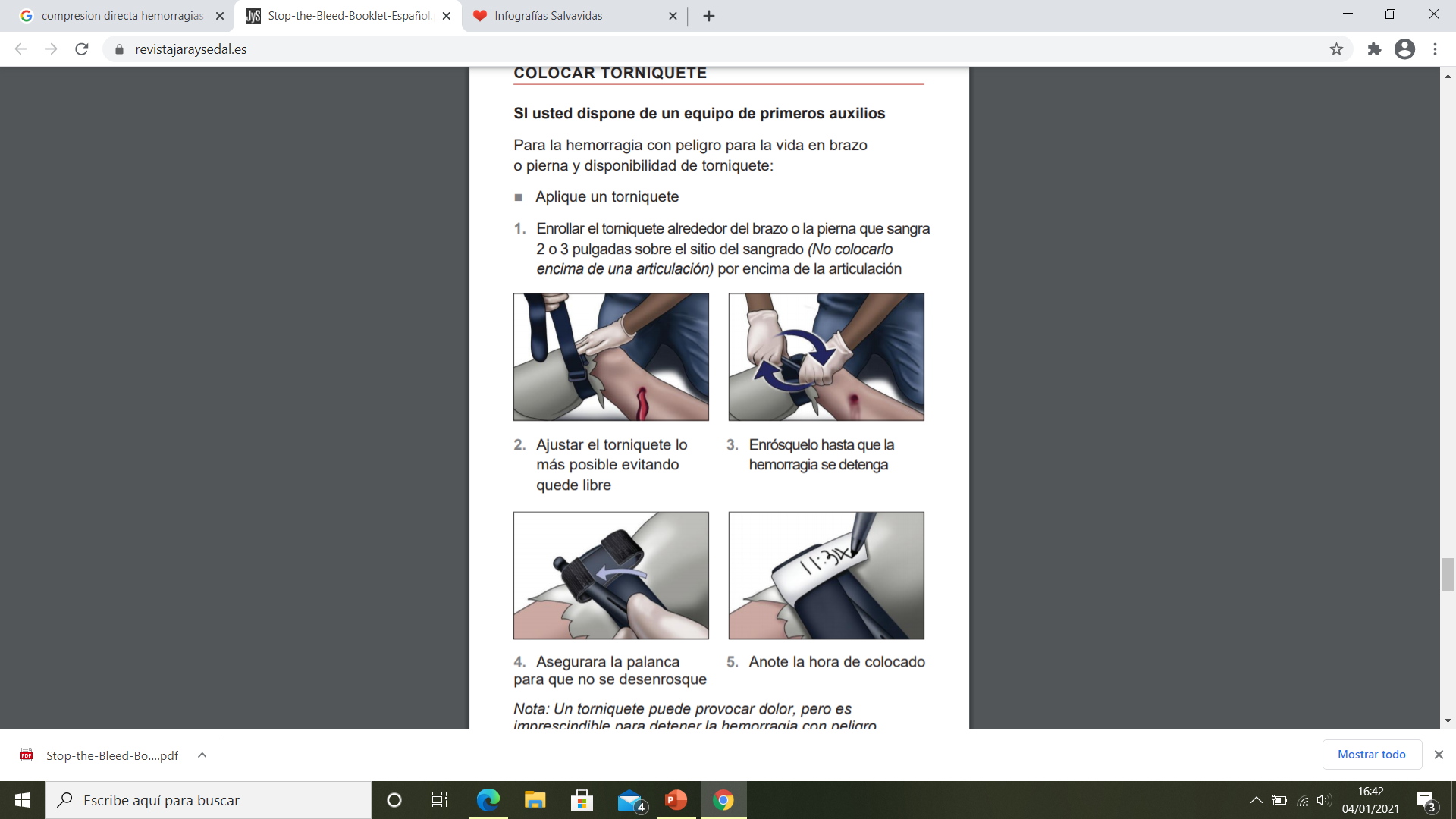 Girar la varilla hasta detener absolutamente la hemorragia.
Asegurar la varilla dentro del gancho de bloqueo.
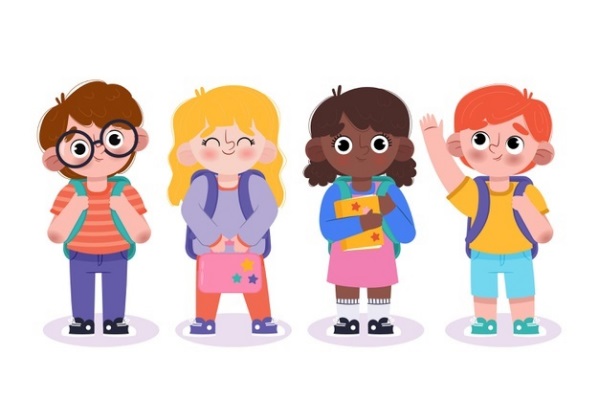 Guía 2021 del ERC
Fco. Javier Rosa Morán
LOS NIÑOS SALVAN VIDAS

Niños en edad escolar: ………………….	* Deben recibir entrenamiento en RCP rutinario cada año.


Eslogan para los niños: 	


Tarea para los niños: ………………………	 * Por favor, entrena a otras 10 personas en las próximas 2 semanas.





INICIATIVAS

Implementar: 	
Lo sistemas de salud deben implementar iniciativas para entrenar RCP a grandes grupos de población: vecindario-ciudad-…
Investigar:
 Sobre RCP en entornos con escasos recursos.
COMPRIME
COMPRUEBA
COGE EL TELÉFONO
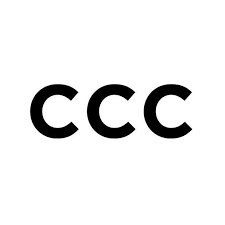 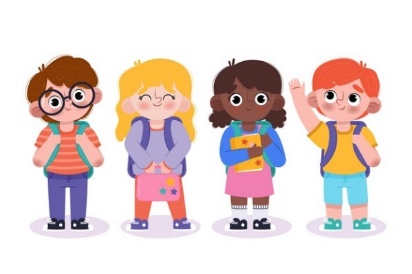 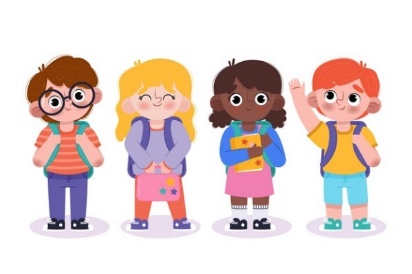 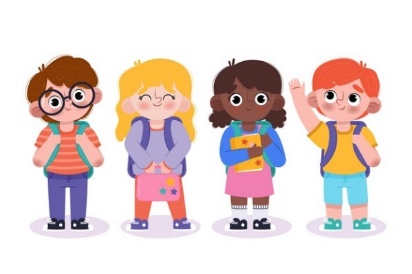 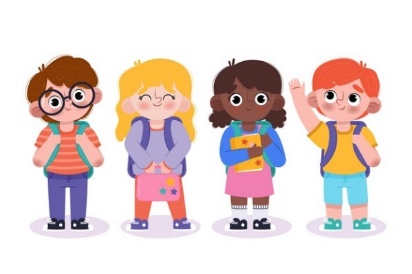 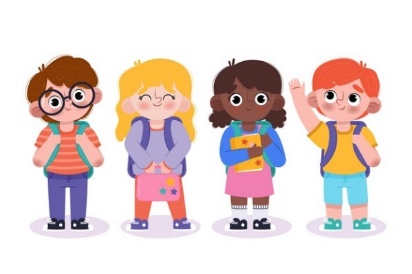 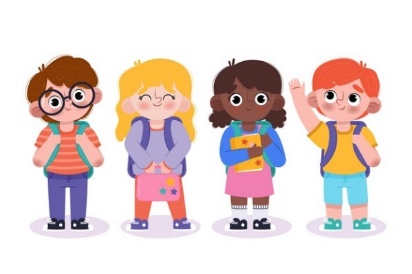 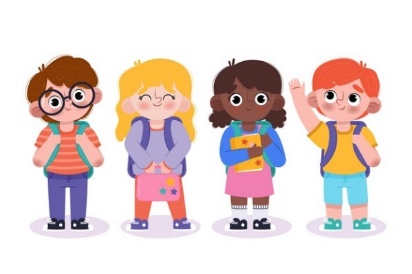 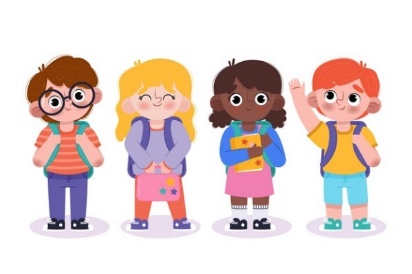 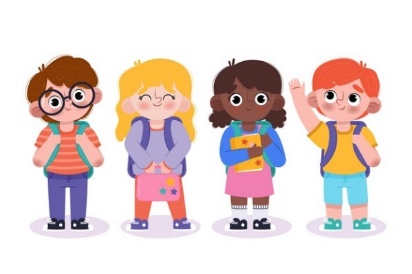 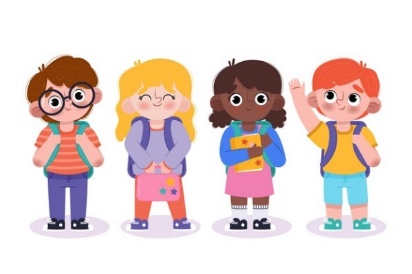 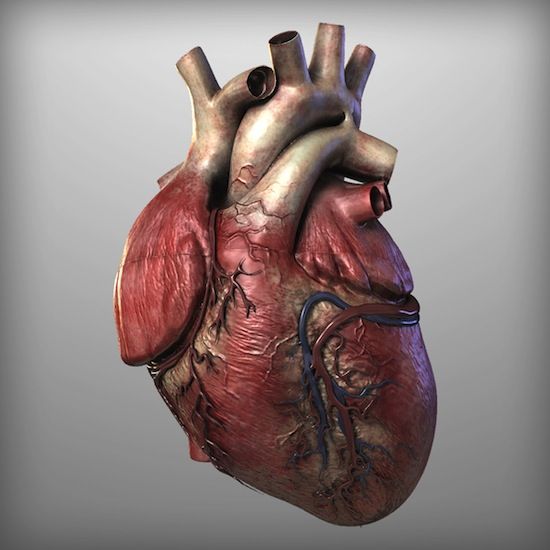 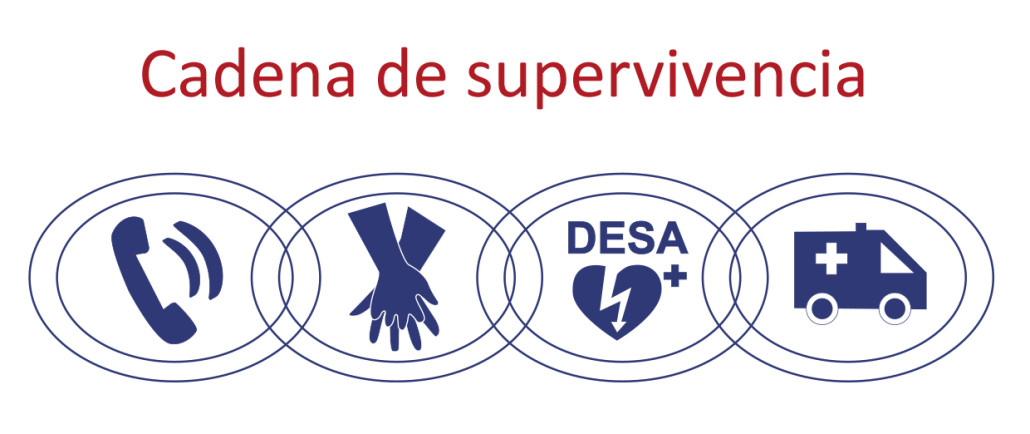 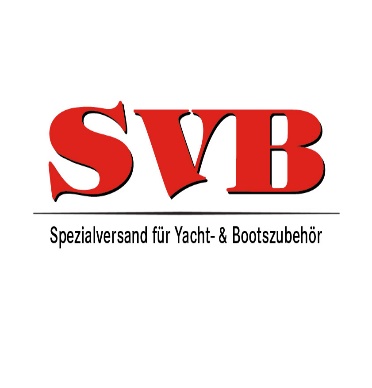 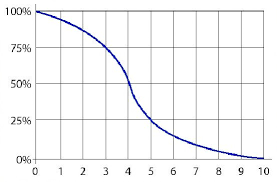 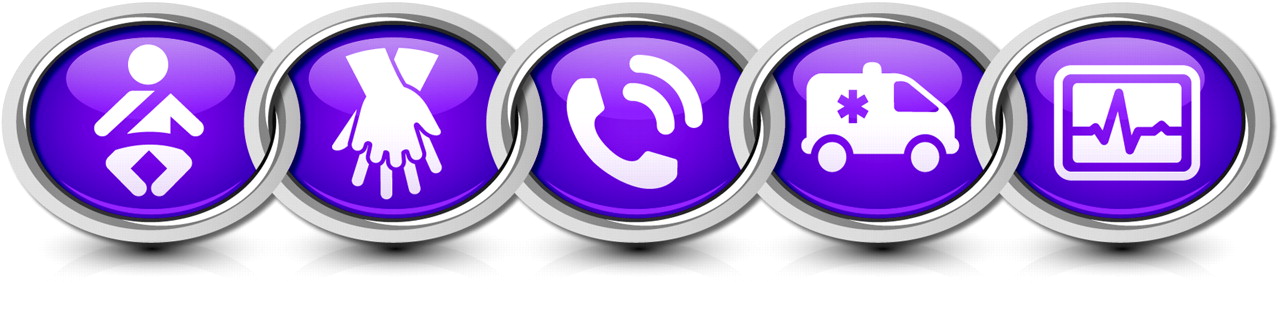 PCR
Fco. Javier Rosa Morán
¡ INCONSCIENTE Y NO RESPIRA=  RCP !
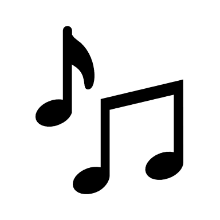 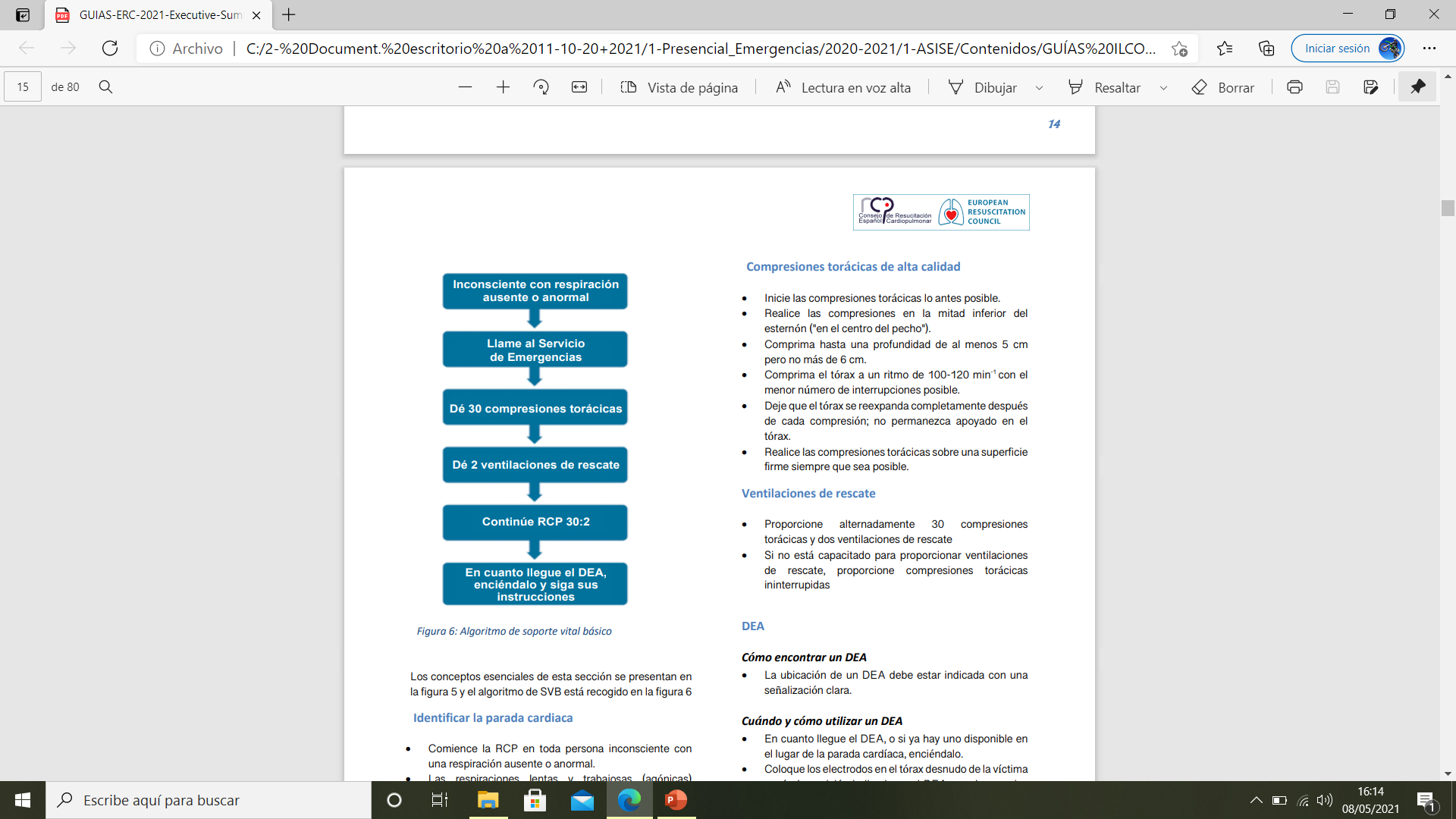 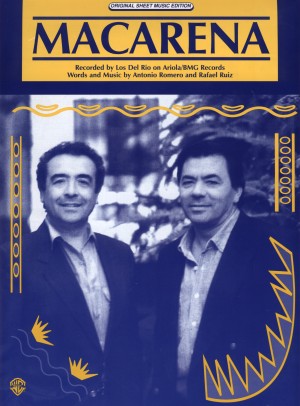 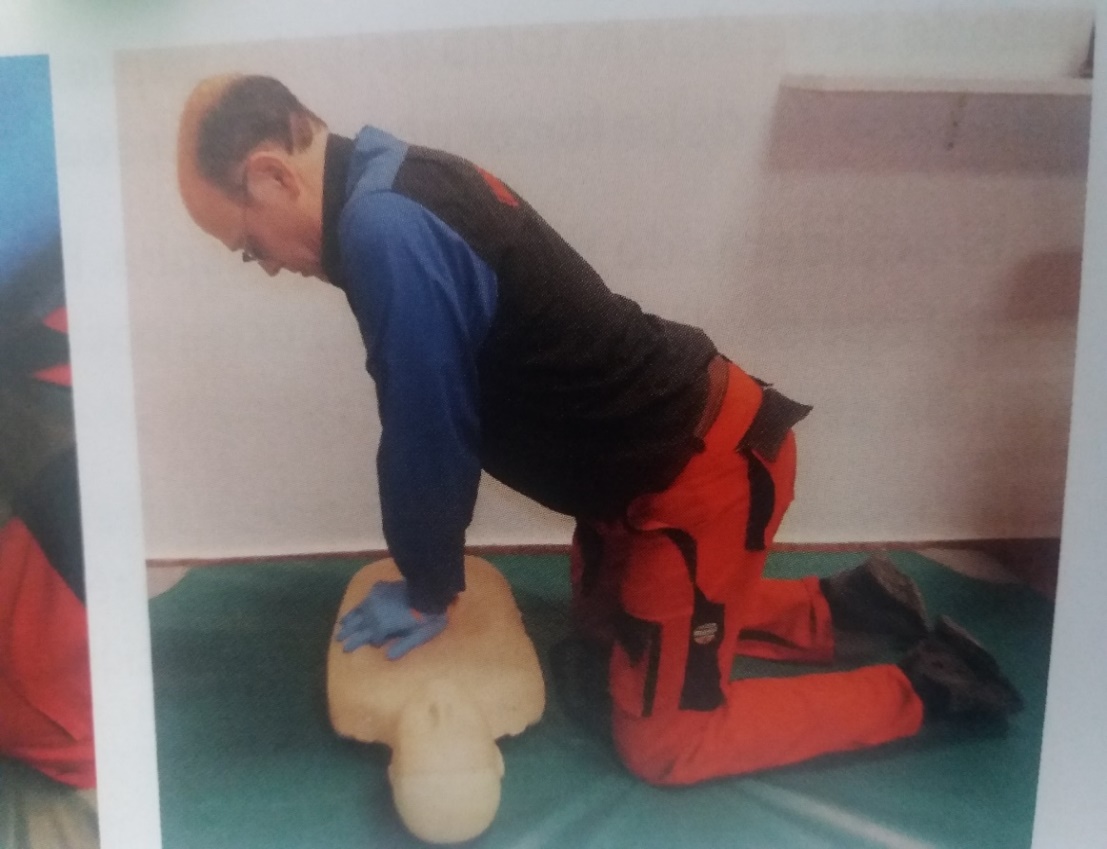 AHOGAMIENTO

Considerar posibilidades de supervivencia y riesgos para el rescatador.
Duración de la inmersión: es el mejor predictor para el pronóstico.
En caso PC: RCP precoz 
Si está entrenado: 
ventilaciones en agua.
Comenzar con 5 respiraciones.
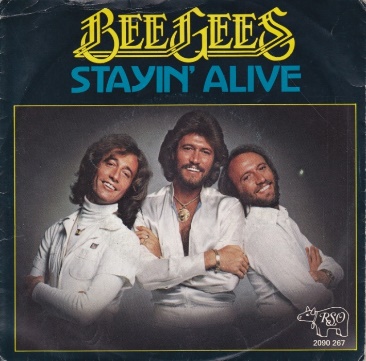 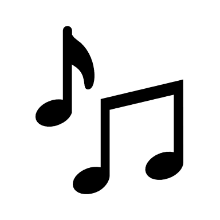 RCP
Fco. Javier Rosa Morán
¡ INCONSCIENTE Y NO RESPIRA=  RCP !
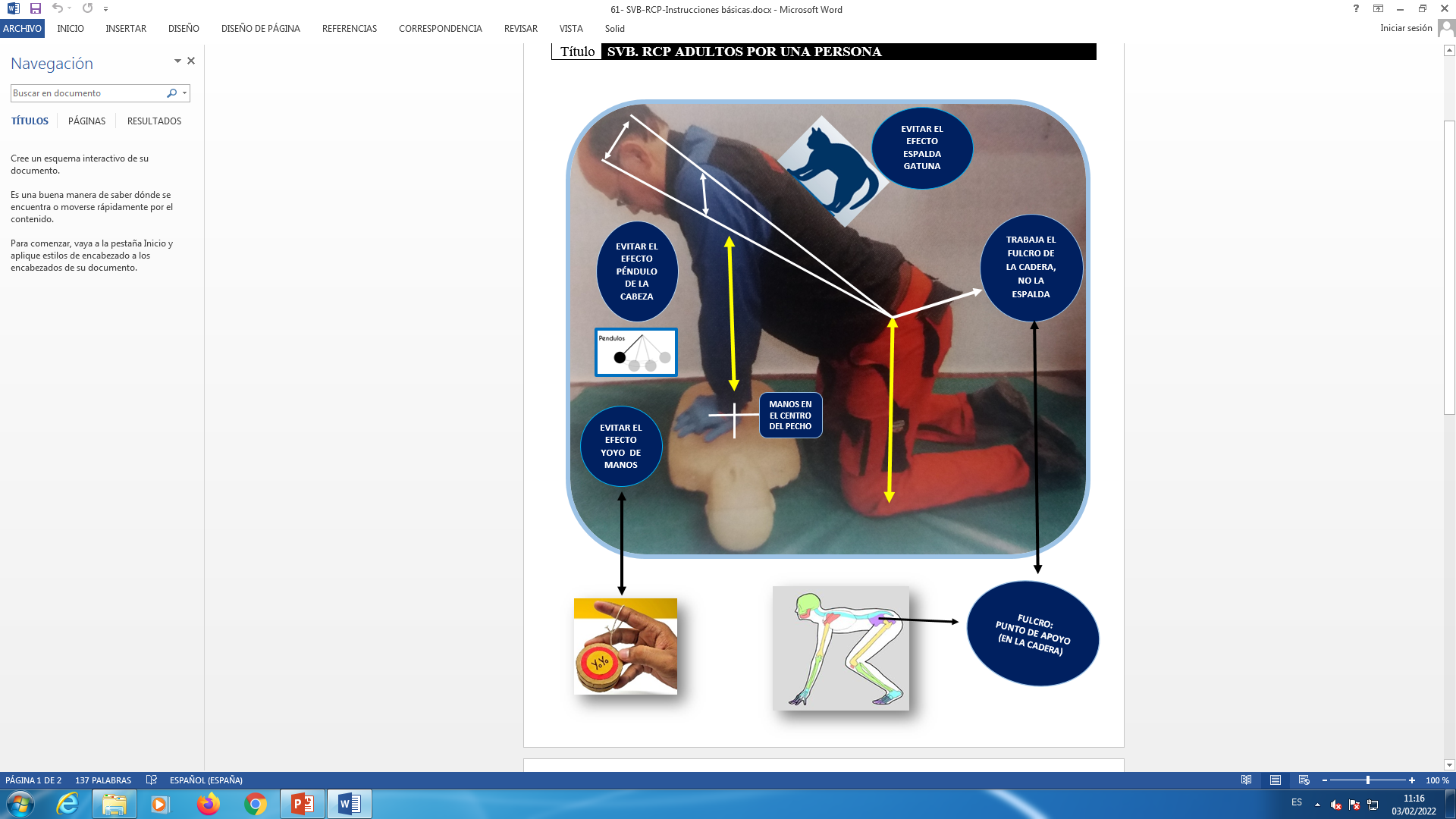 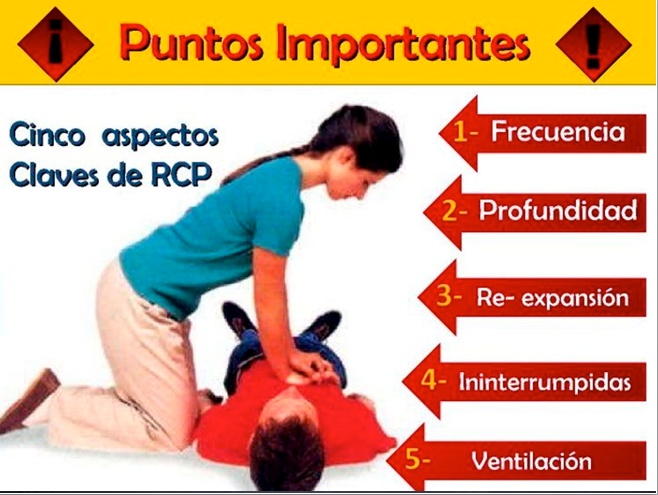 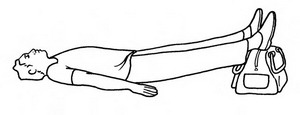 EPP
RCP
Fco. Javier Rosa Morán
¡¡¡ OJO.  RCP INMEDIATA !!!
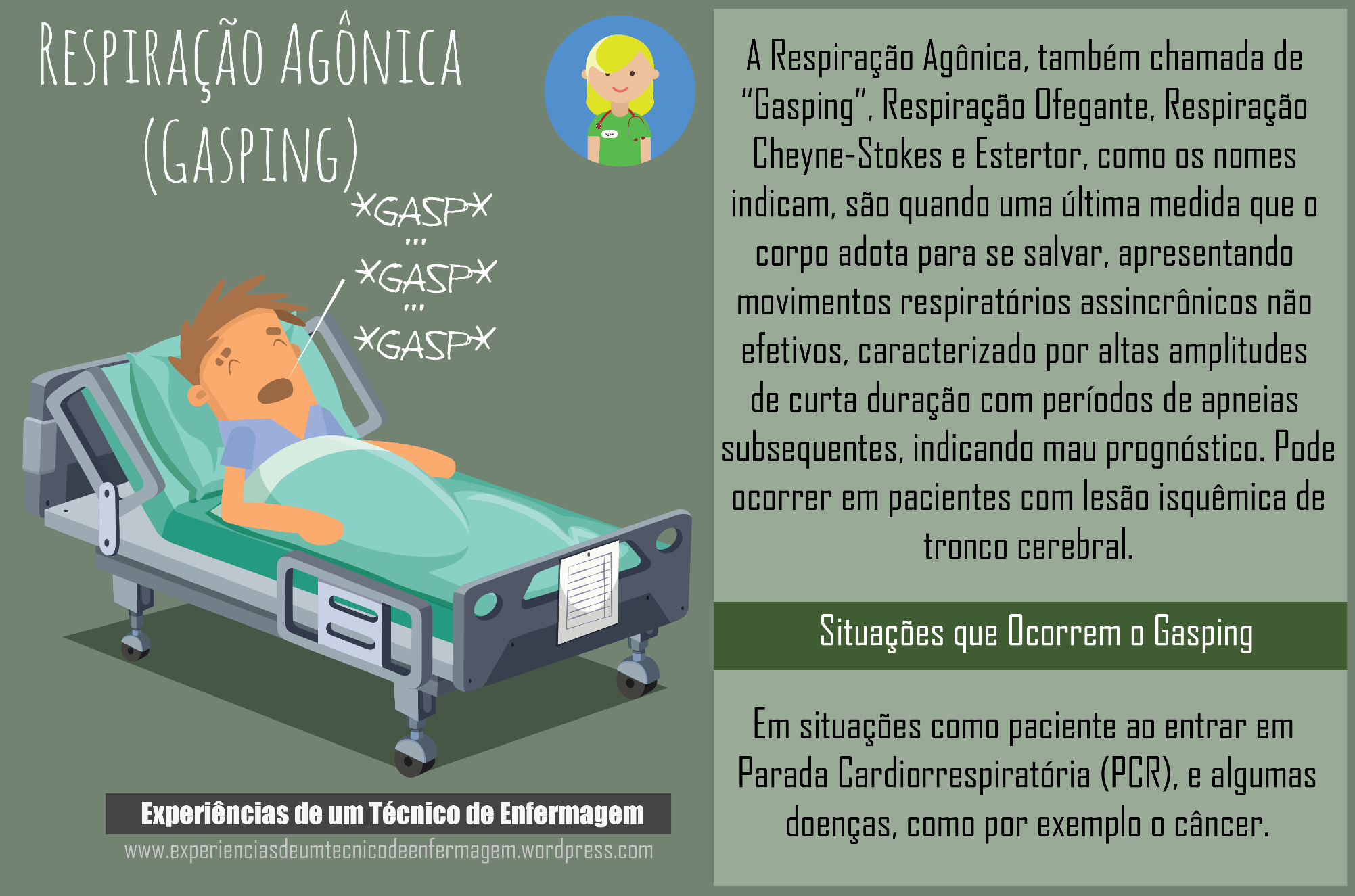 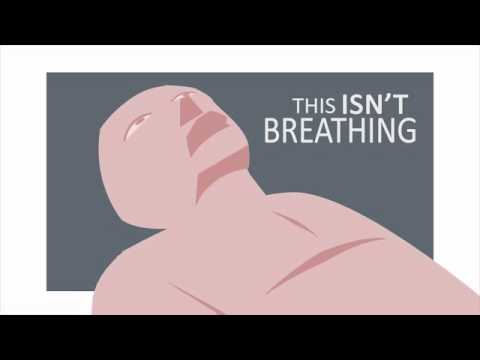 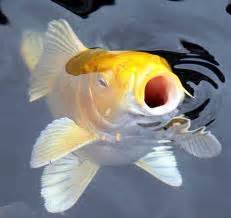 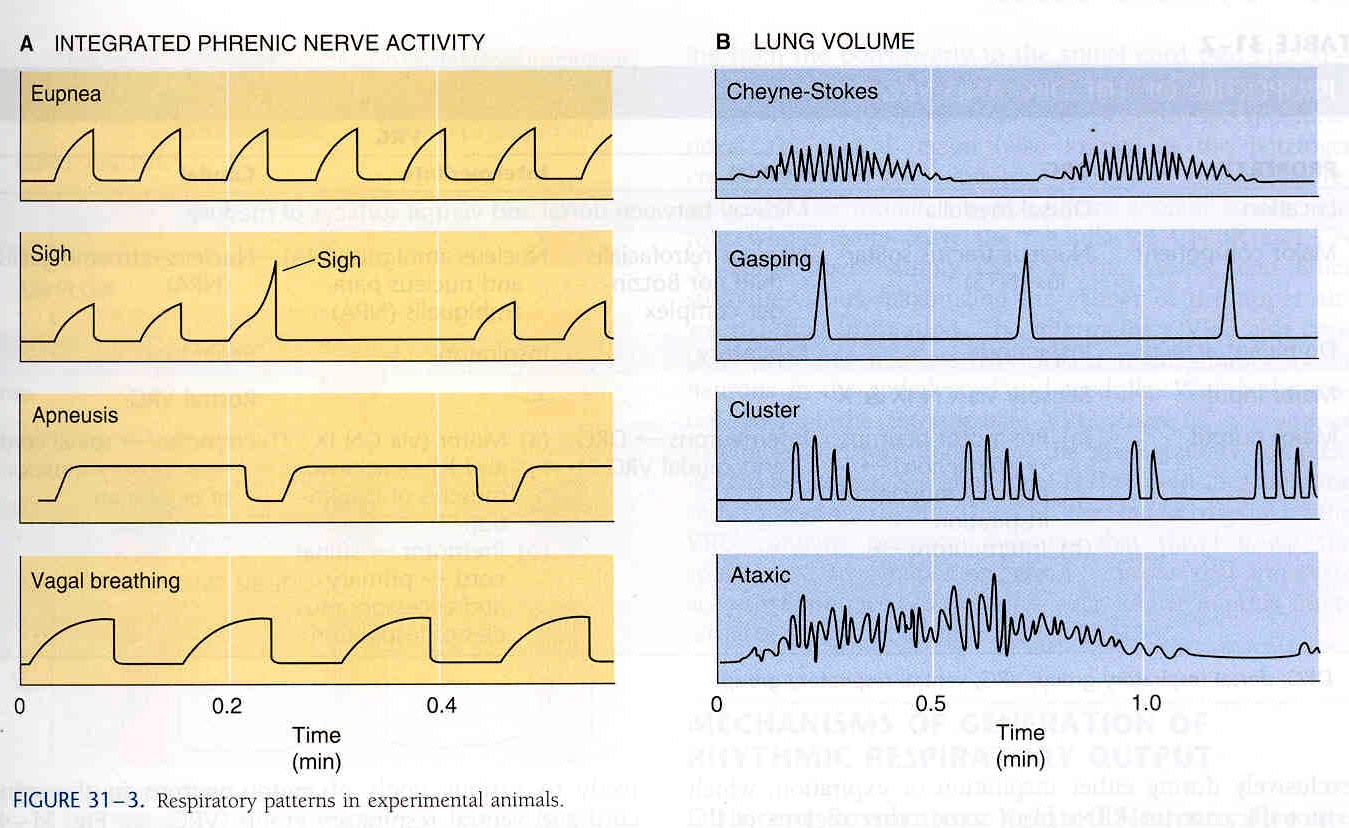 https://youtu.be/gvjmS9yoCY8
https://youtu.be/tLt4dHtjyMs
Fco. Javier Rosa Morán
RCPLactantes y niños
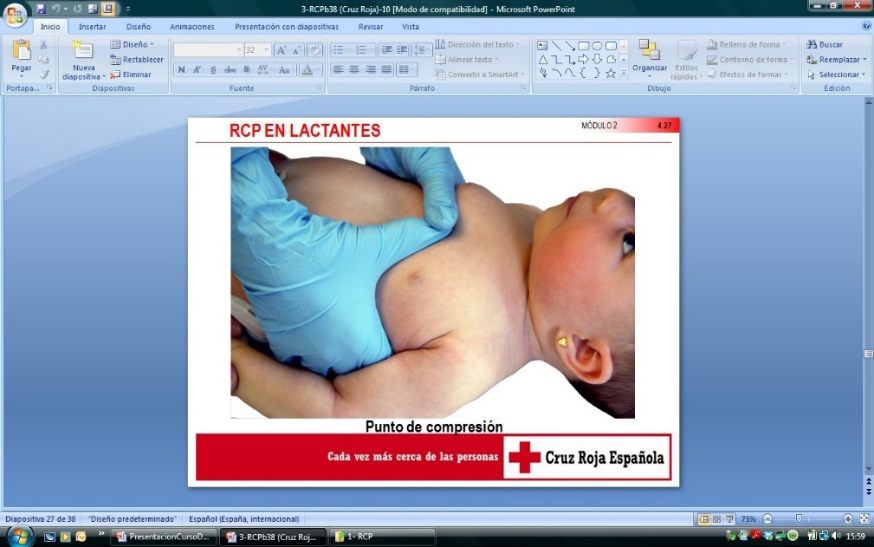 Fco. Javier Rosa Morán
CAMBIOS CLAVES DE LAS GUÍAS: pocos cambios respecto Guías 2015.

Guías de reanimación pediátrica se aplican a TODOS los niños (0 a 18 años), excepto a “recién nacidos en momento de nacer”

Pacientes que parecen adultos pueden ser tratados como adultos.

Reanimadores capacitados utilizarán algoritmo de RCPb pediátrica (ABC-15:2):

5 insuflaciones de rescate.
Inmediatamente después: compresiones.
Si 1 solo reanimador: priorizar pedir ayuda (teléfono modo altavoz).
Si colapso repentino presenciado: intentar también aplicar 1 DESA.
Si no teléfono disponible: 1 min. RCP antes de interrumpir la RCP para avisar 112.
Un solo reanimador puede usar técnica: 

  De los 2 pulgares rodeando pecho del lactante.
  De los dedos.
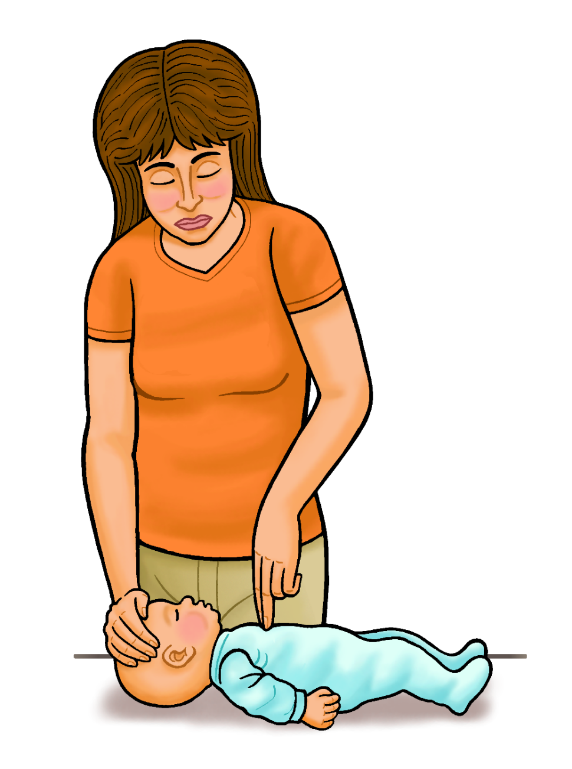 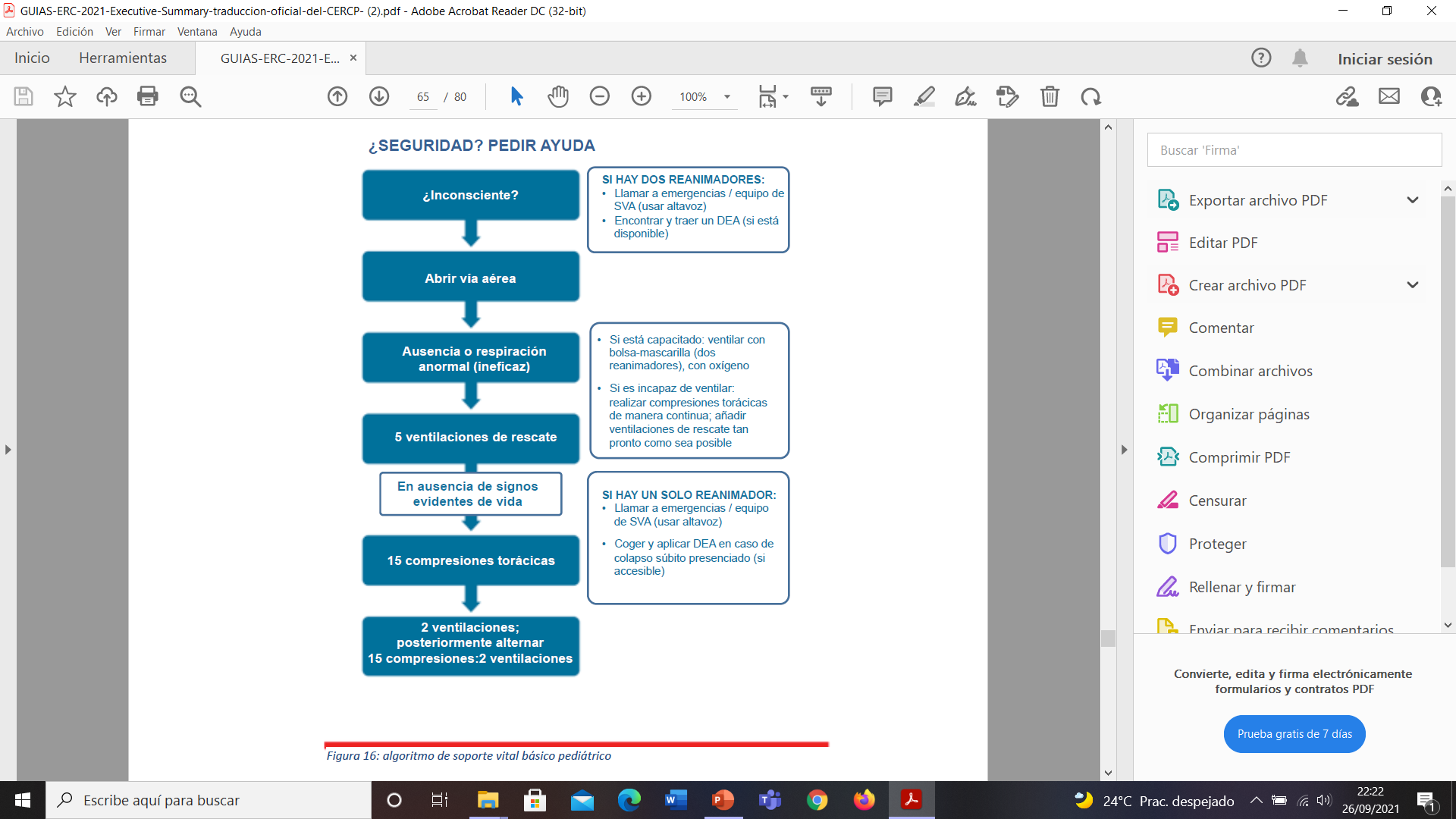 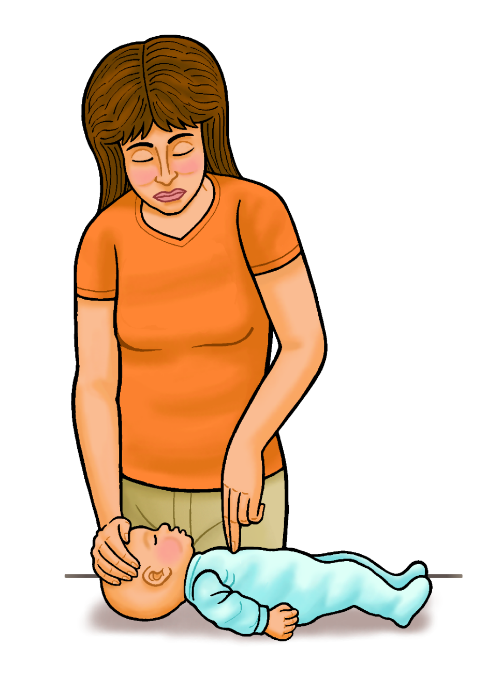 ¡LOS NIÑOS NO SON ADULTOS EN PQUEÑO!
Los protocolos de RCP pediátrica se aplican a lactantes < 1 año y niños hasta la pubertad (definida como la aparición de mamas en las mujeres y vello axilar en los hombres) o niños que pesan < 55 kg.
Los protocolos de RCP de adultos se aplican a niños que han superado la edad de la pubertad o que pesen > 55 kg.
RCP pediátrica
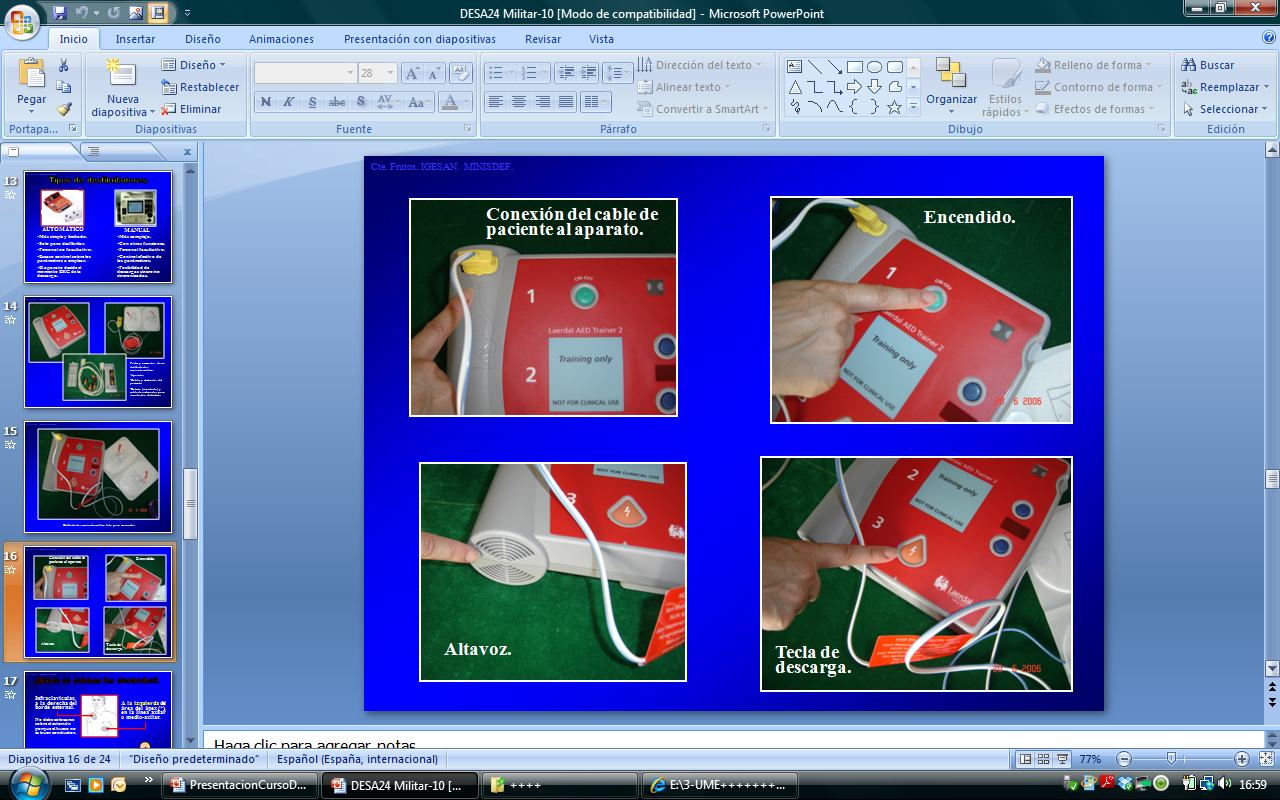 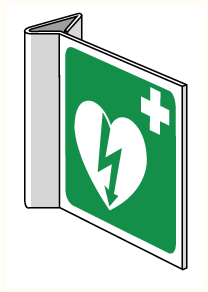 RCP + DESA
Fco. Javier Rosa Morán
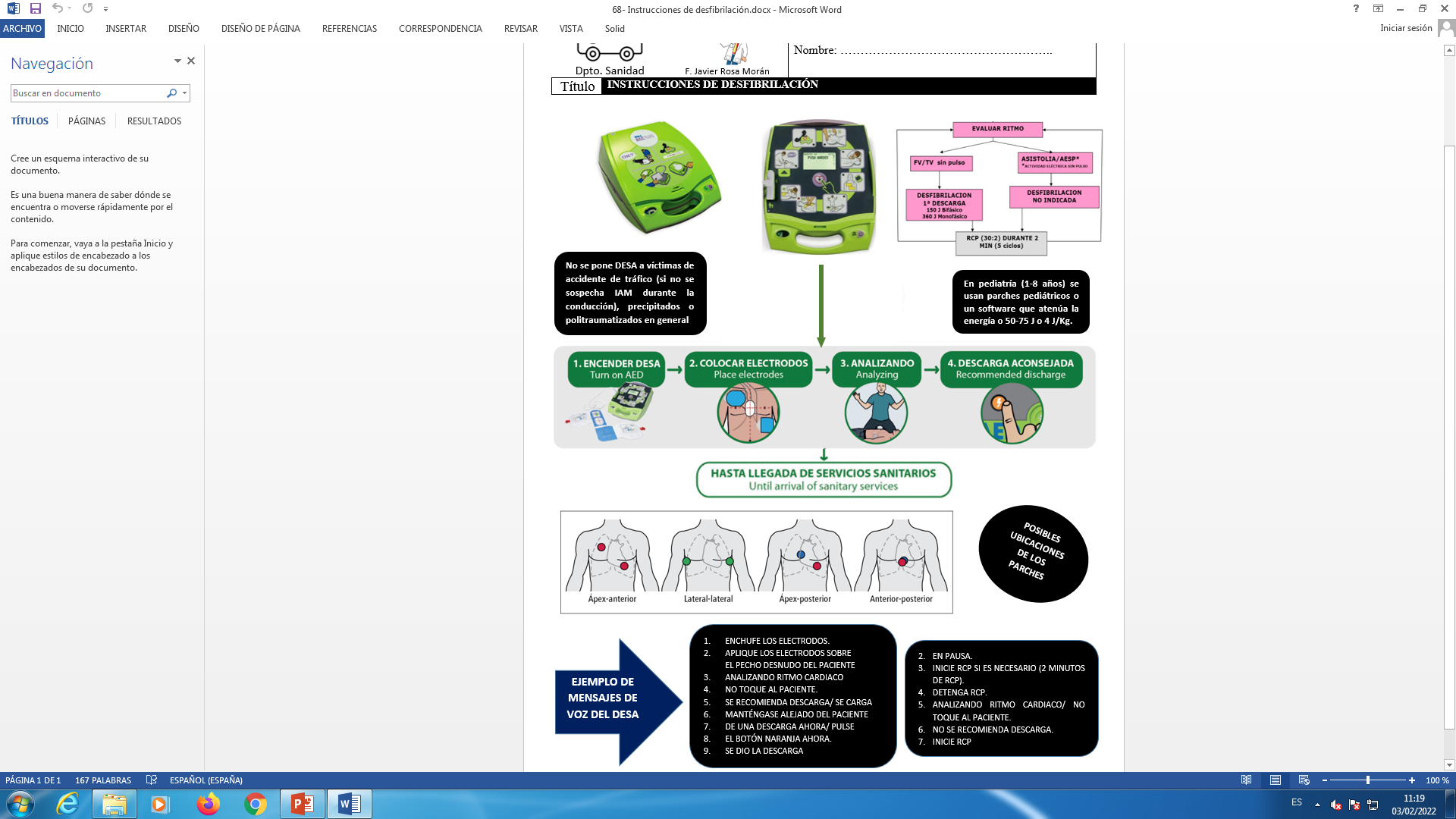 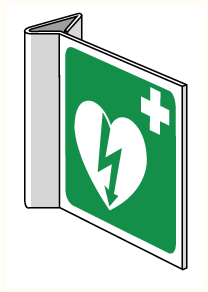 Fco. Javier Rosa Morán
Lactantes y ˂ 8 años: usar DESA con atenuador energía. Si no está disponible: usar uno estándar.
RCP + DESA
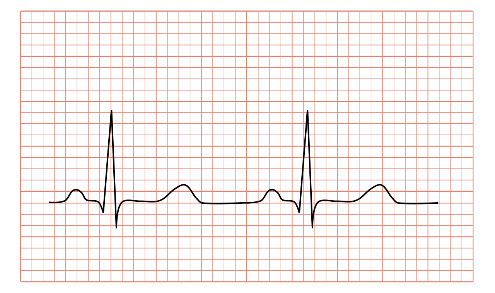 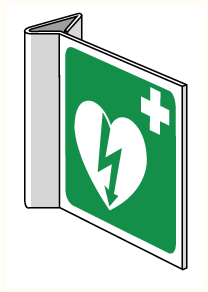 DESA

Técnica:

Según llega, encenderlo.
Colocar electrodos en tórax desnudo.
Si hay + de 1 reanimador, continuar  RCP mientras se colocan electrodos.
Compresiones antes de desfibrilación: no retrasar ésta para realizar una RCP si el DESA esté listo.

Seguridad: 

  En DEA totalmente automáticos no está bien estudiada.
  En DESA, aunque es excepcional que el reanimador se lesione al recibir una descarga, no se deben realizar compresiones durante la administración de la descarga.
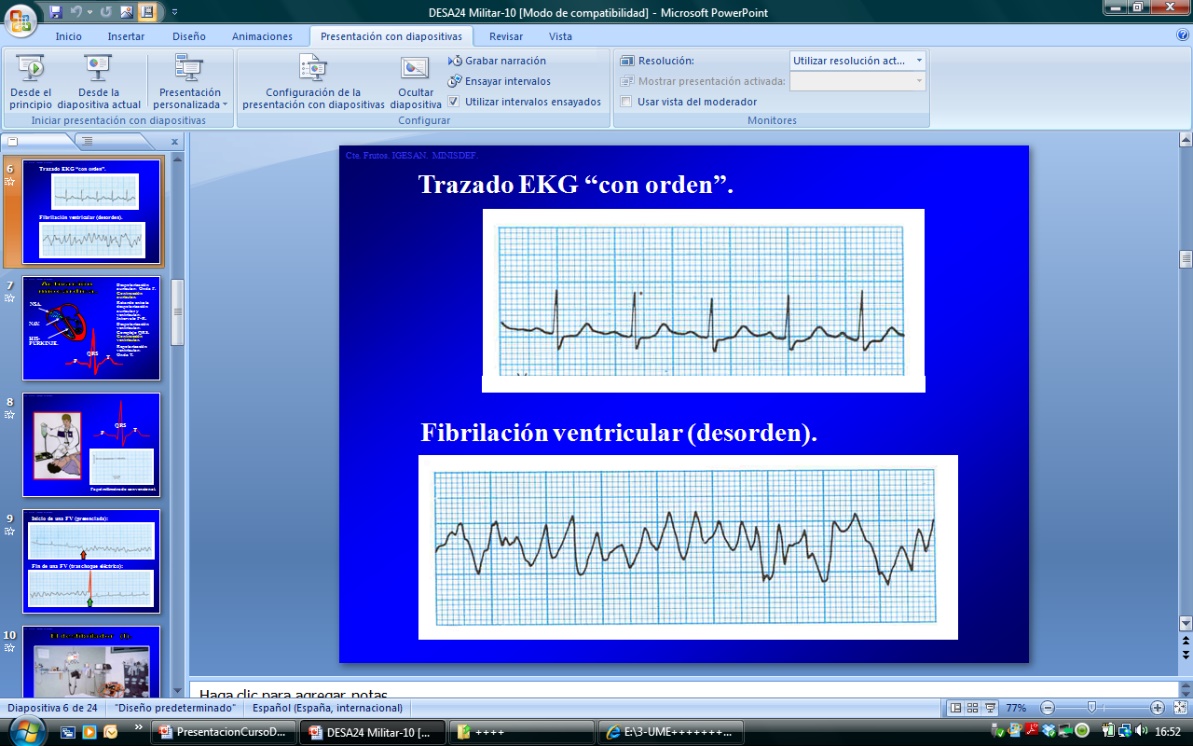 Desfibrilación
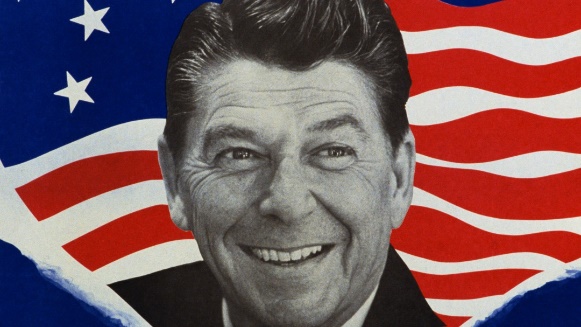 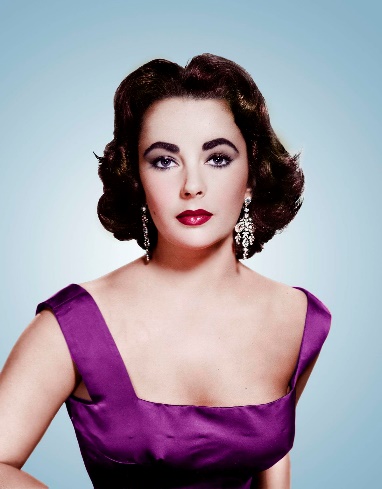 Fco. Javier Rosa Morán
Ronald Reagan
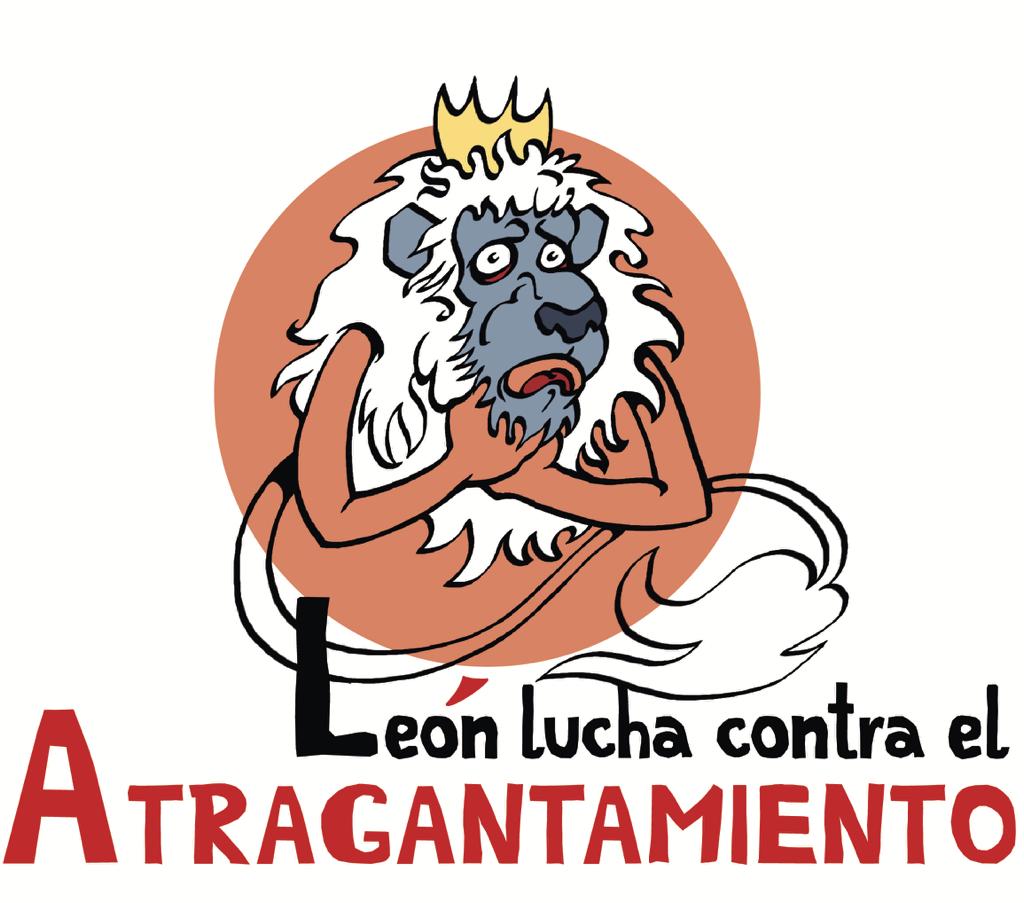 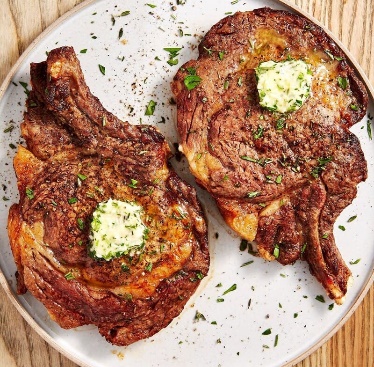 Elizabeth Taylor
En adultos la carne es la causa + frecuente de OVACE
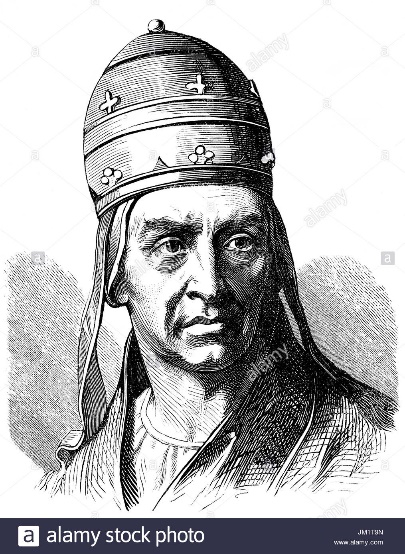 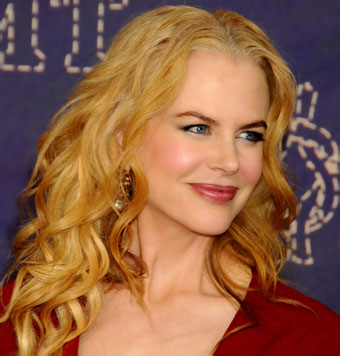 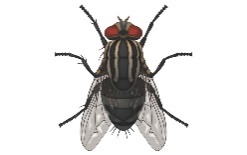 DESOVACE HISTÓRICAS
Adriano IV
Nicole Kidman
Fco. Javier Rosa Morán
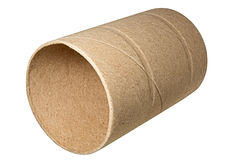 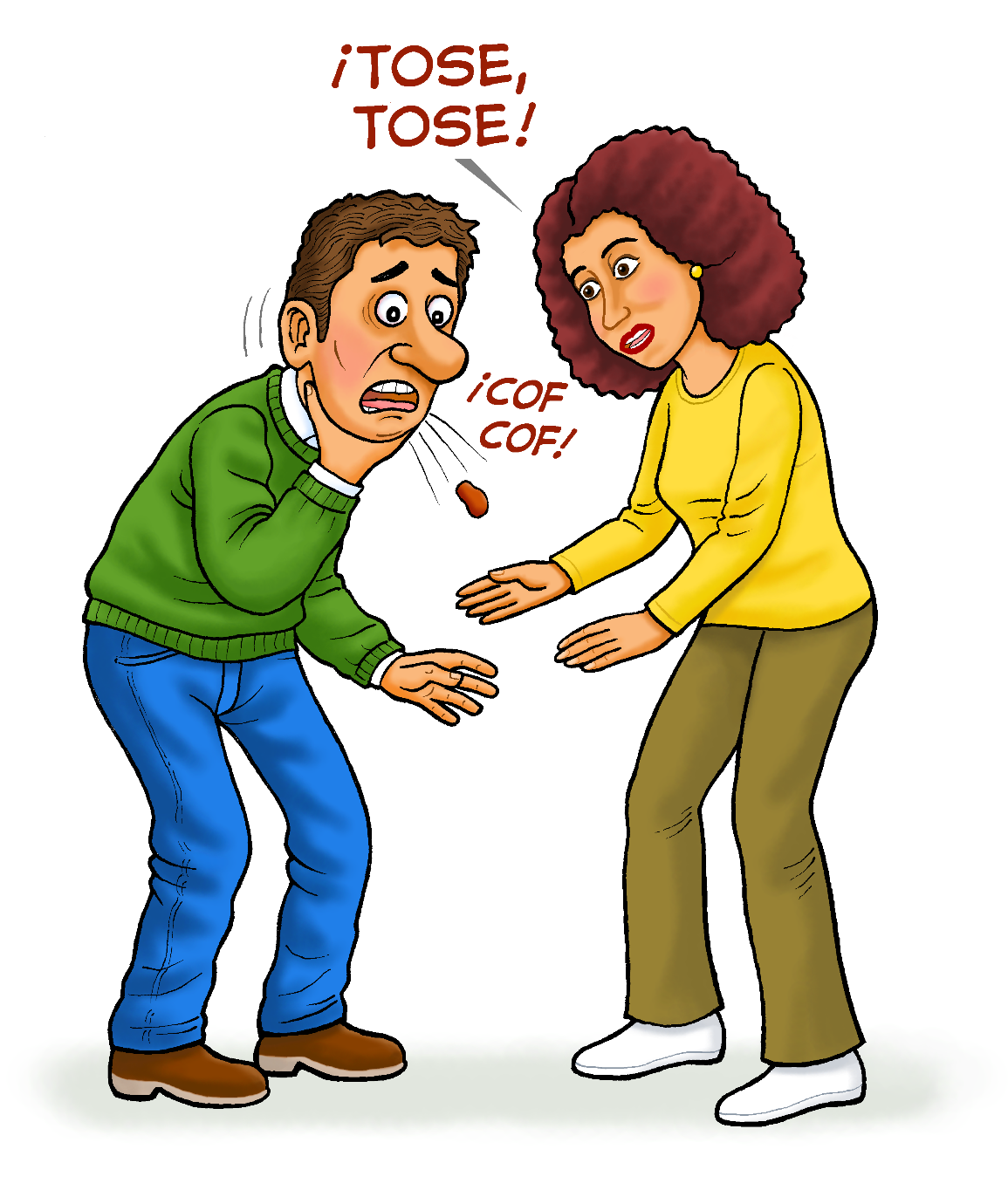 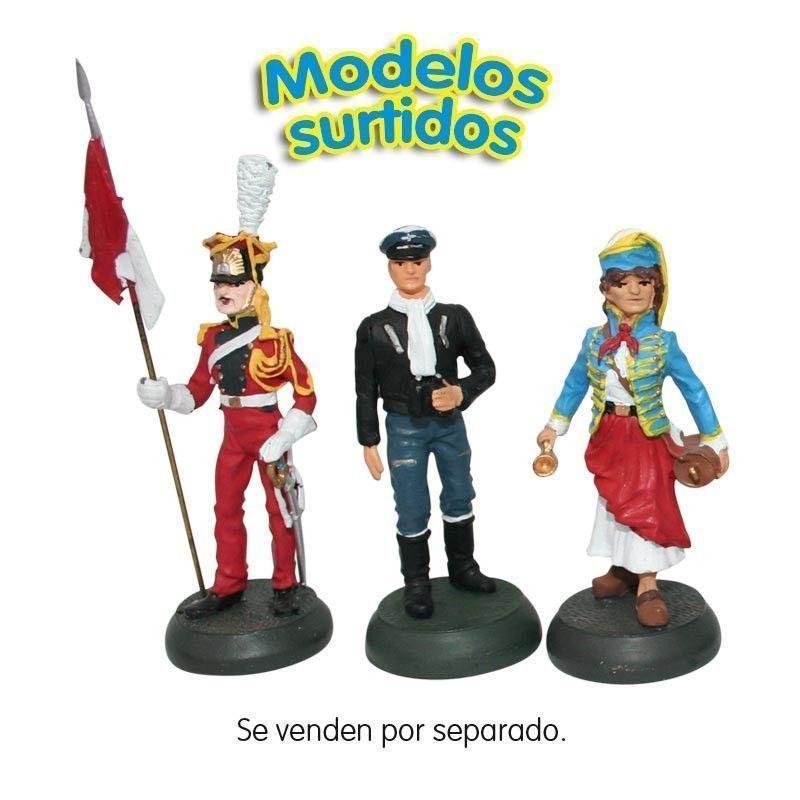 161 km/h
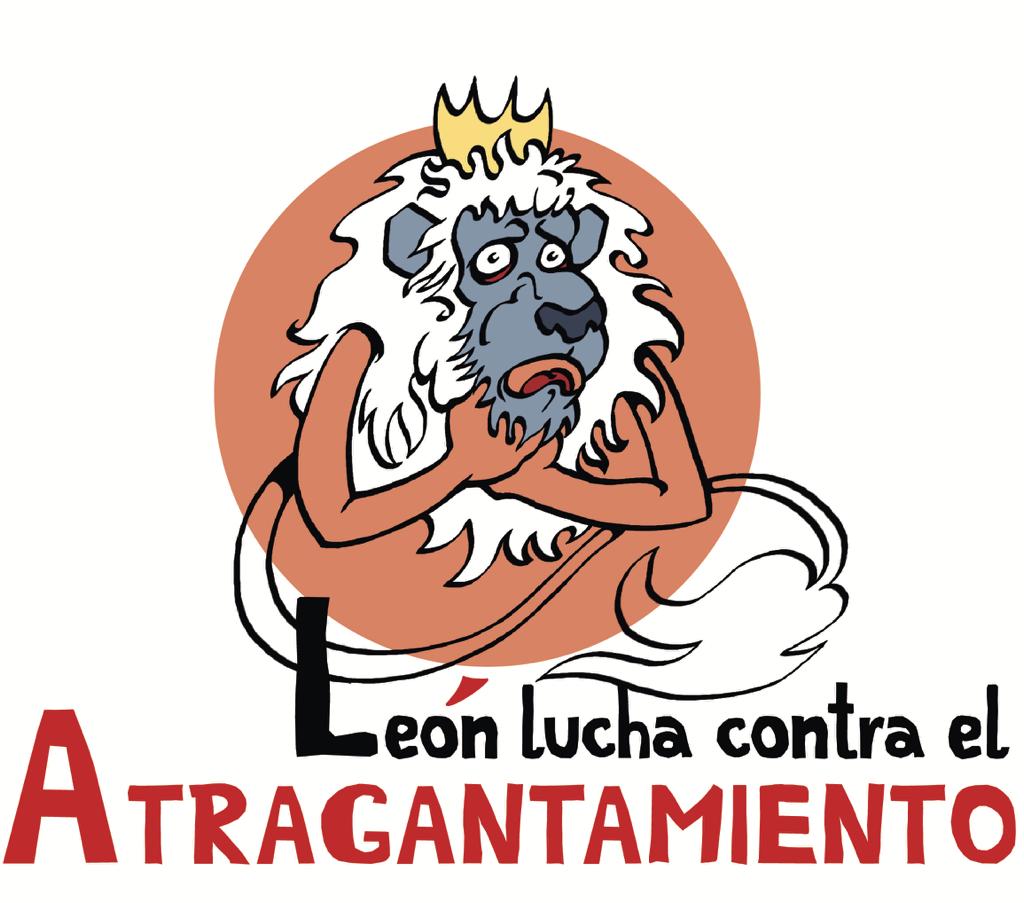 2017
2336
OVACE LEVE
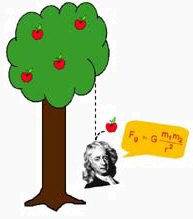 Consistencia
Estado físico
Forma 
tamaño
Fco. Javier Rosa Morán
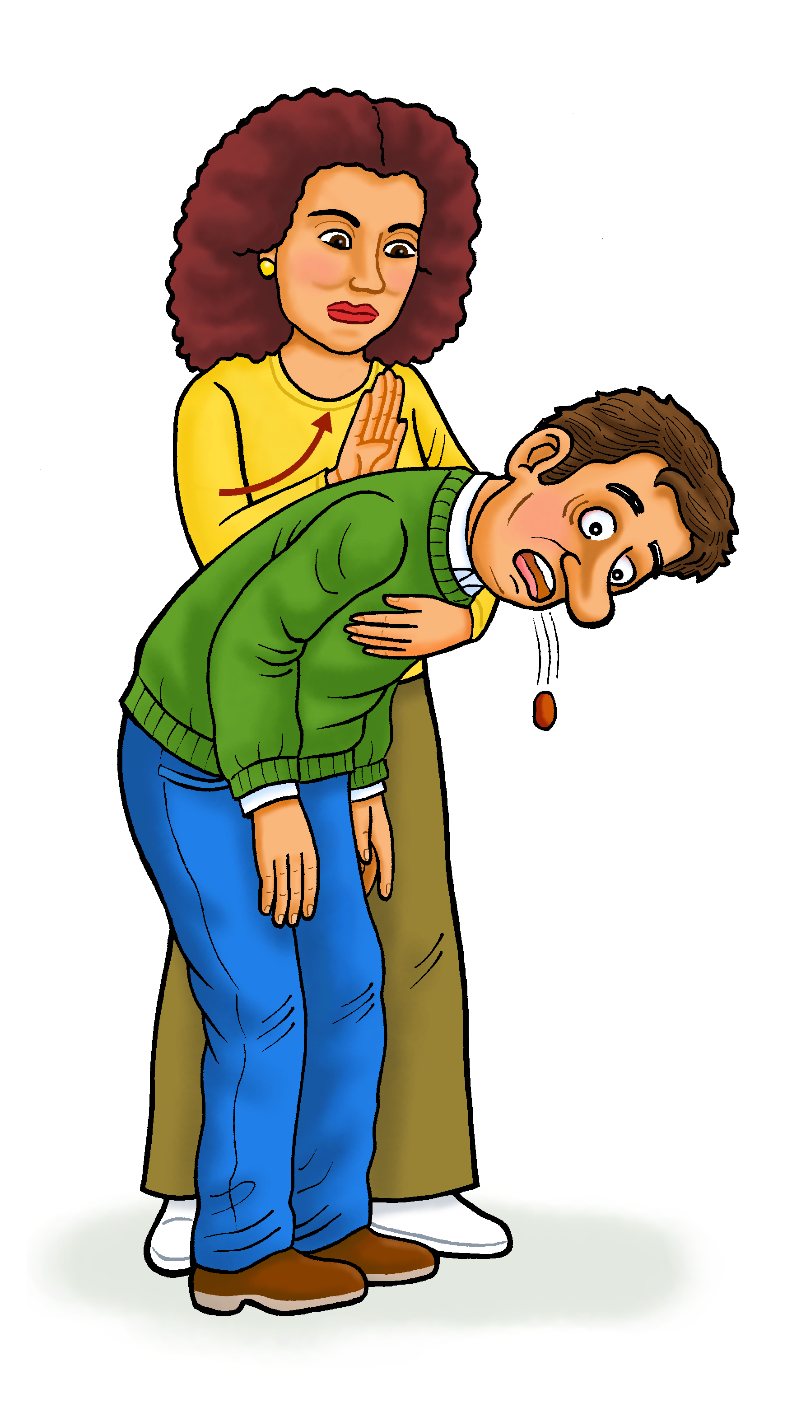 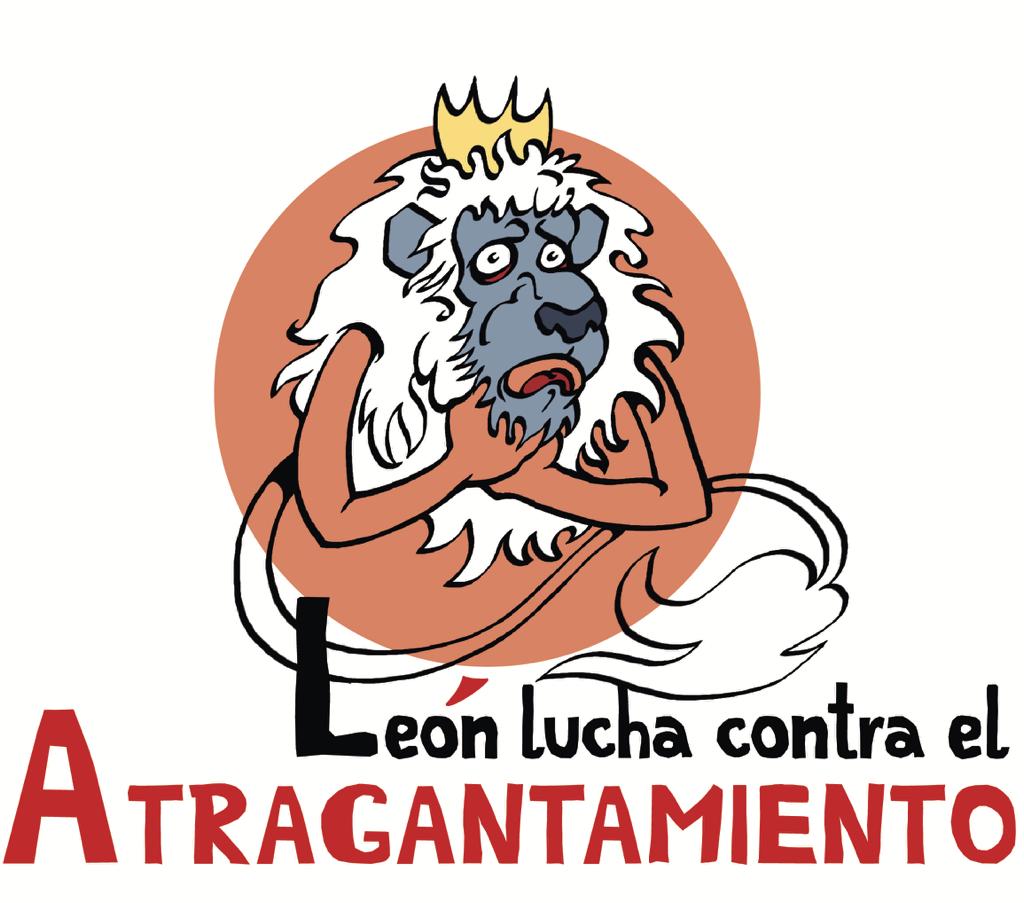 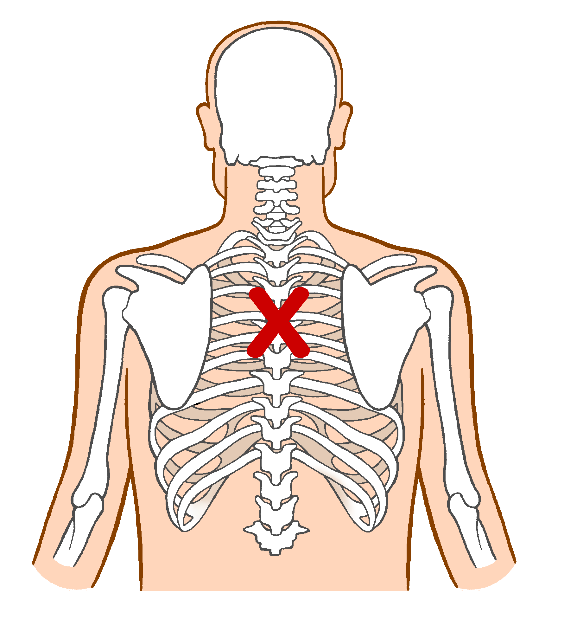 Adherencia: jamón
Enclavamiento: espina
Misil: fruto seco
Tapón: salchicha
OVACE GRAVE
Fco. Javier Rosa Morán
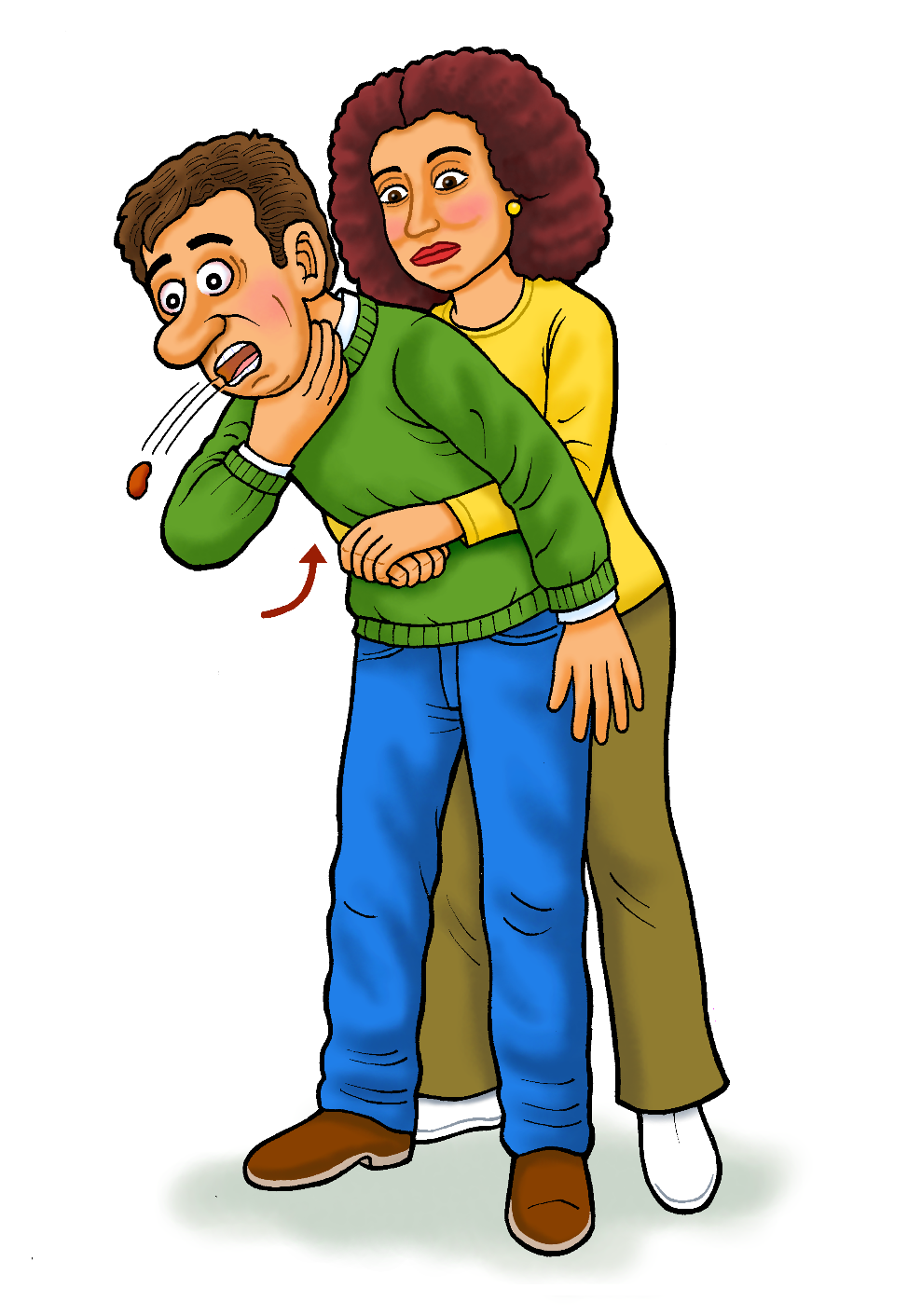 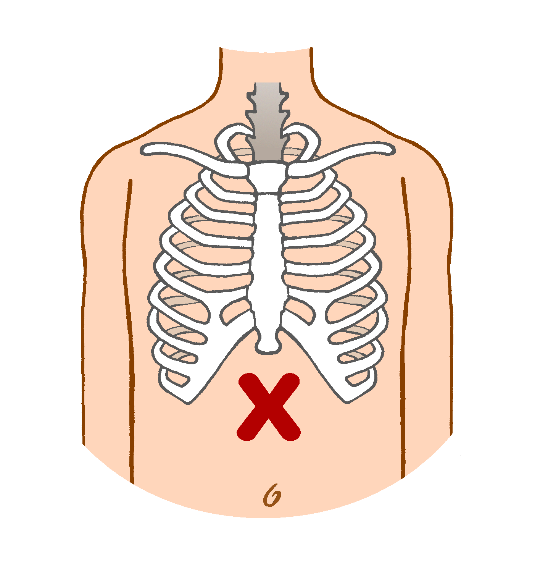 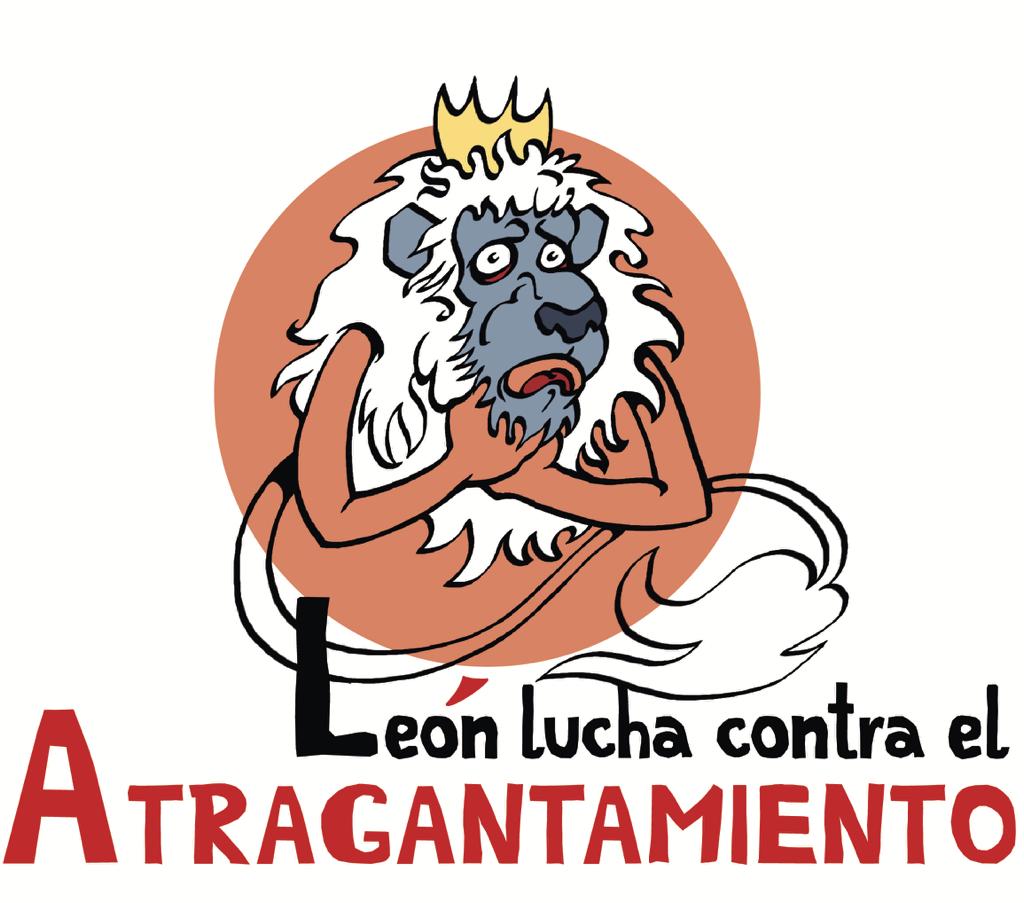 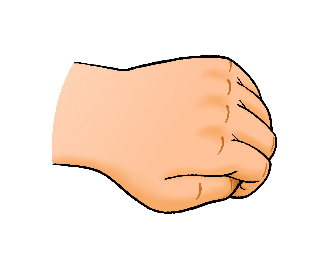 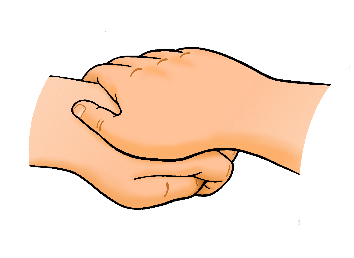 OVACE GRAVE
OVACE EN ADULTOS INCONSCIENTES
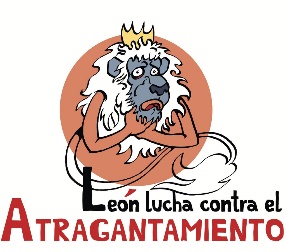 Fco. Javier Rosa Morán
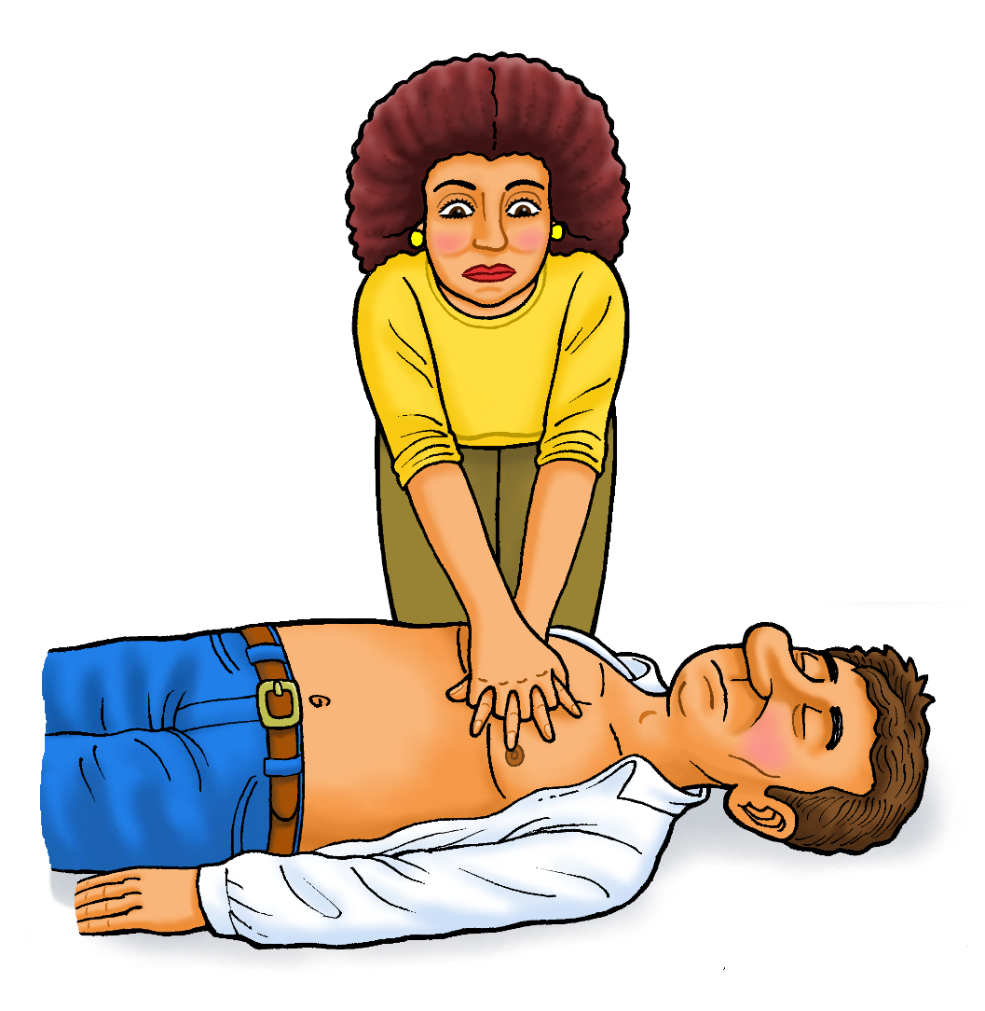 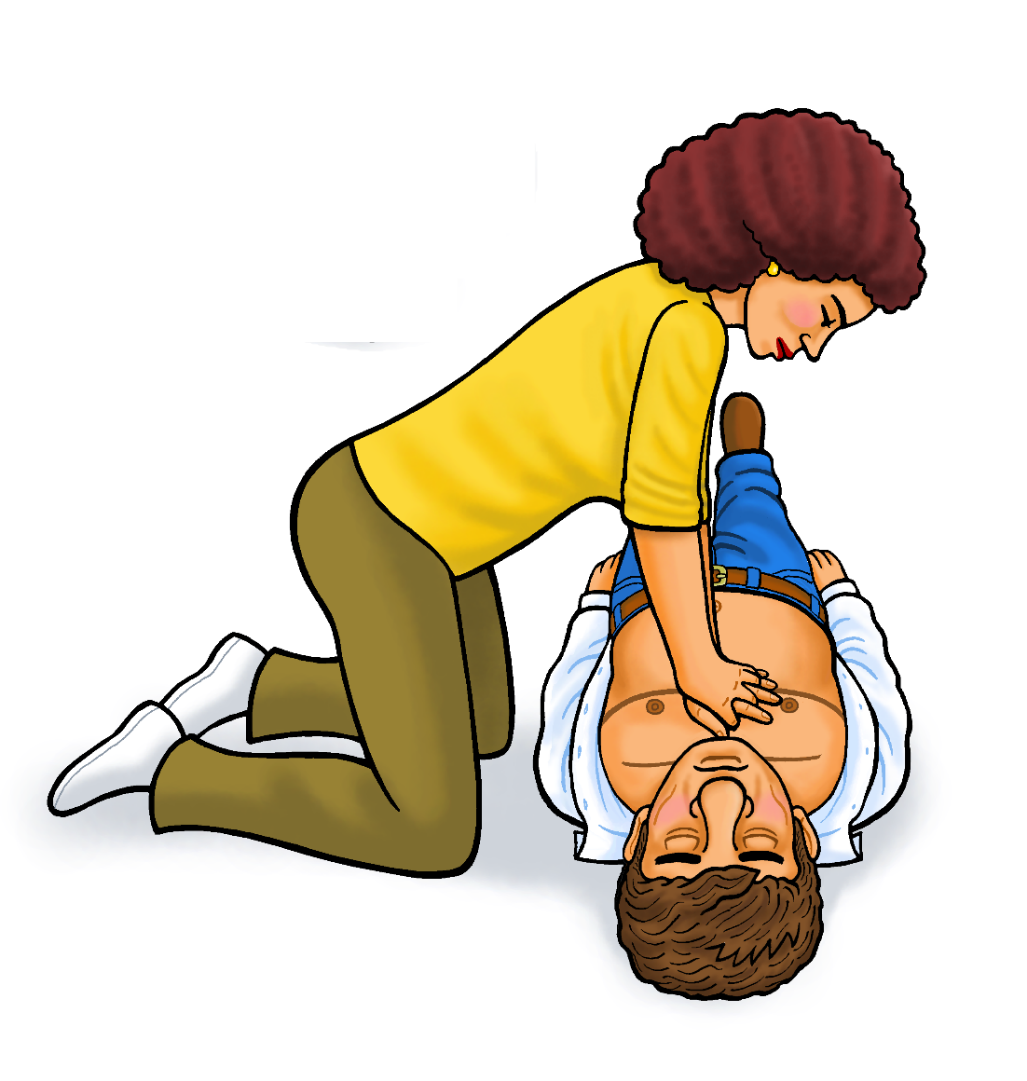 CASOS ESPECIALES DE OVACE
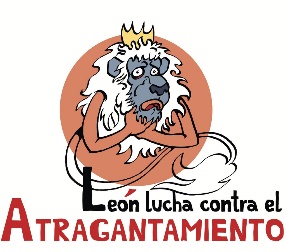 Fco. Javier Rosa Morán
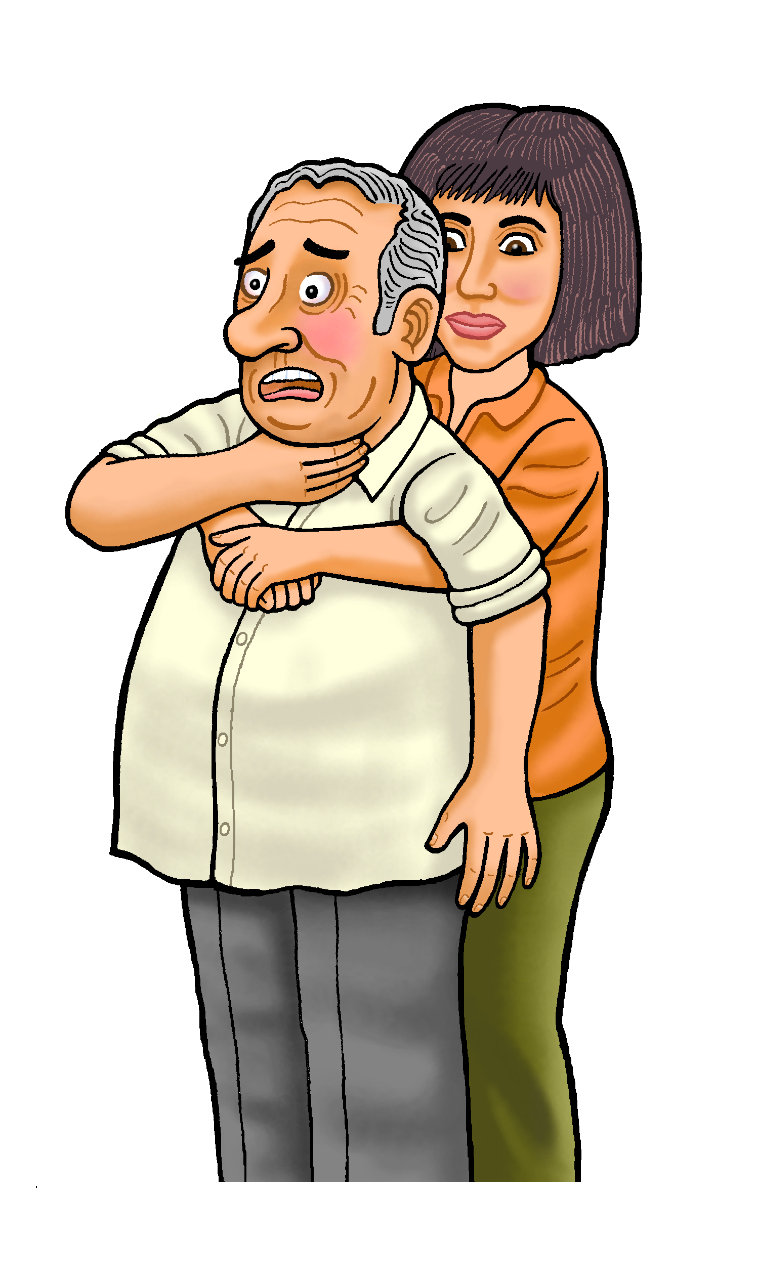 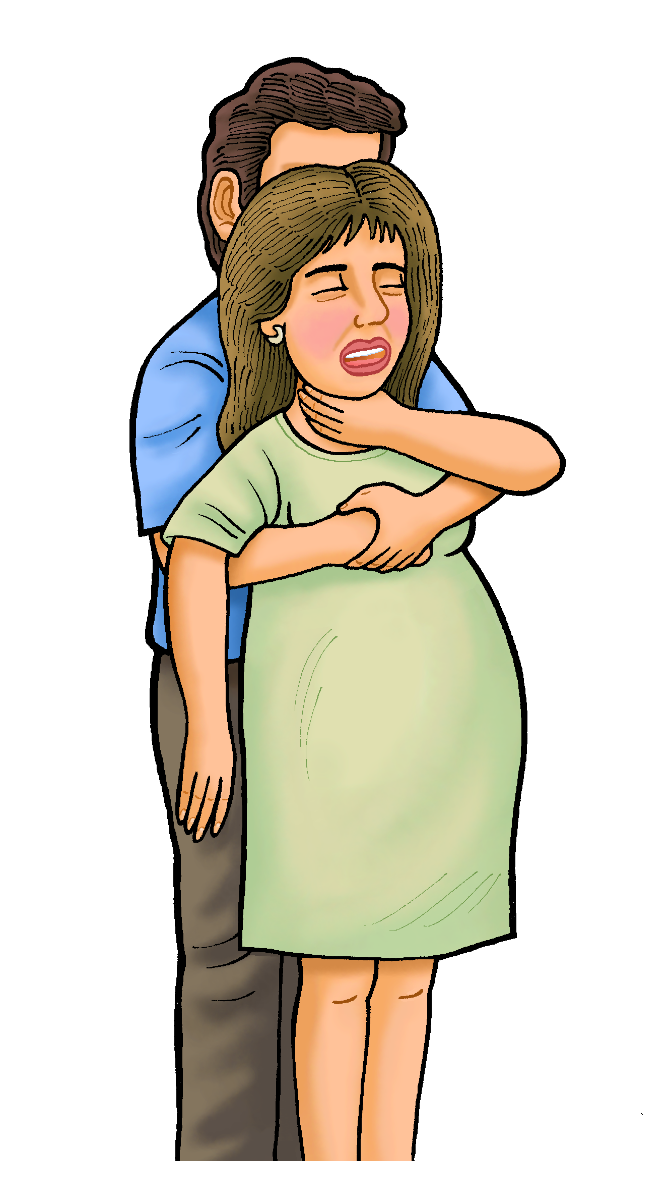 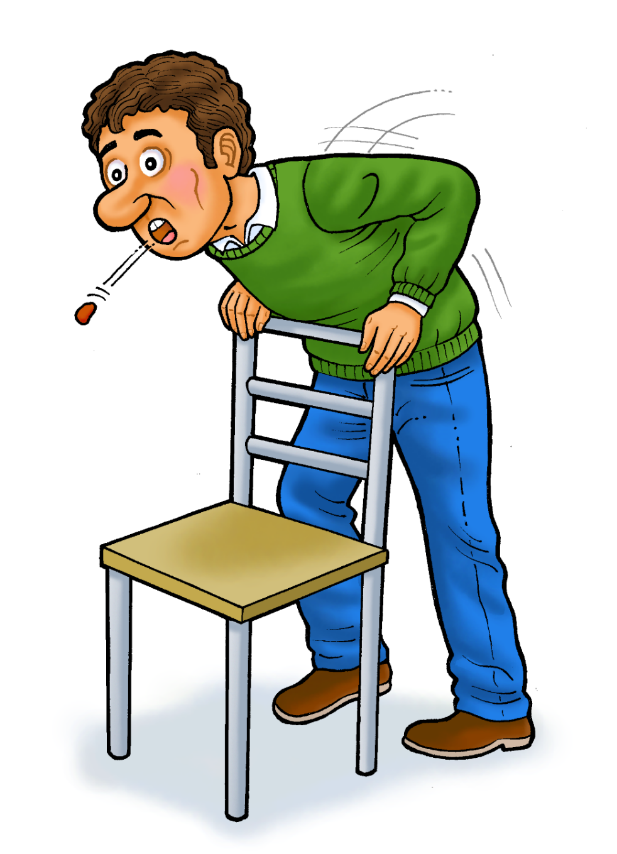 Fco. Javier Rosa Morán
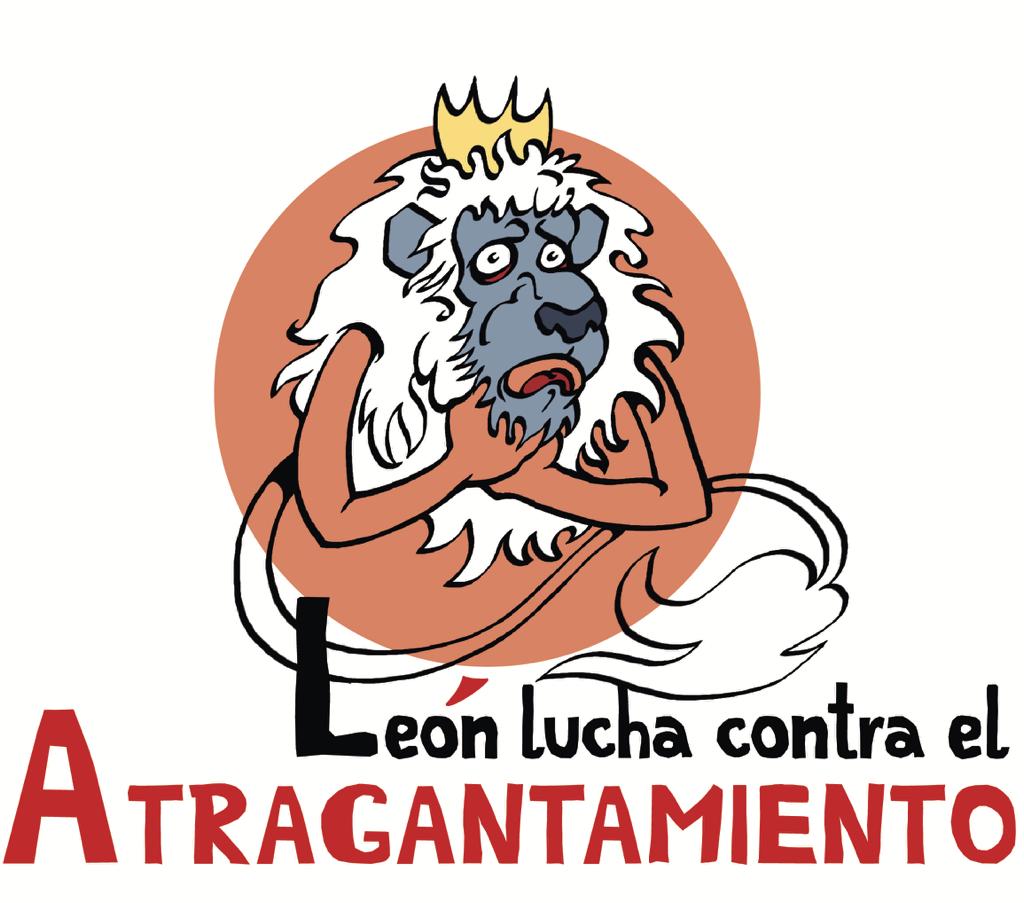 ¿
?
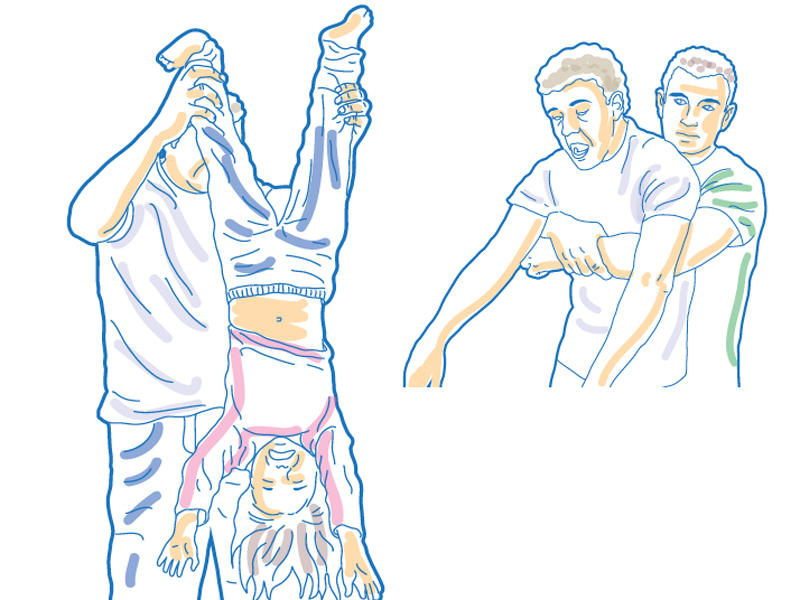 CASOS ESPECIALES DE OVACE
Fco. Javier Rosa Morán
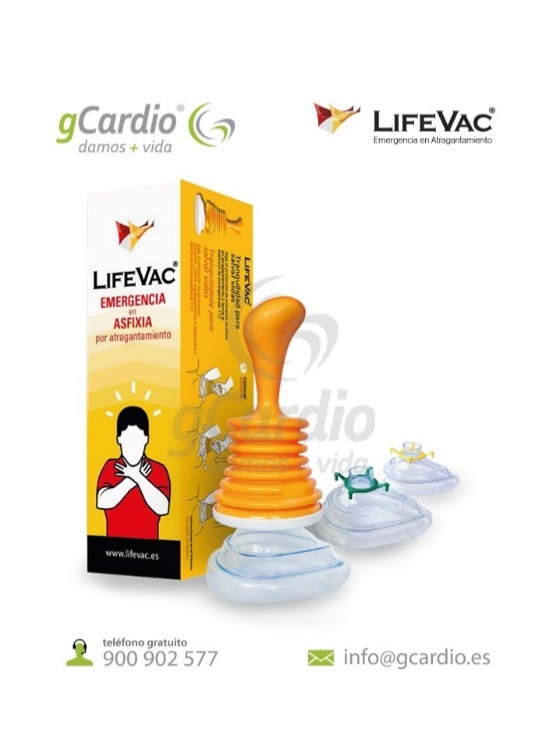 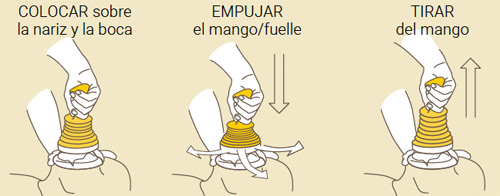 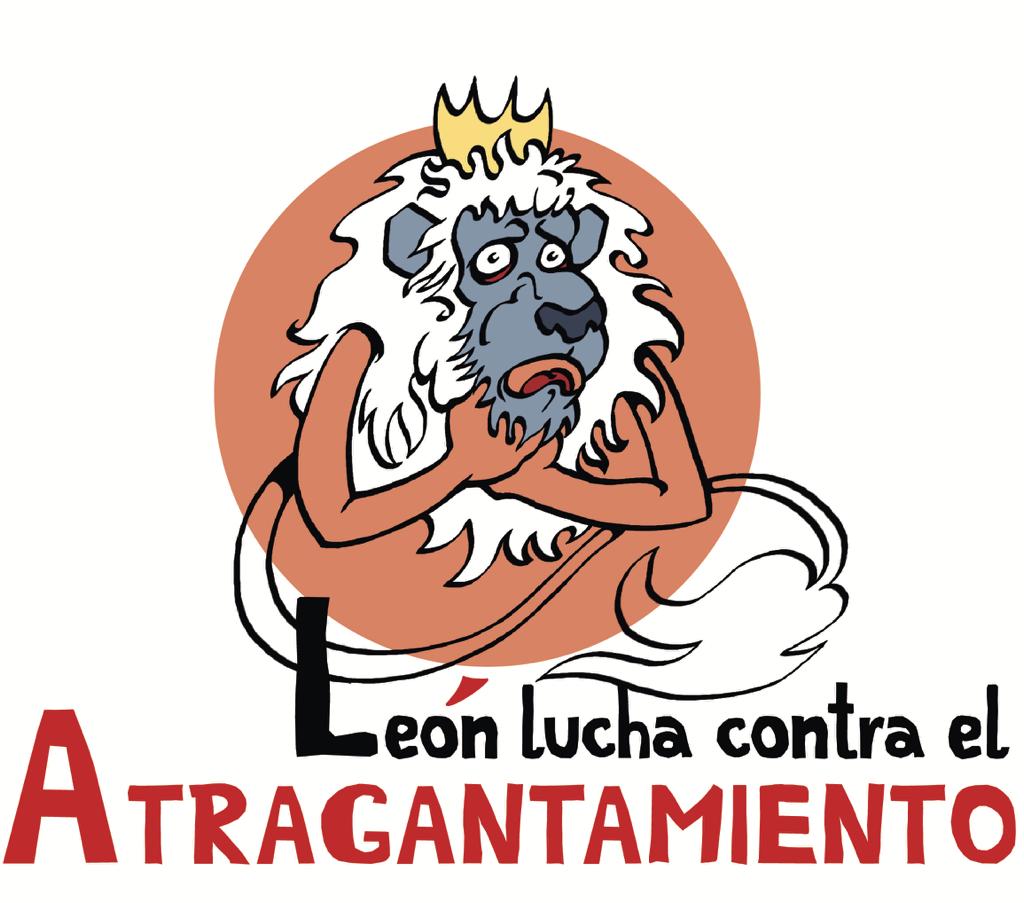 A partir de los 18 kg
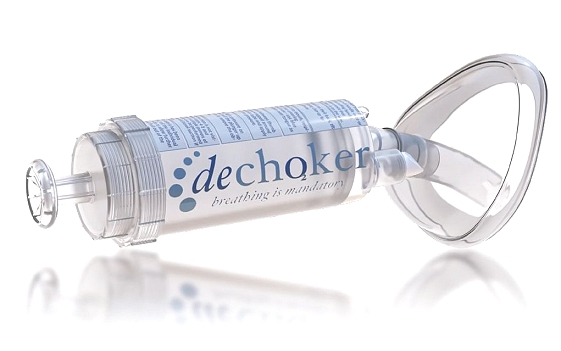 F succión 300 mm Hg
 (x 3 Heimlich)
Dispositivos especiales
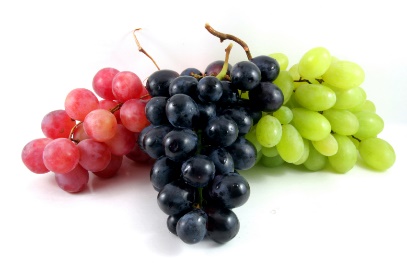 ˂ 5 AÑOS: 
NO UVAS NI FRUTOS SECOS
Fco. Javier Rosa Morán
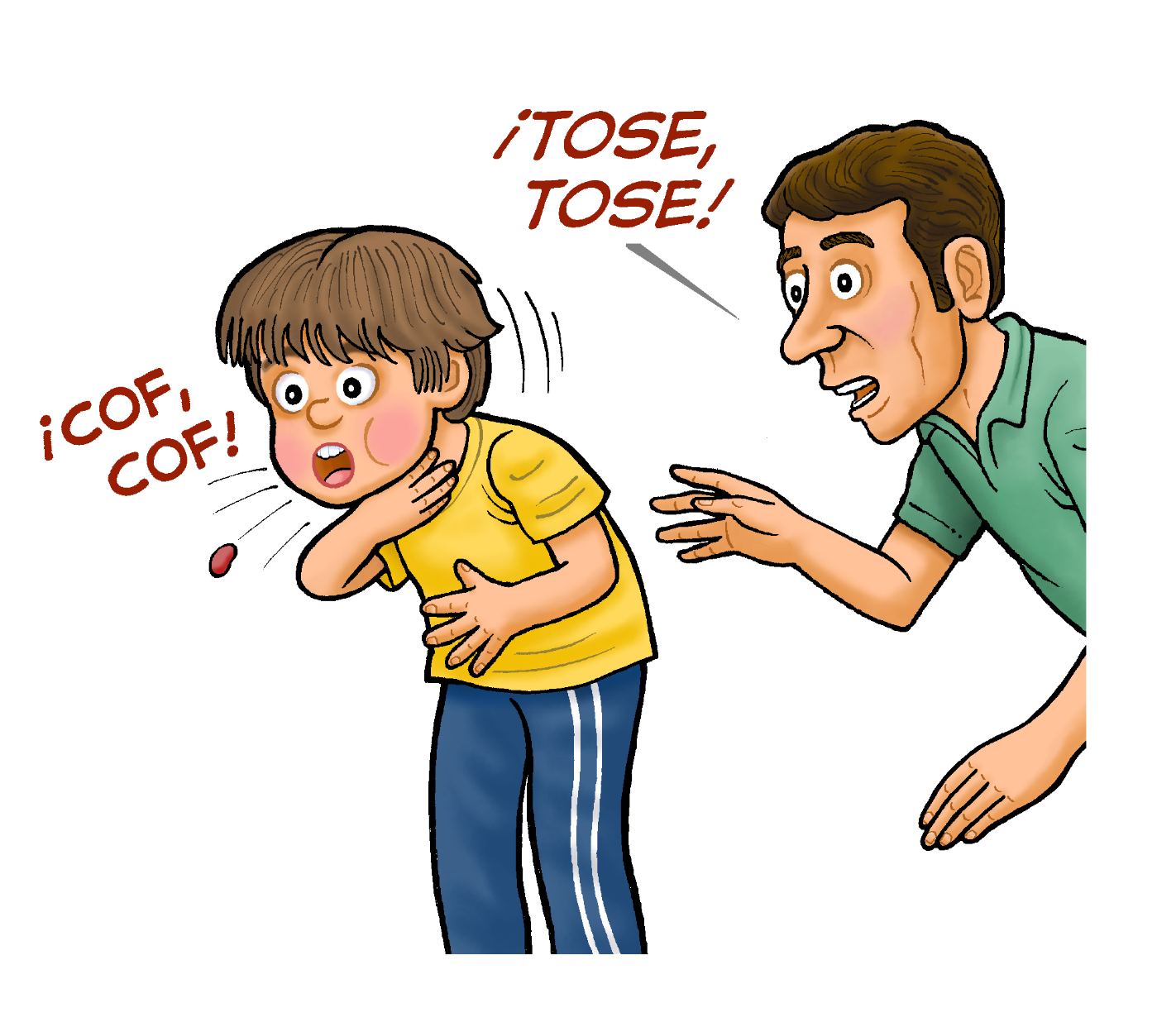 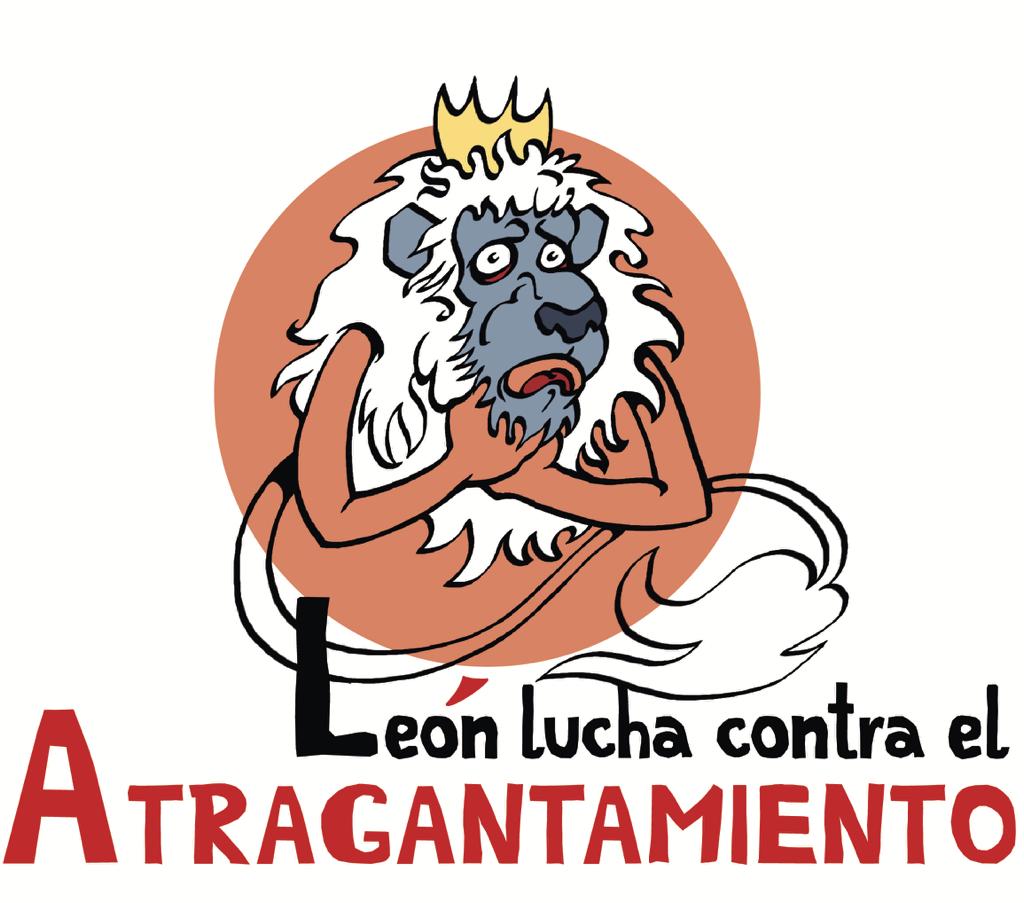 OVACE LEVEEN NIÑOS
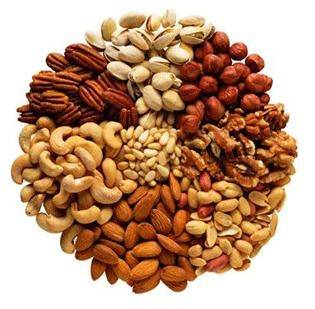 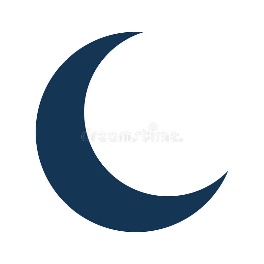 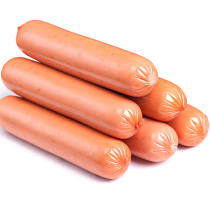 OVACE GRAVE EN NIÑOS
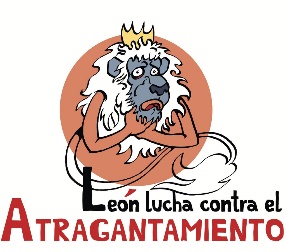 Fco. Javier Rosa Morán
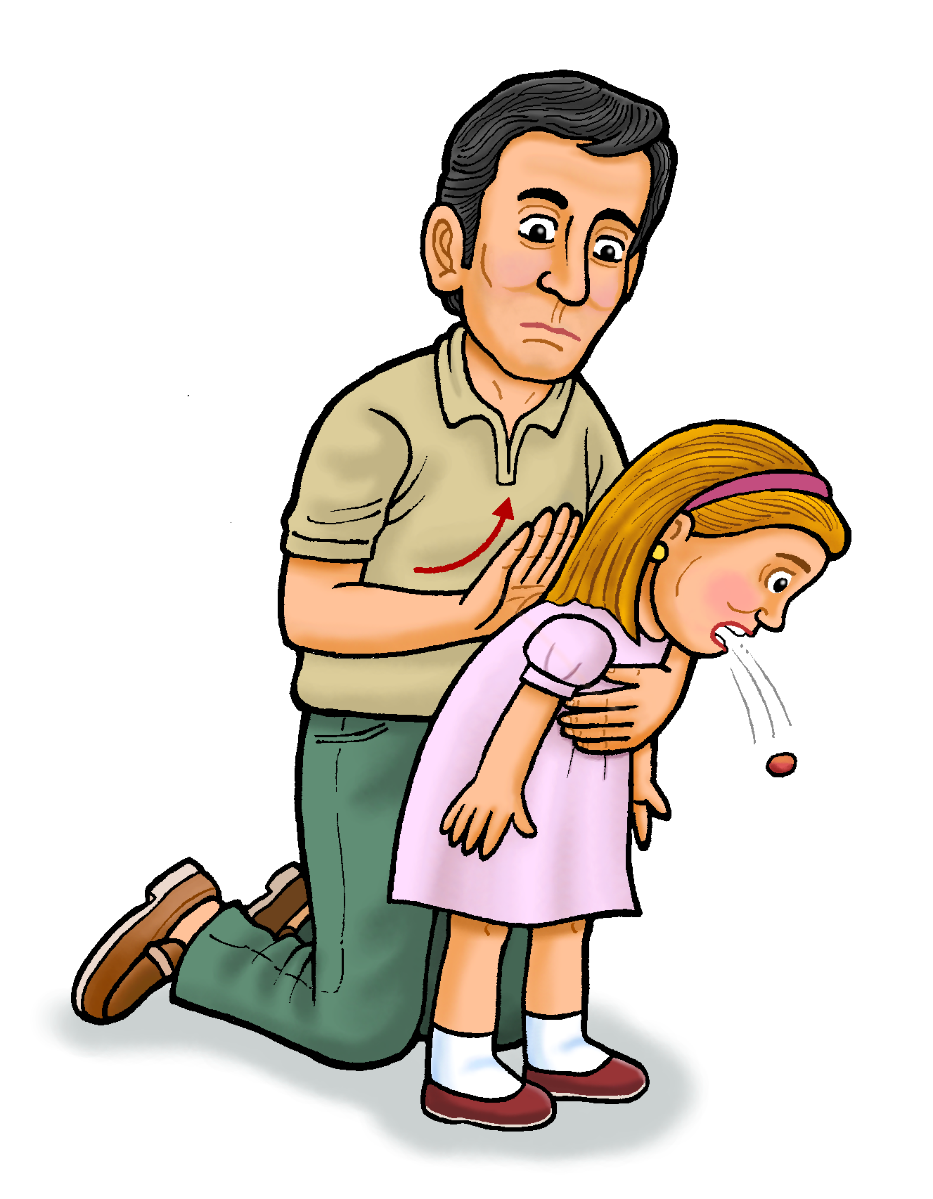 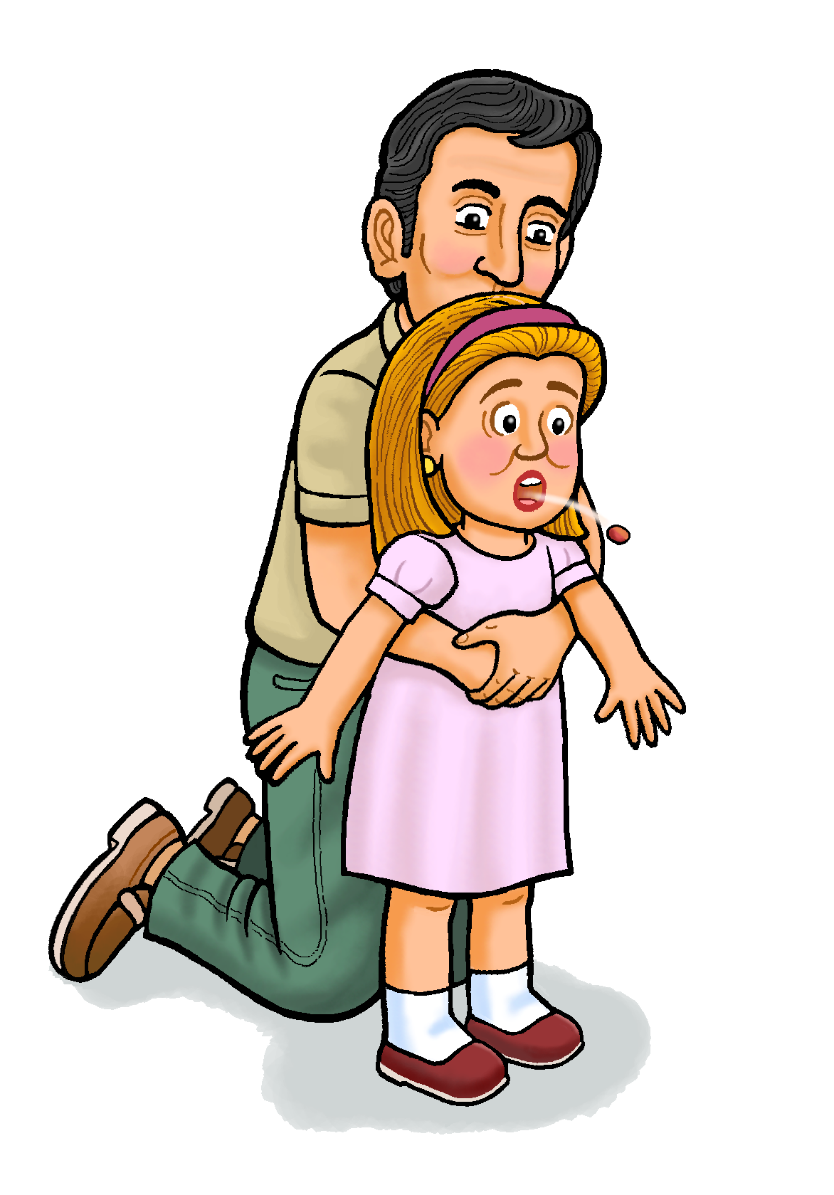 OVACE GRAVE EN LACTANTES
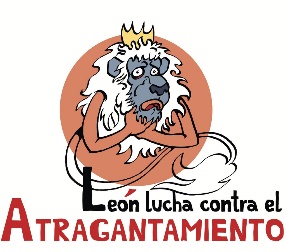 Fco. Javier Rosa Morán
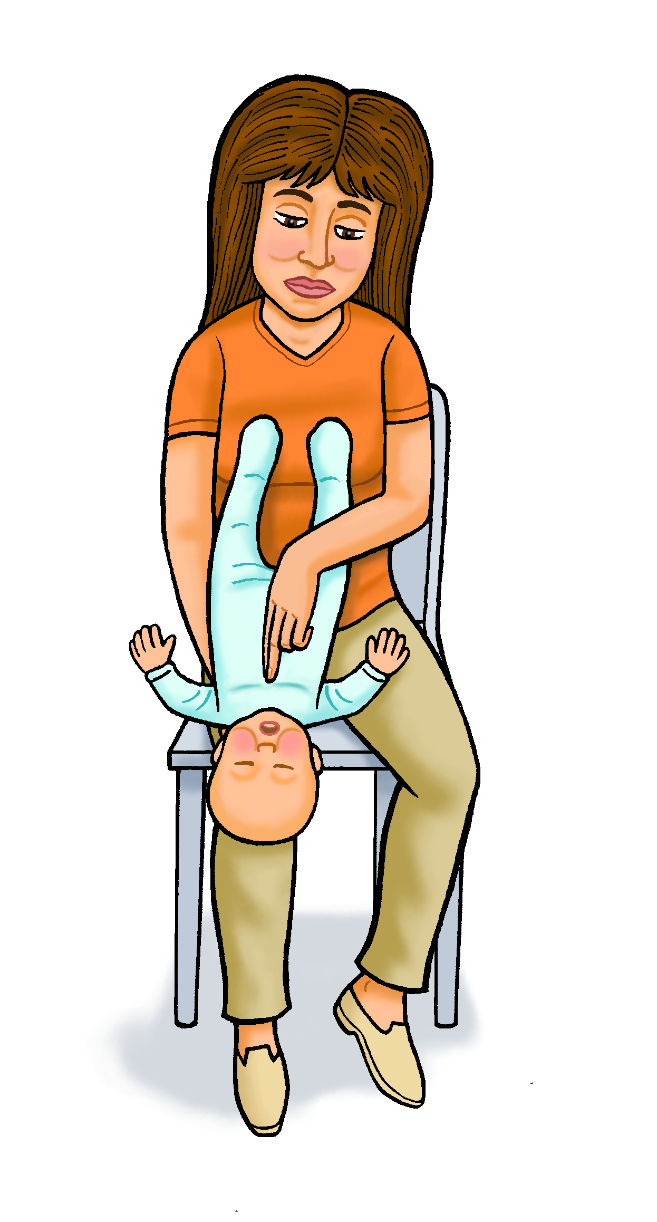 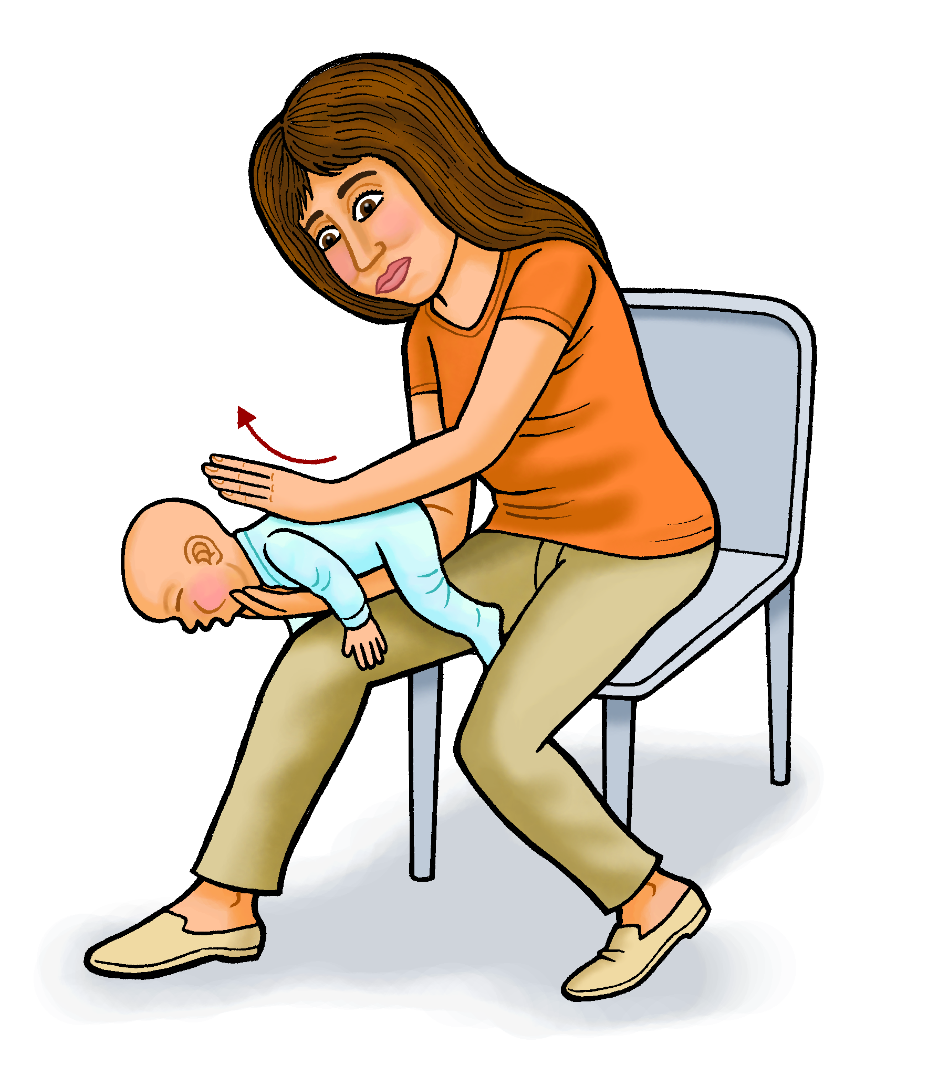 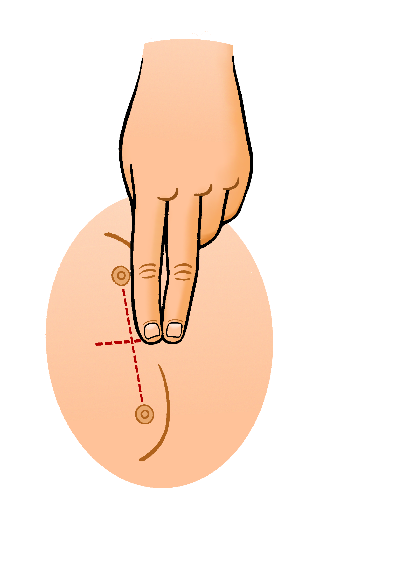 Fco. Javier Rosa Morán
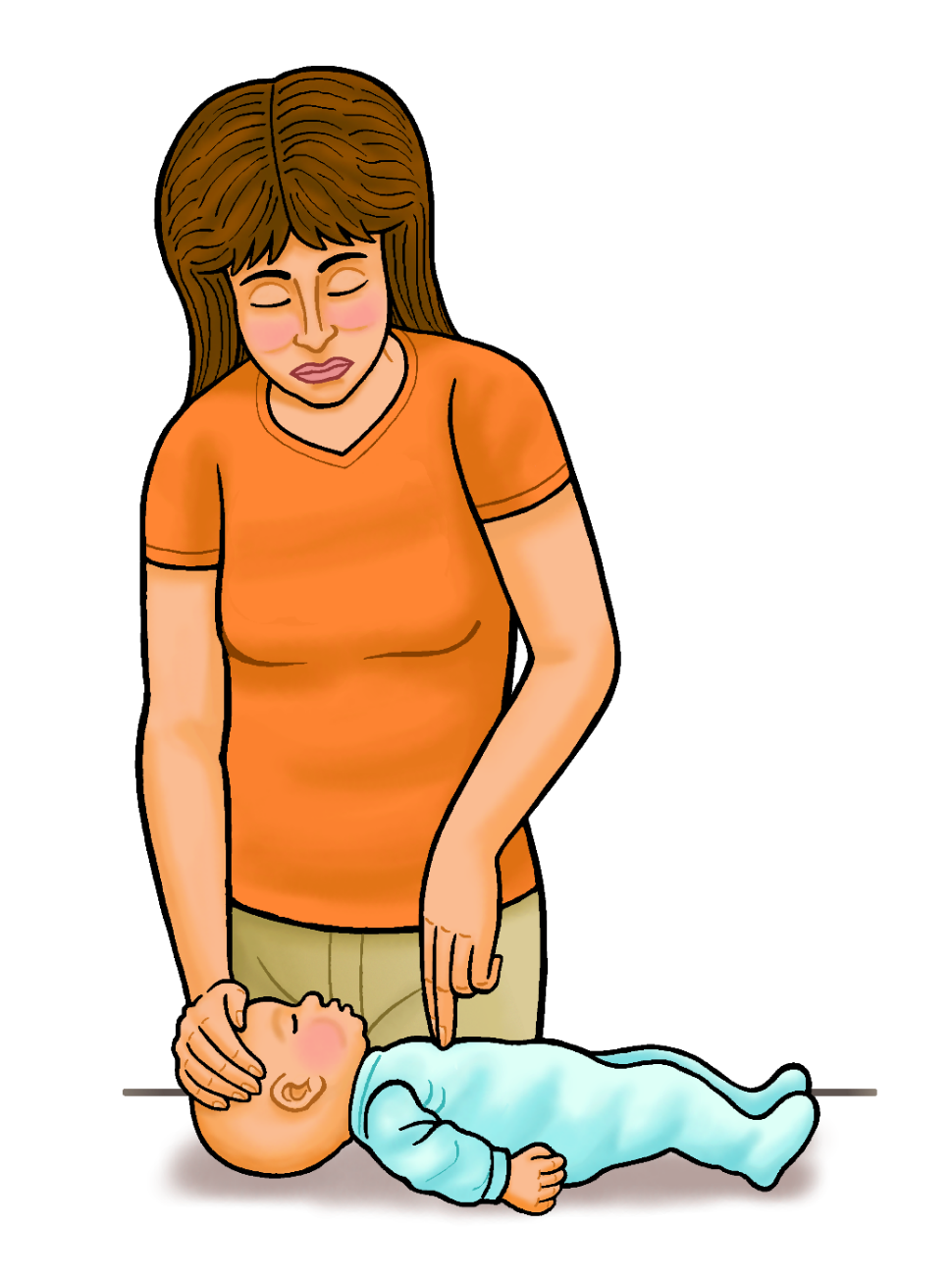 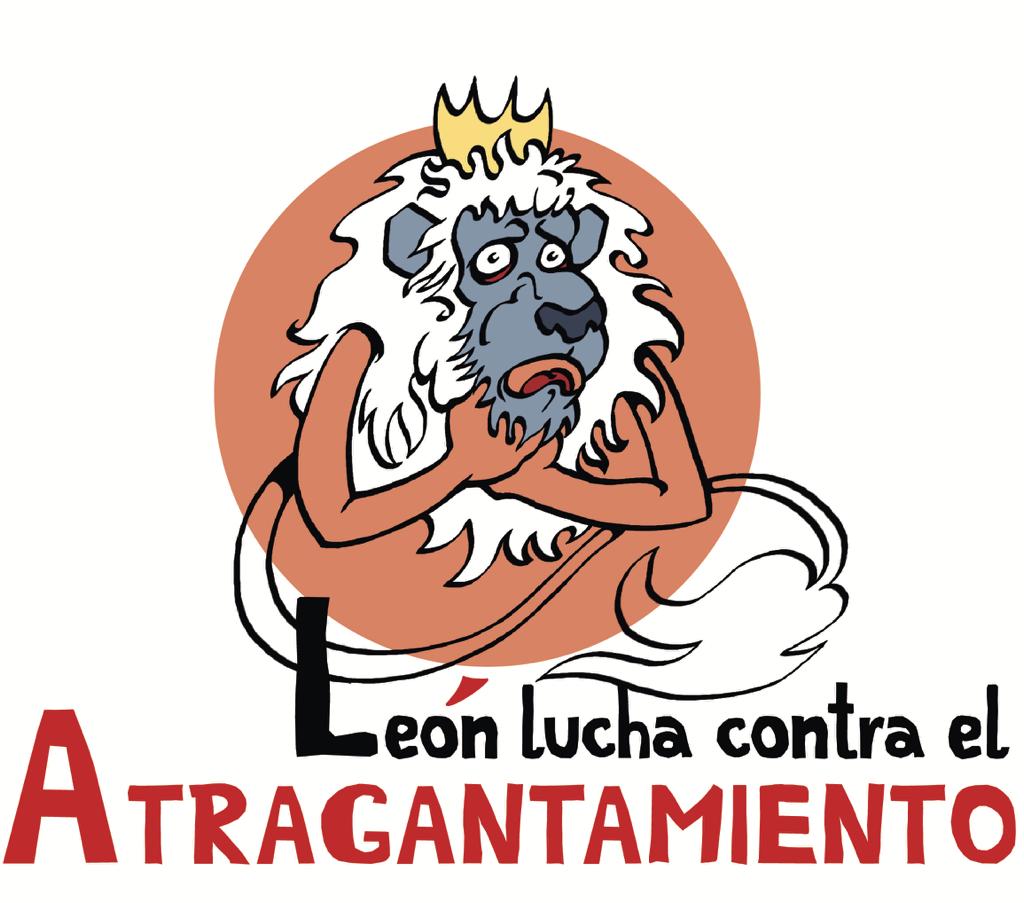 OVACE LACTANTEINCONSCIENTE
PREGUNTAS
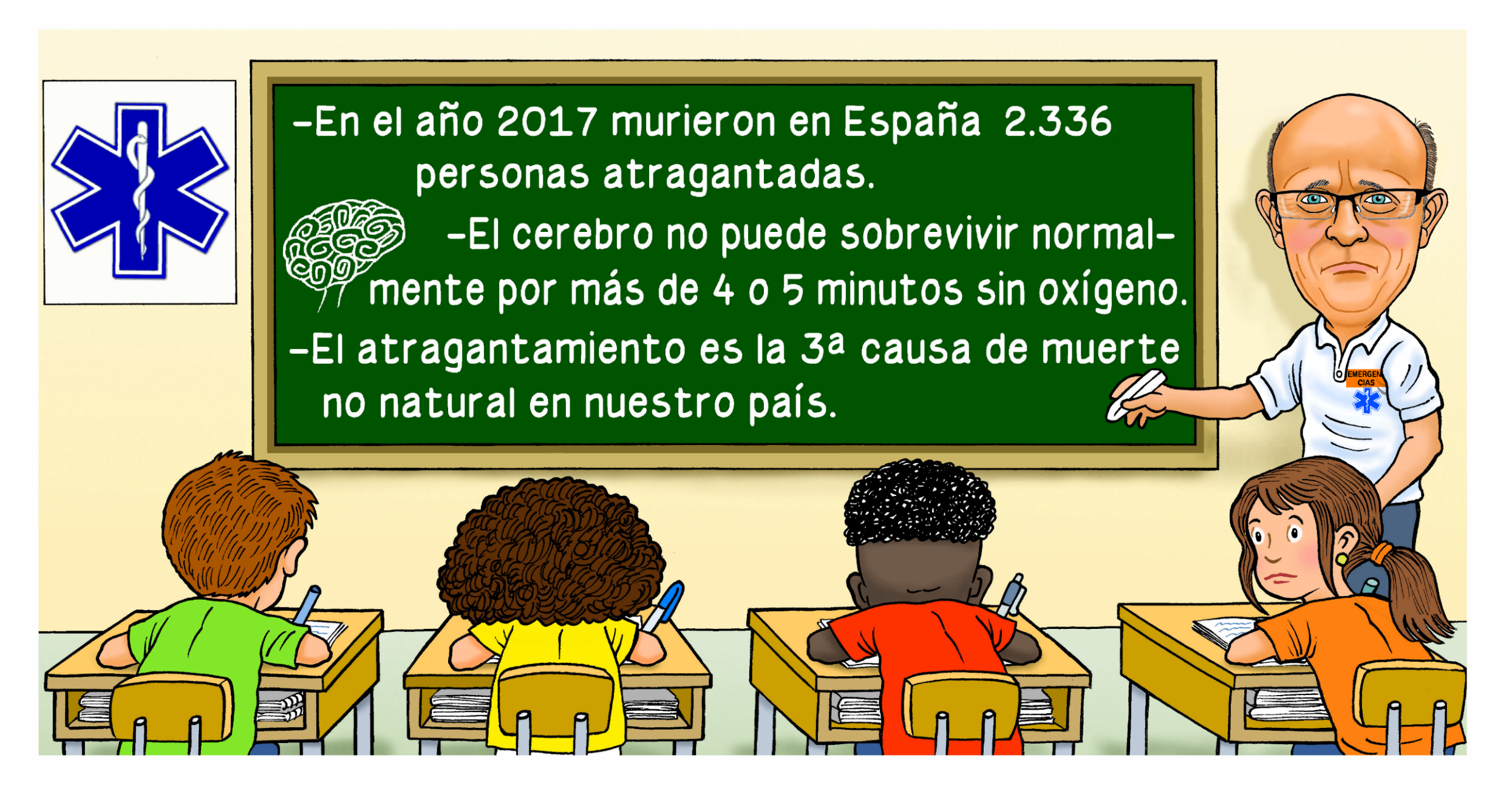 DUDAS
SUGERENCIAS